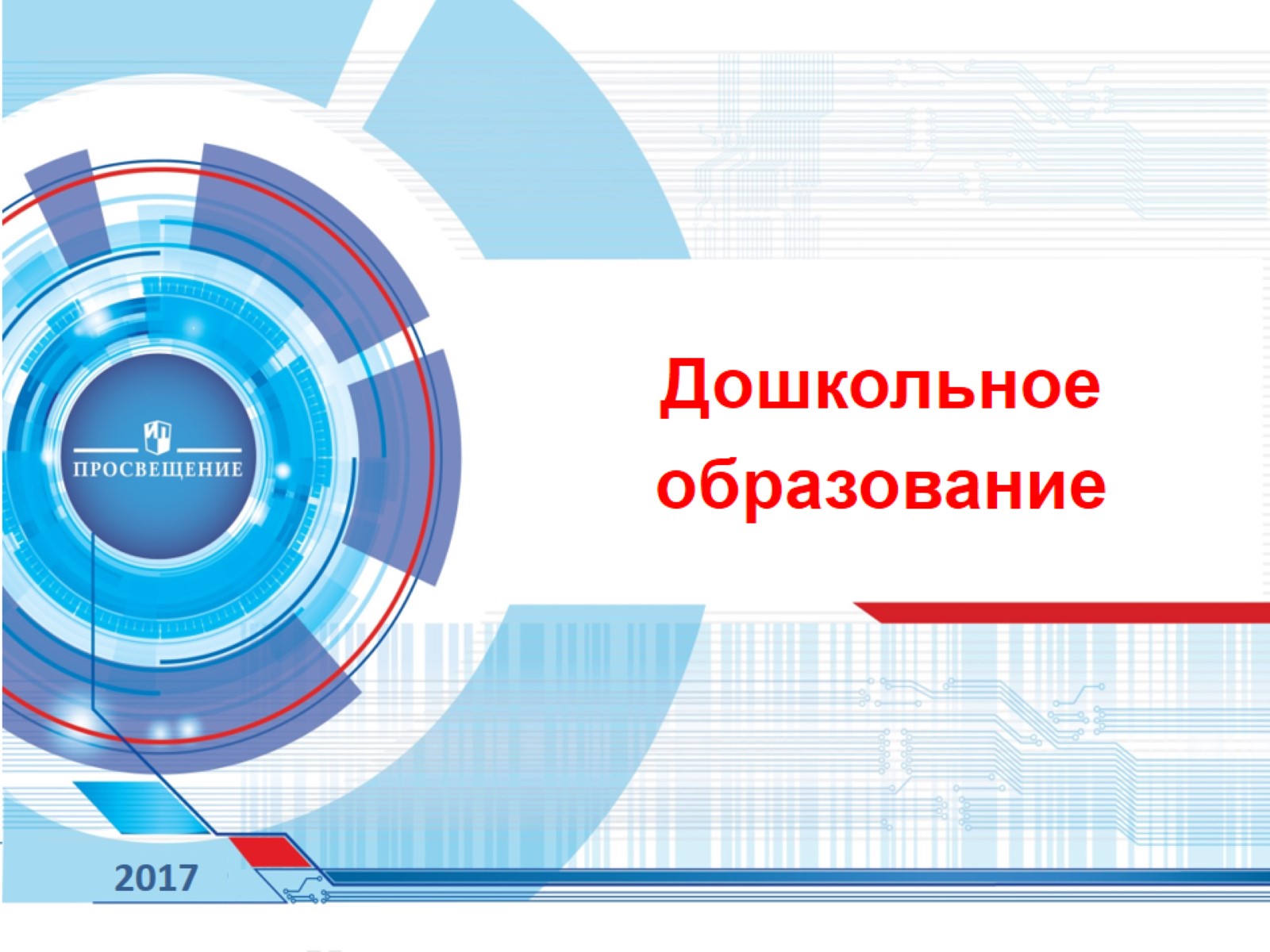 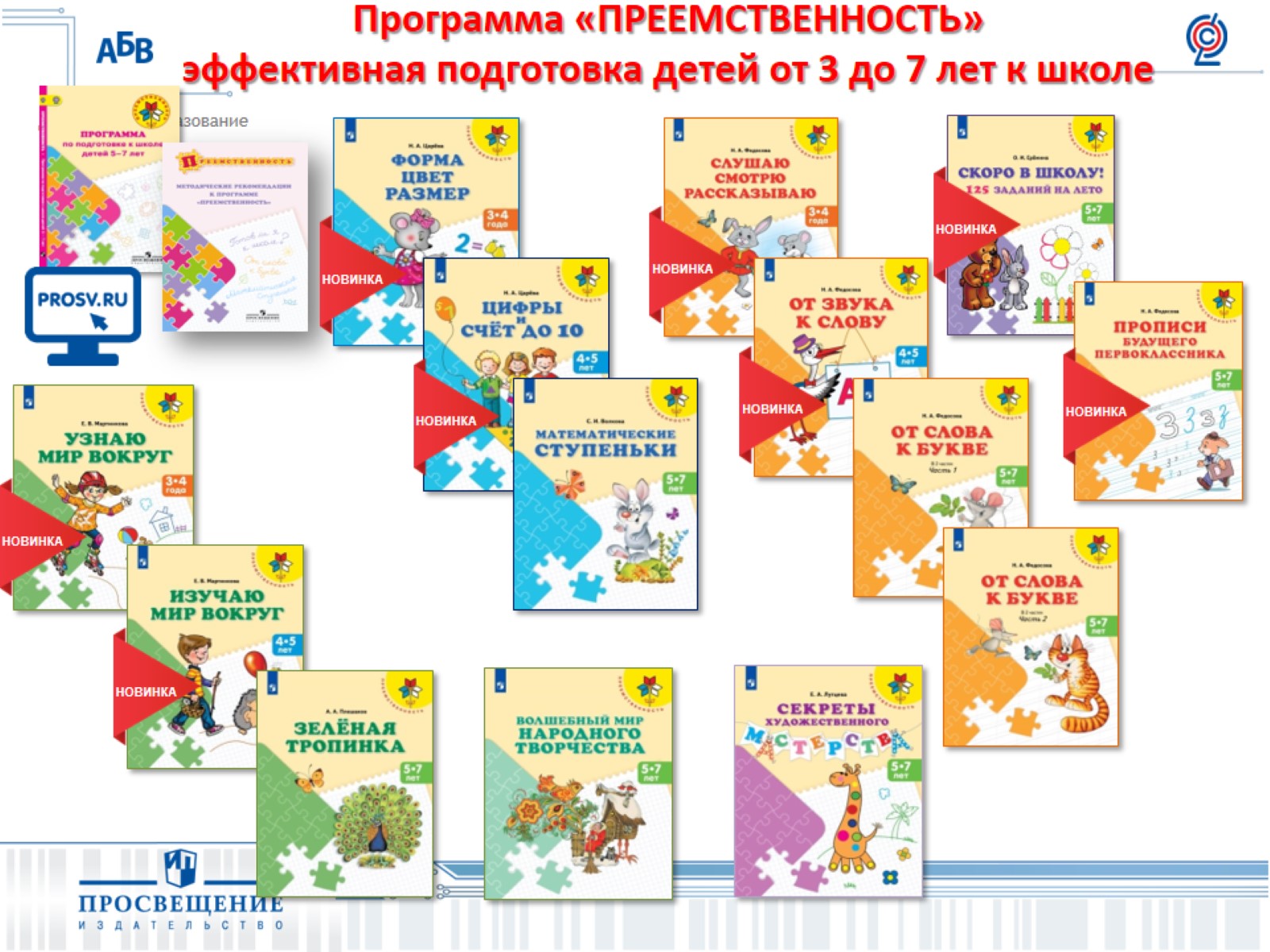 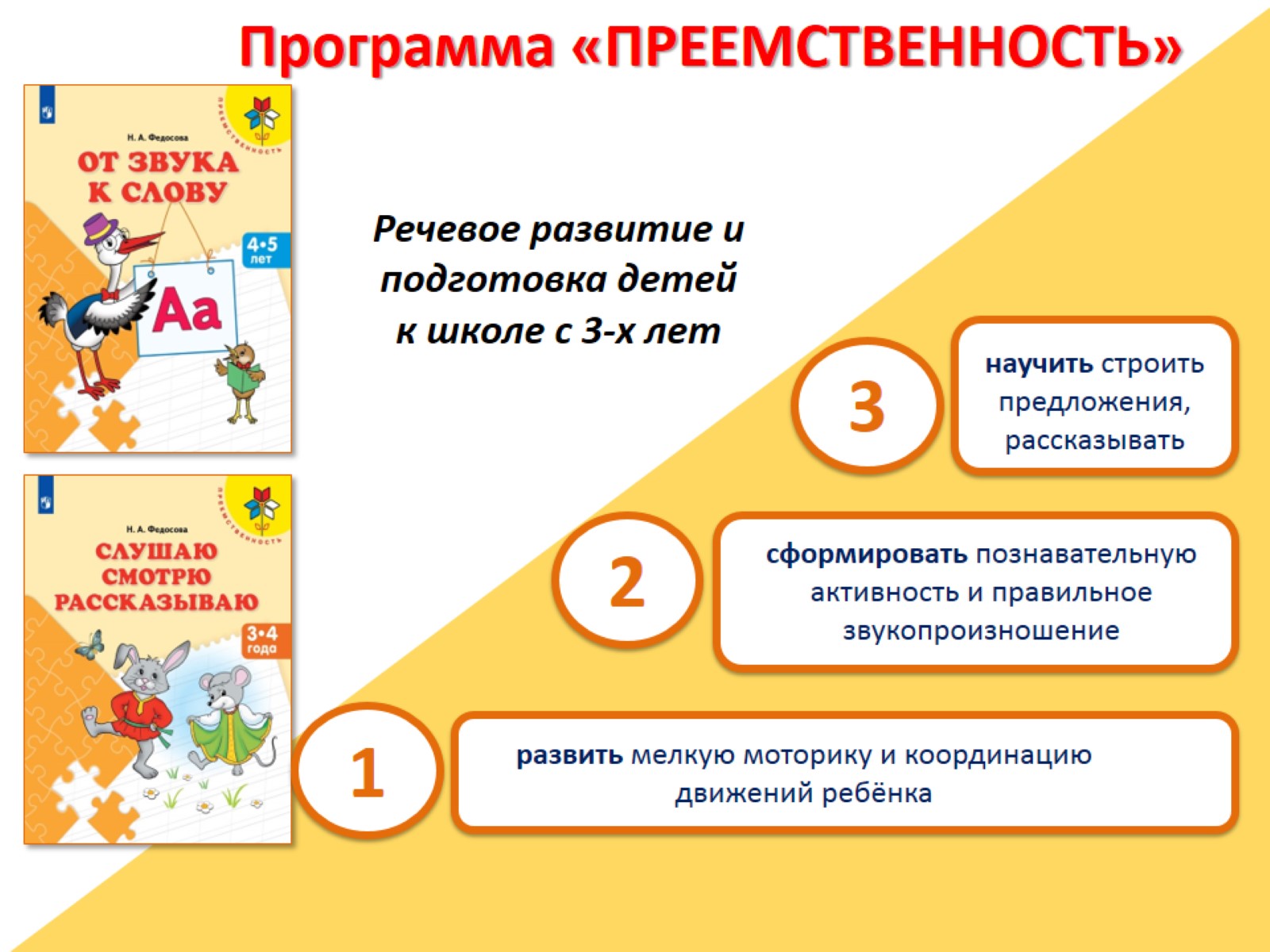 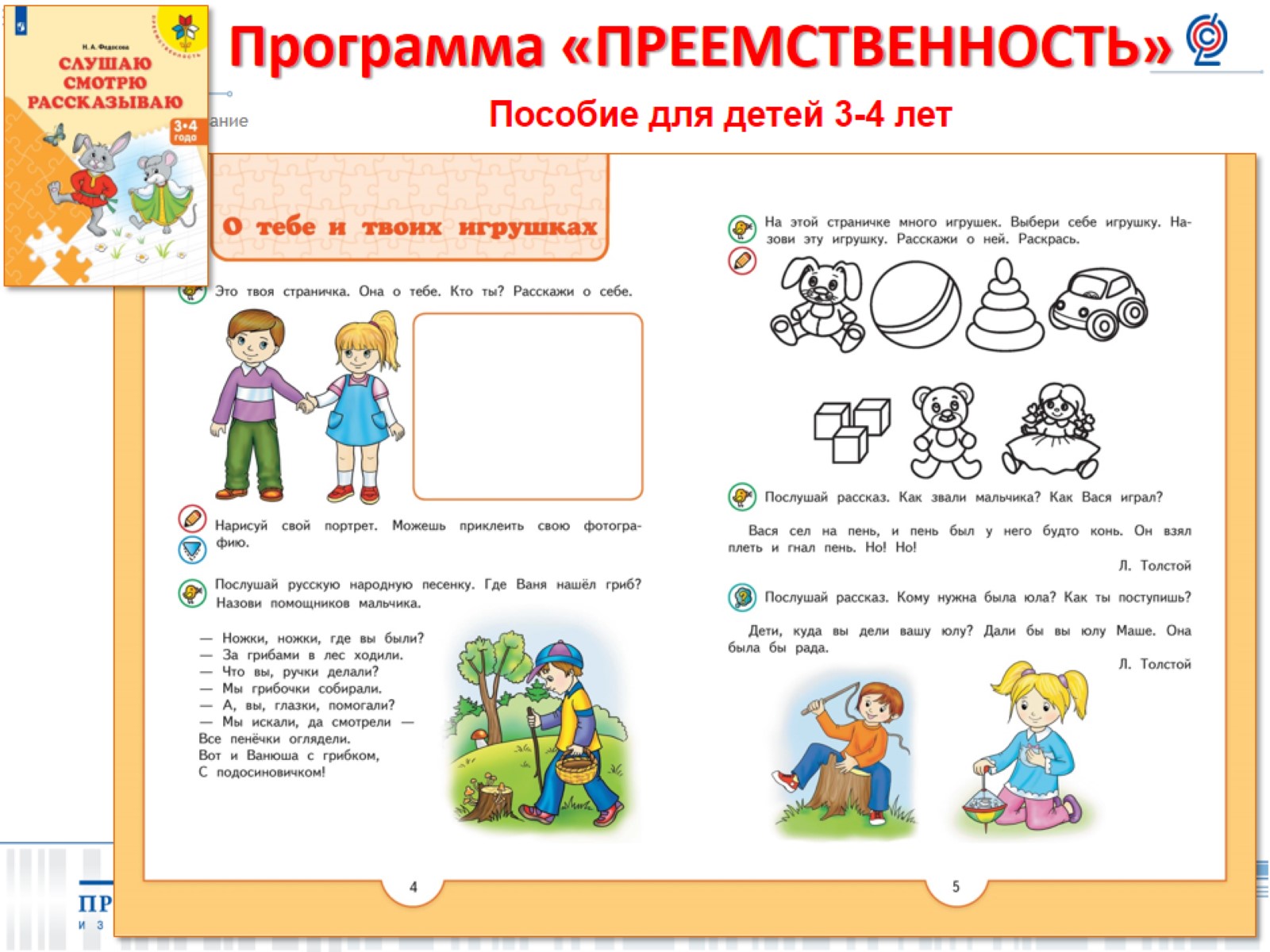 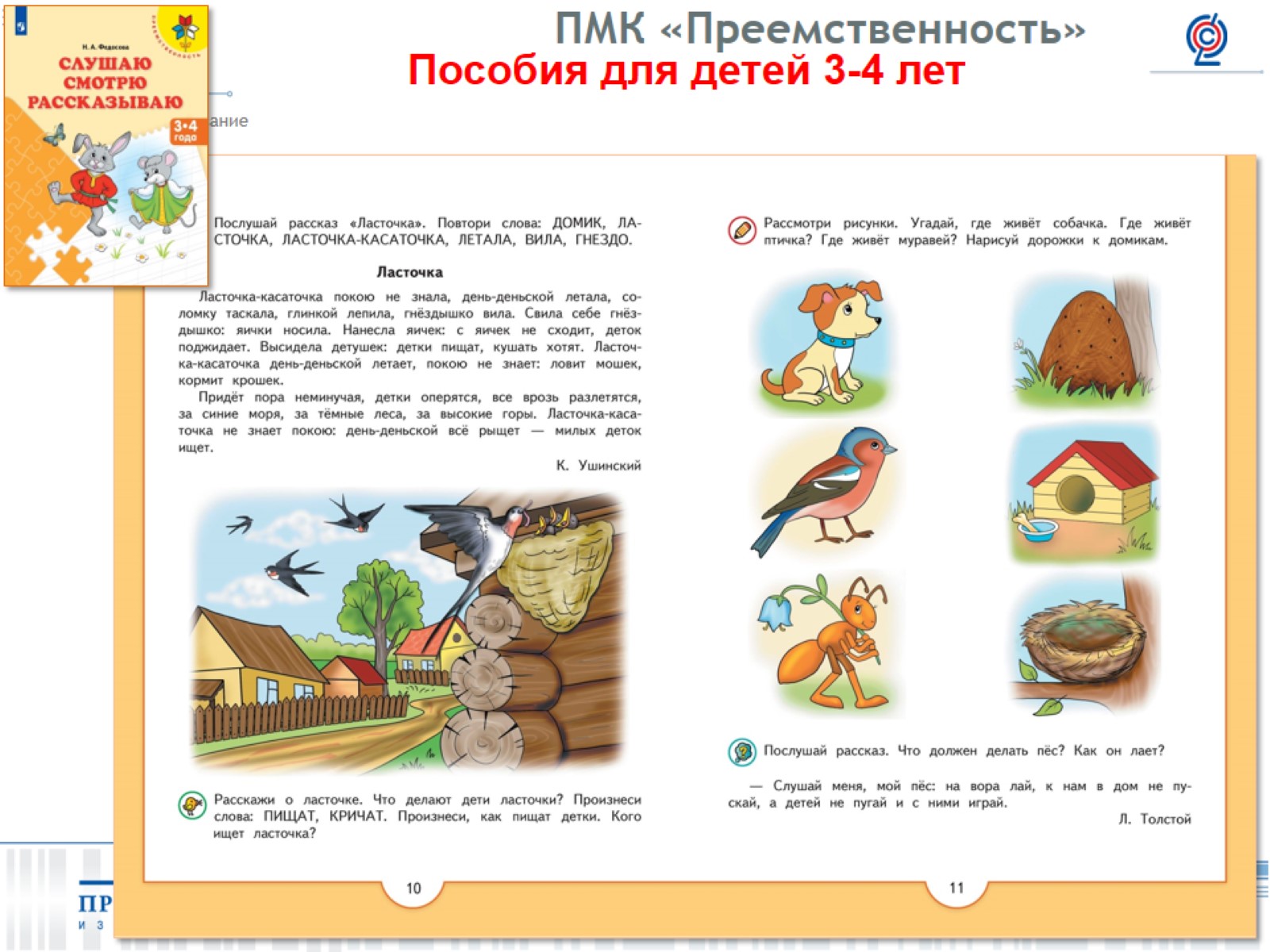 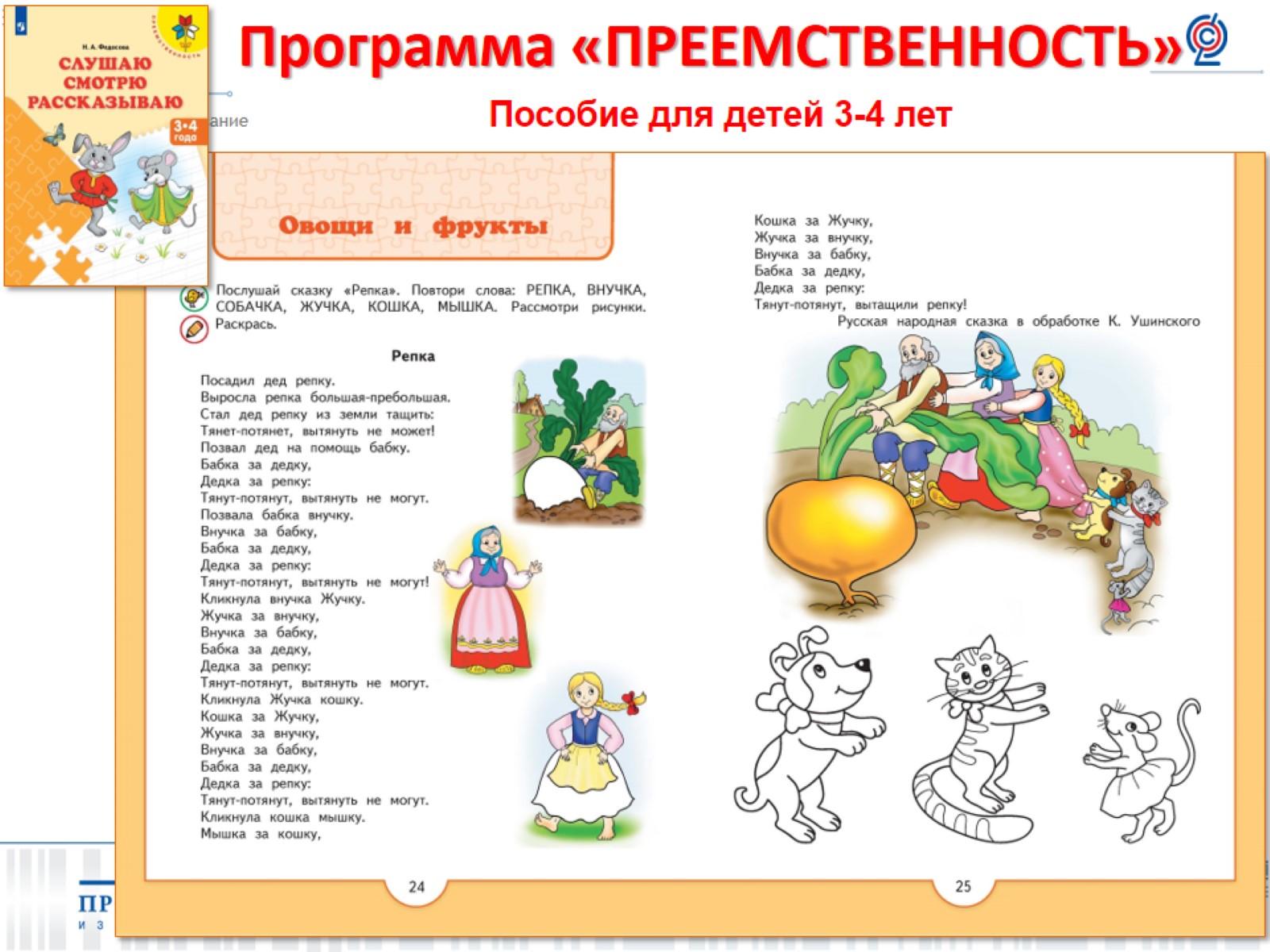 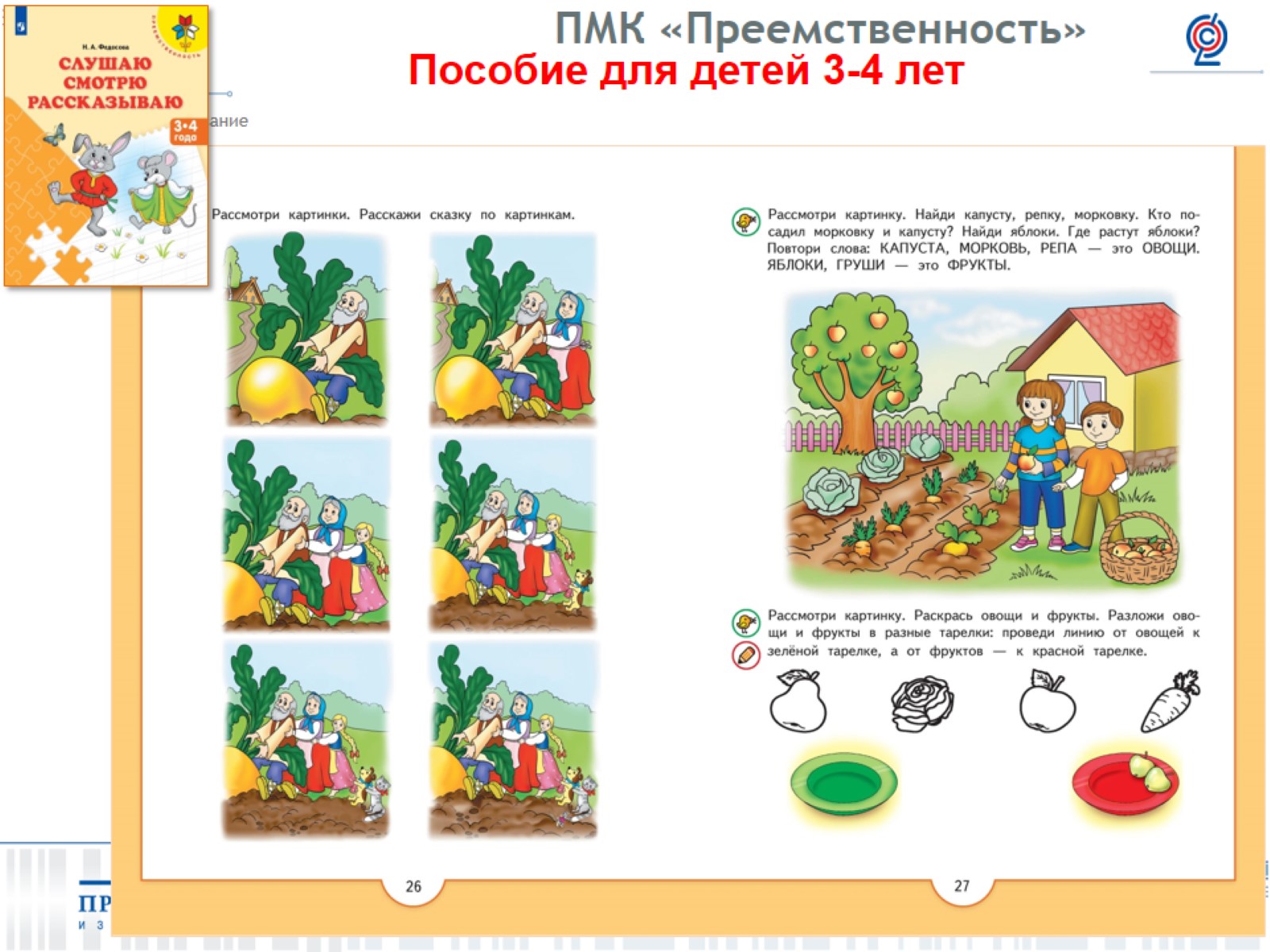 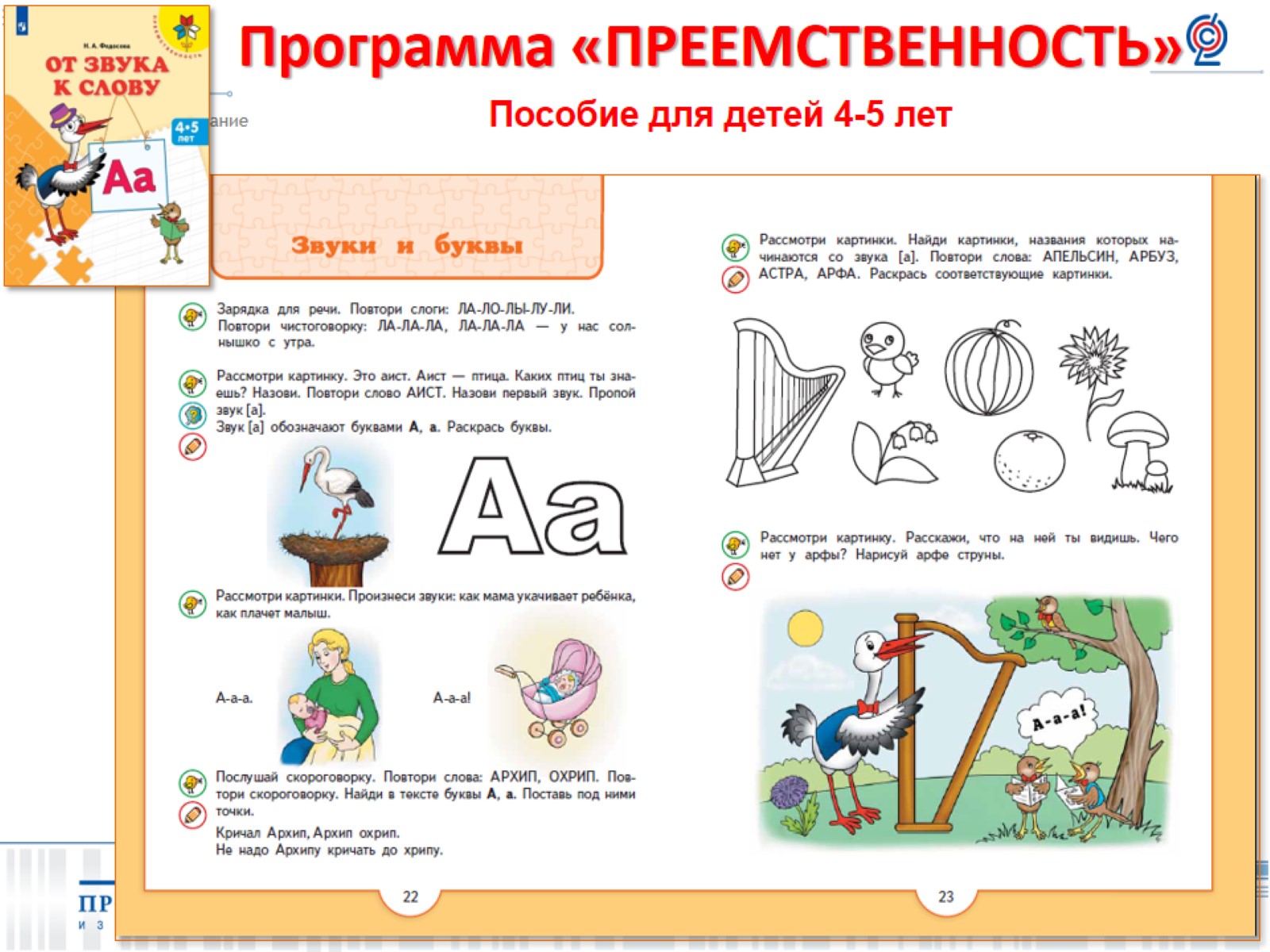 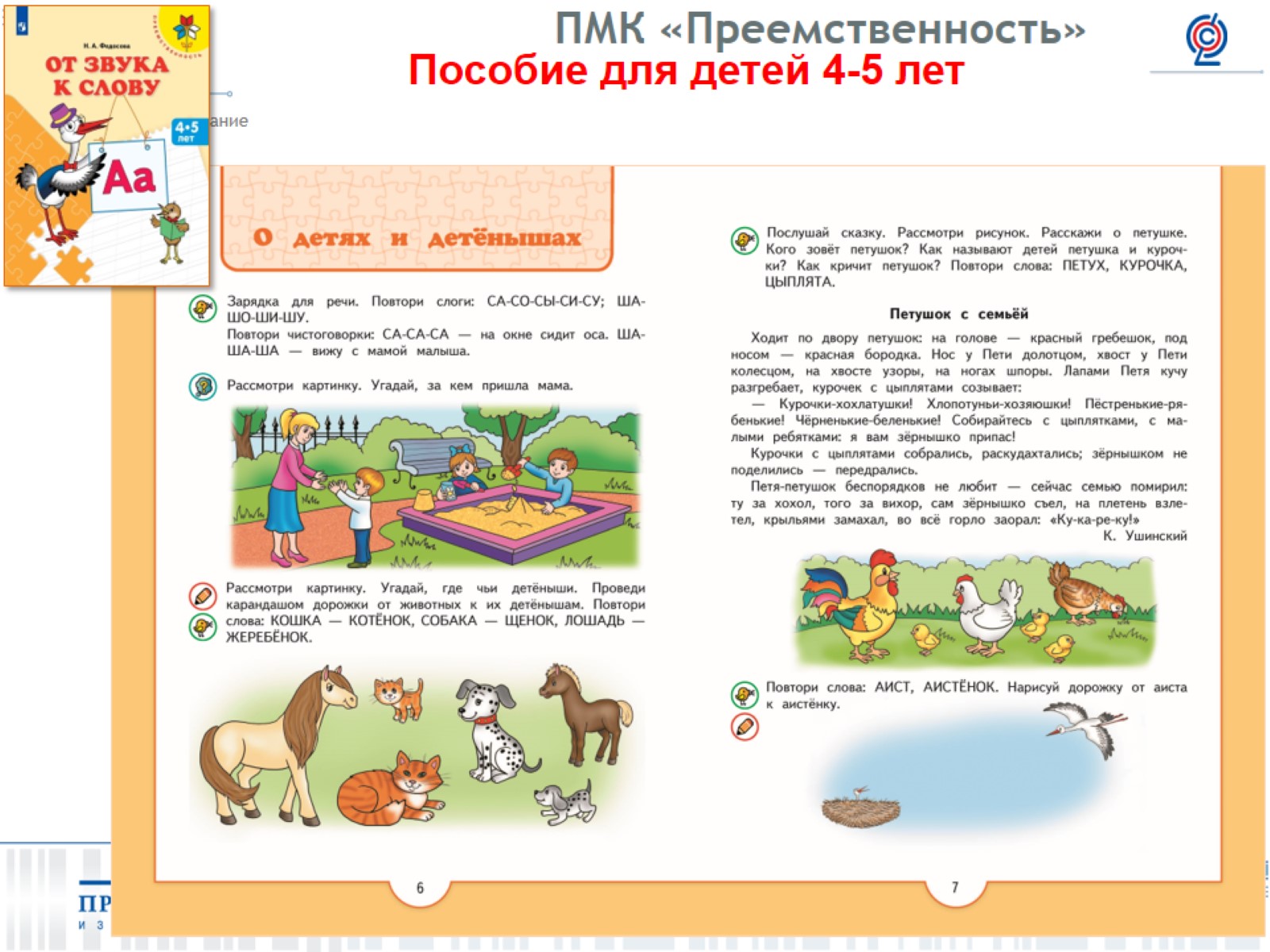 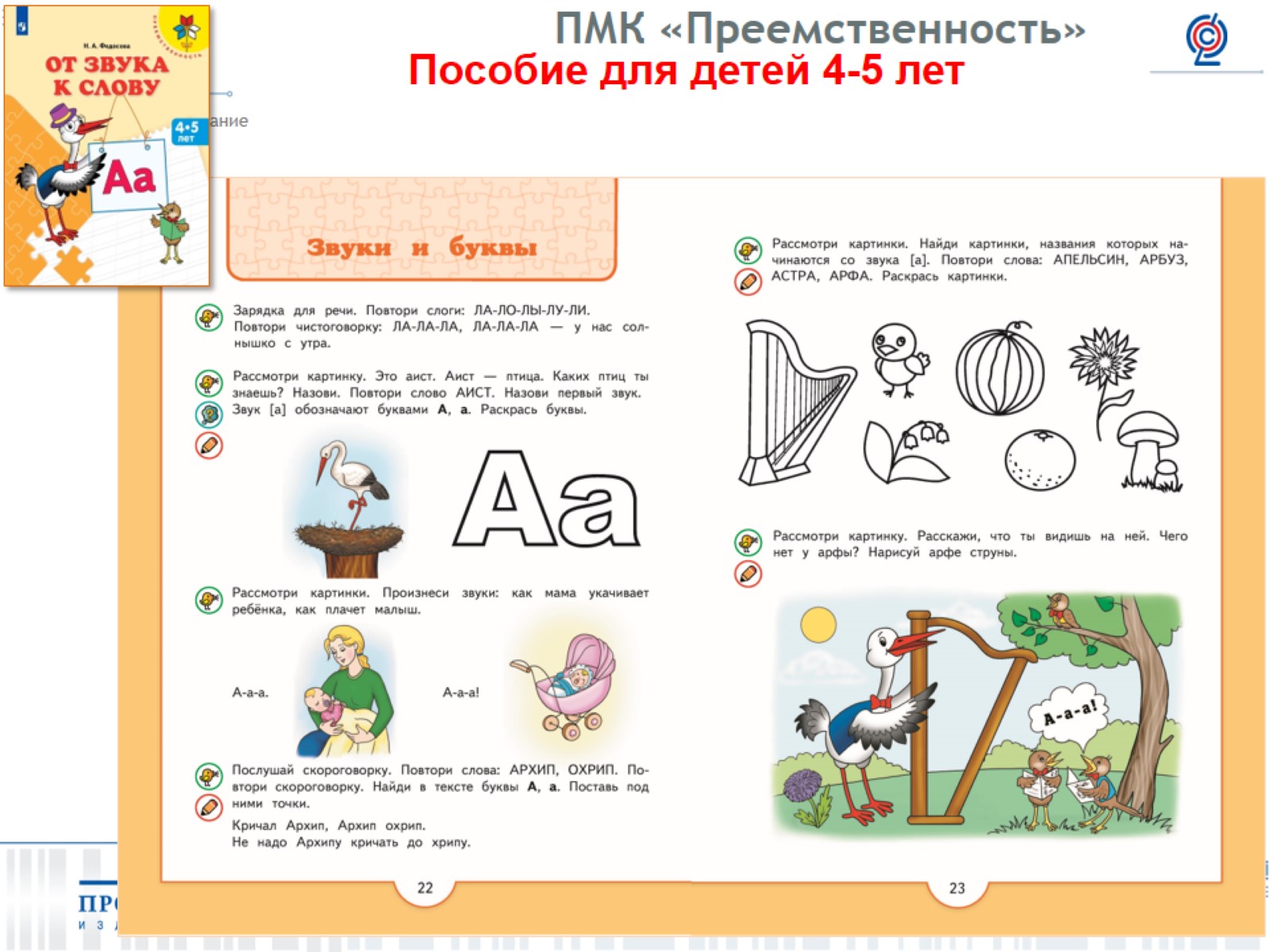 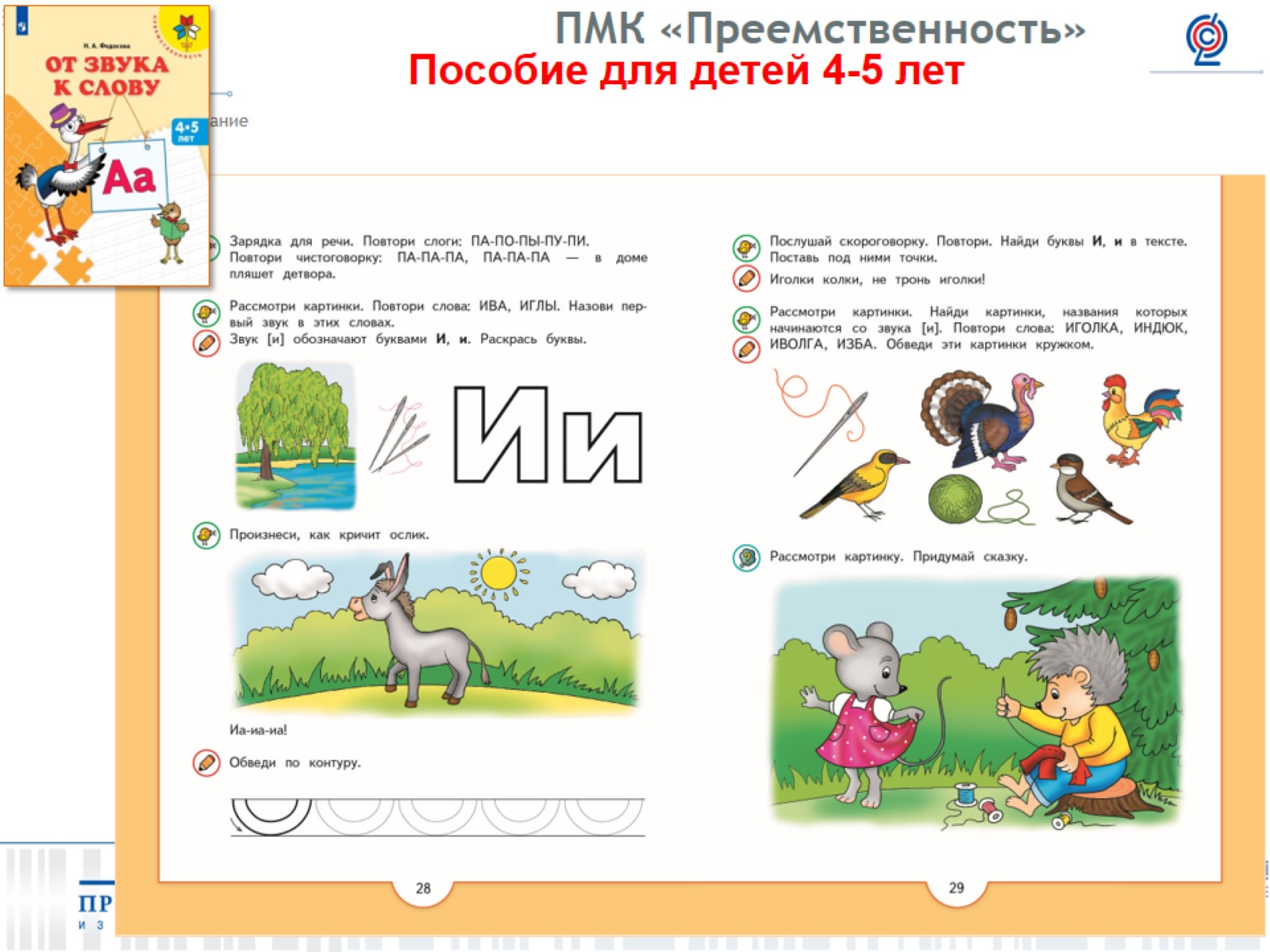 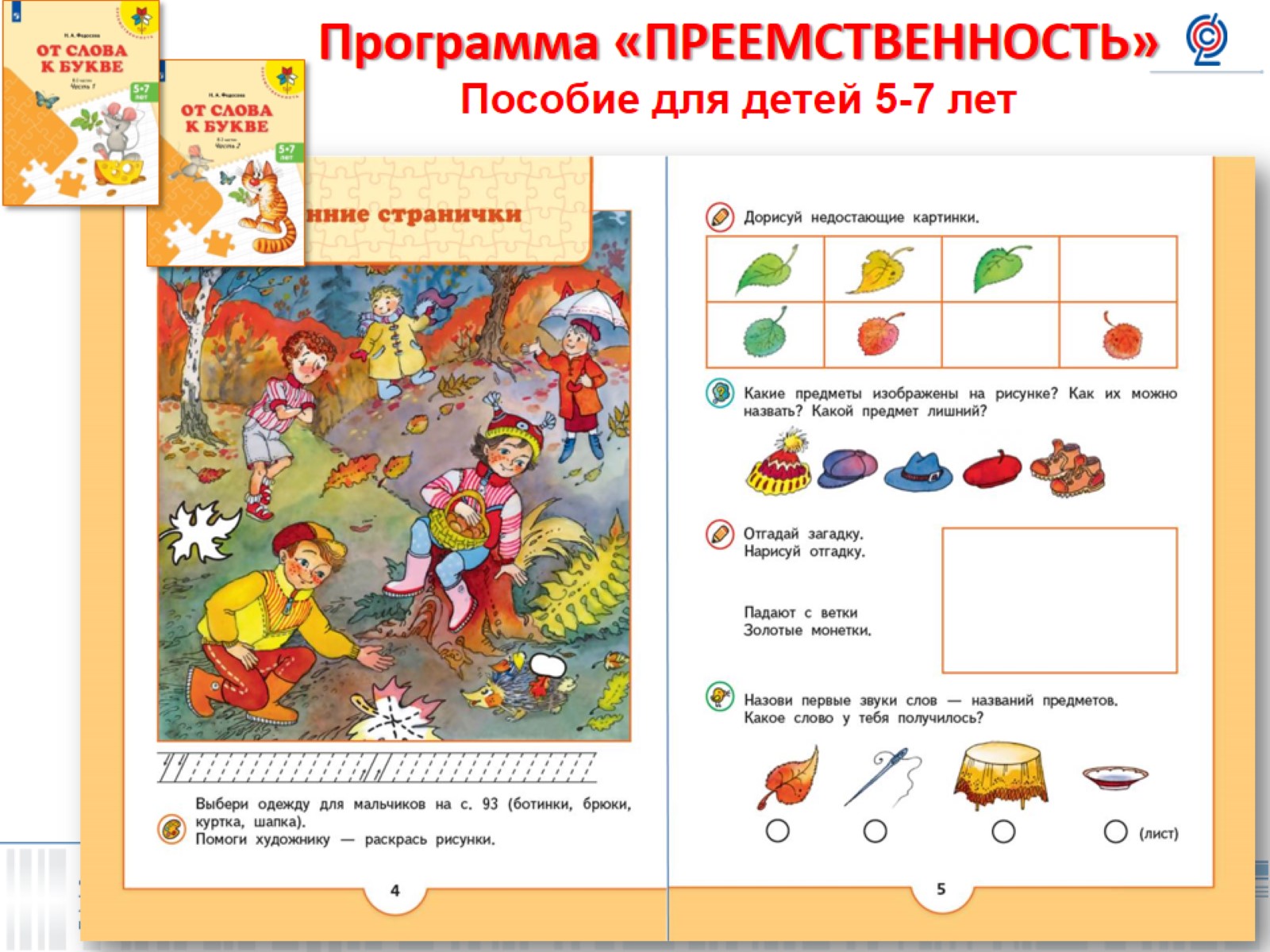 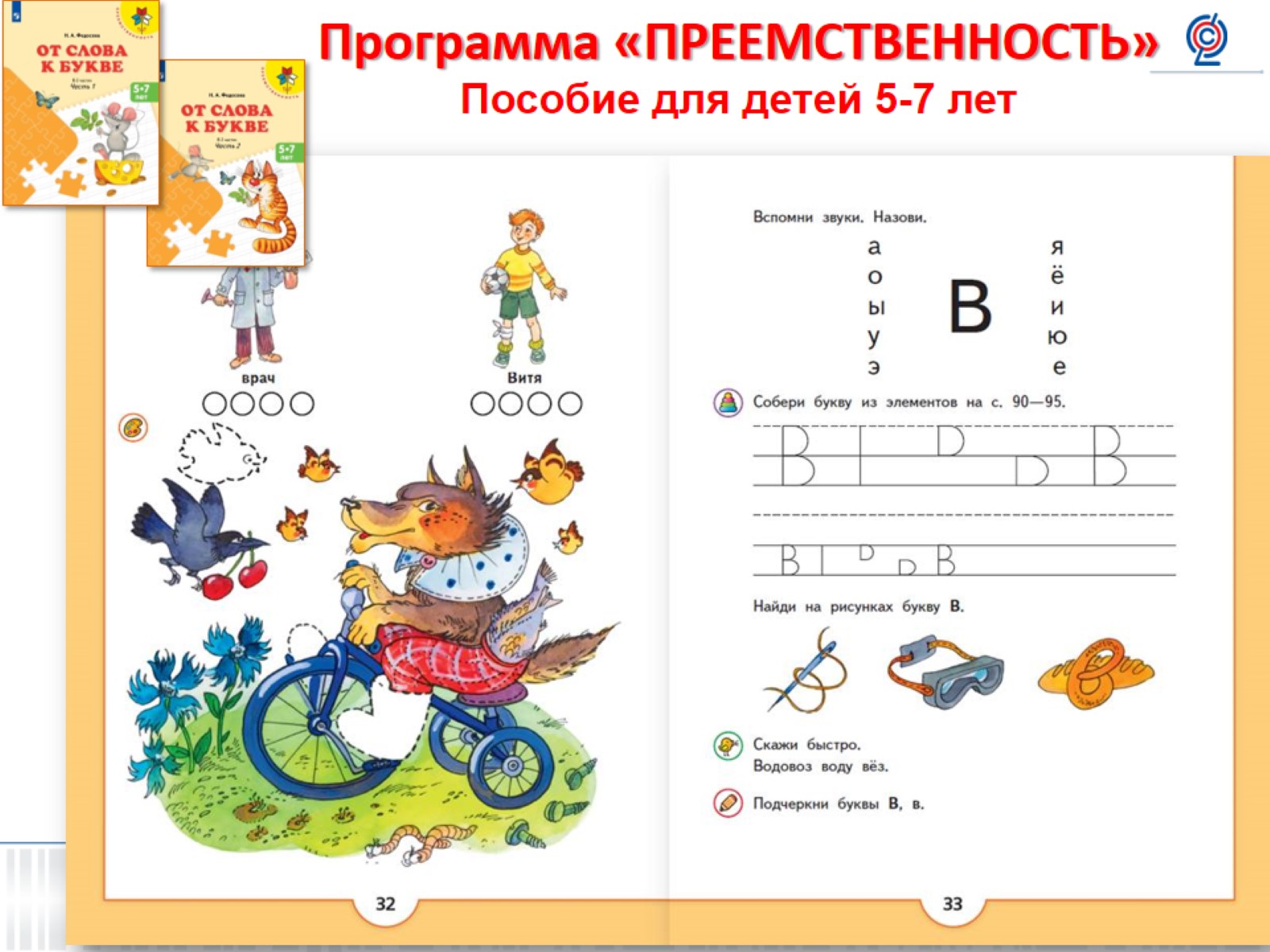 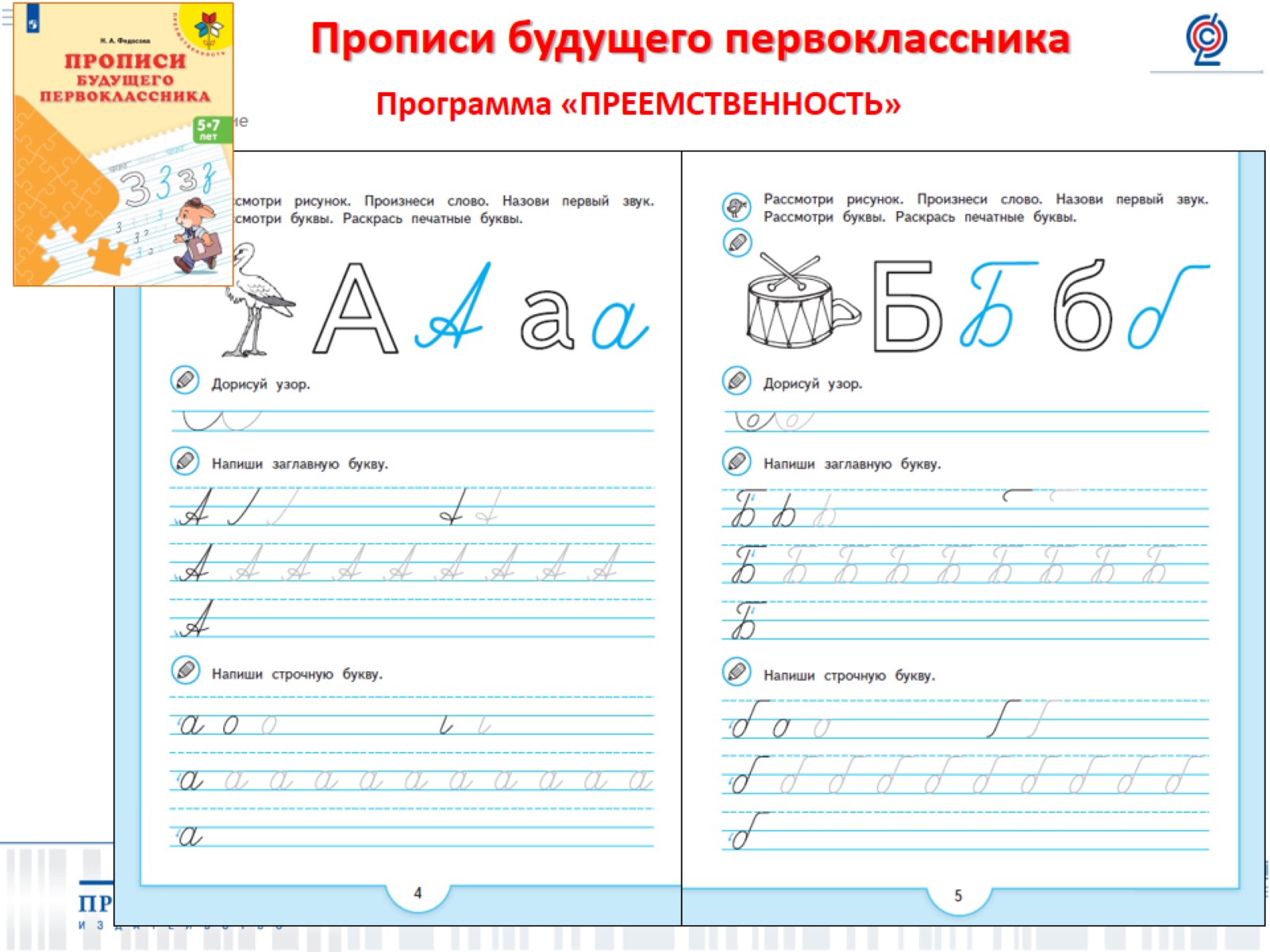 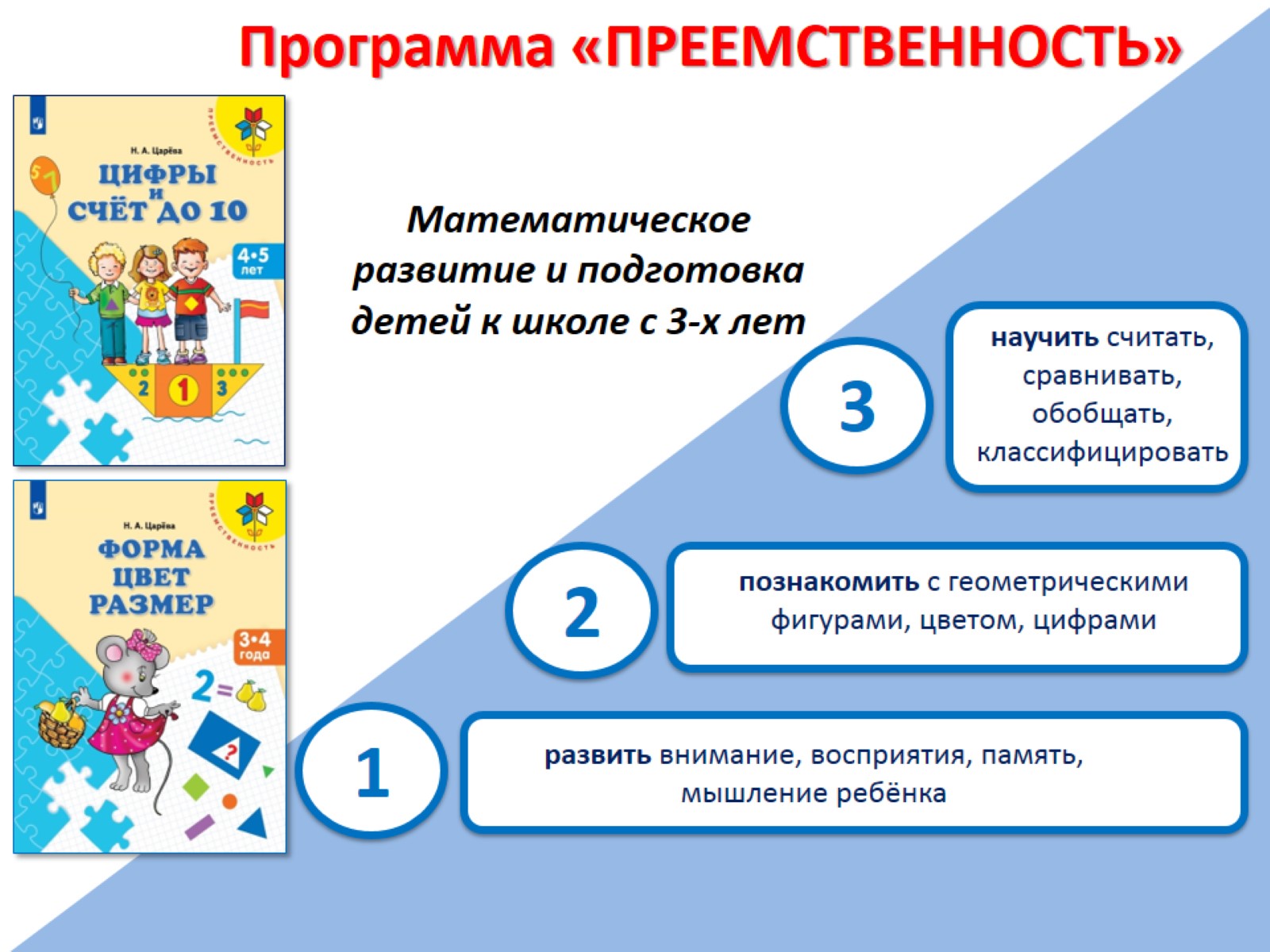 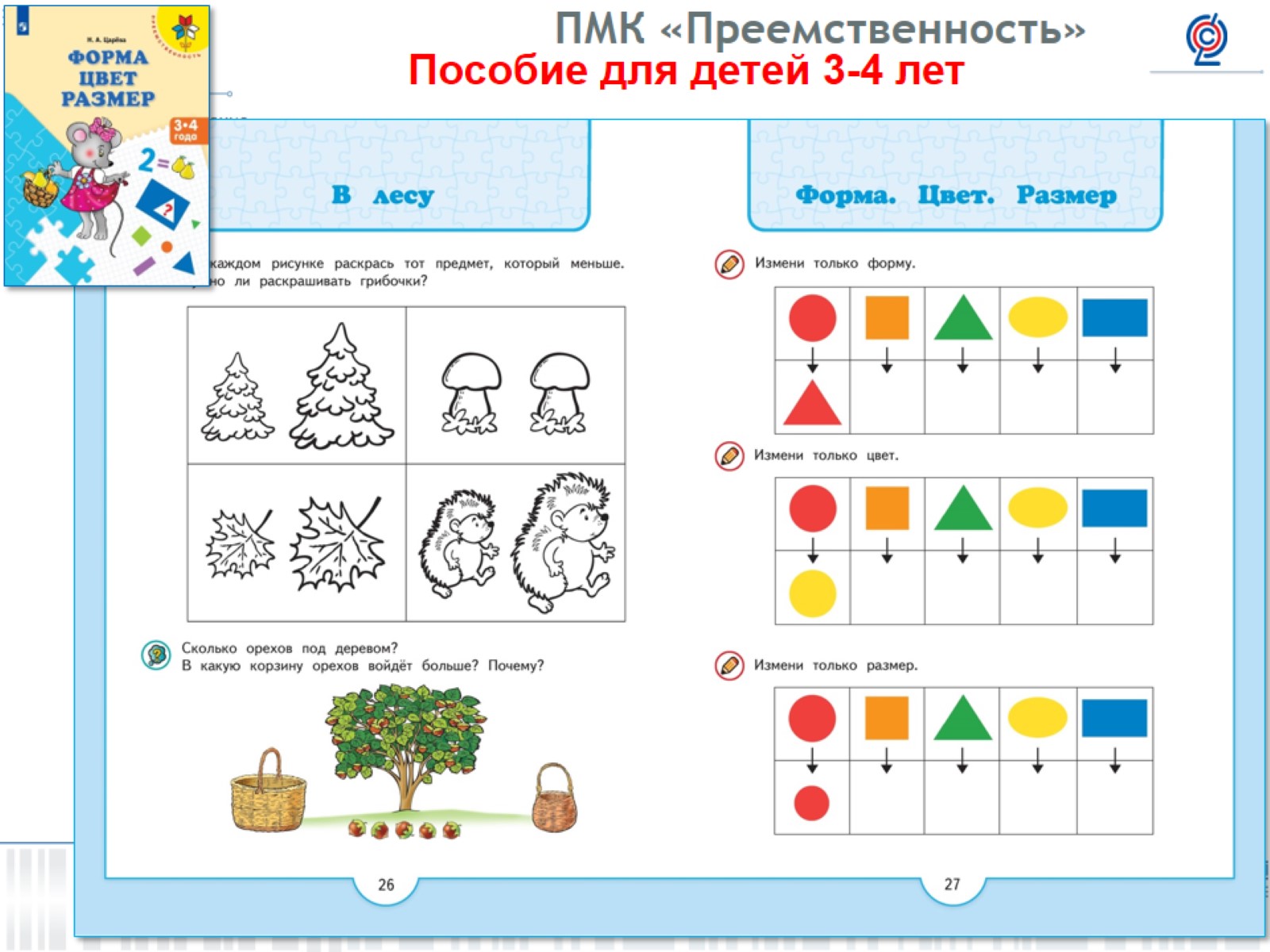 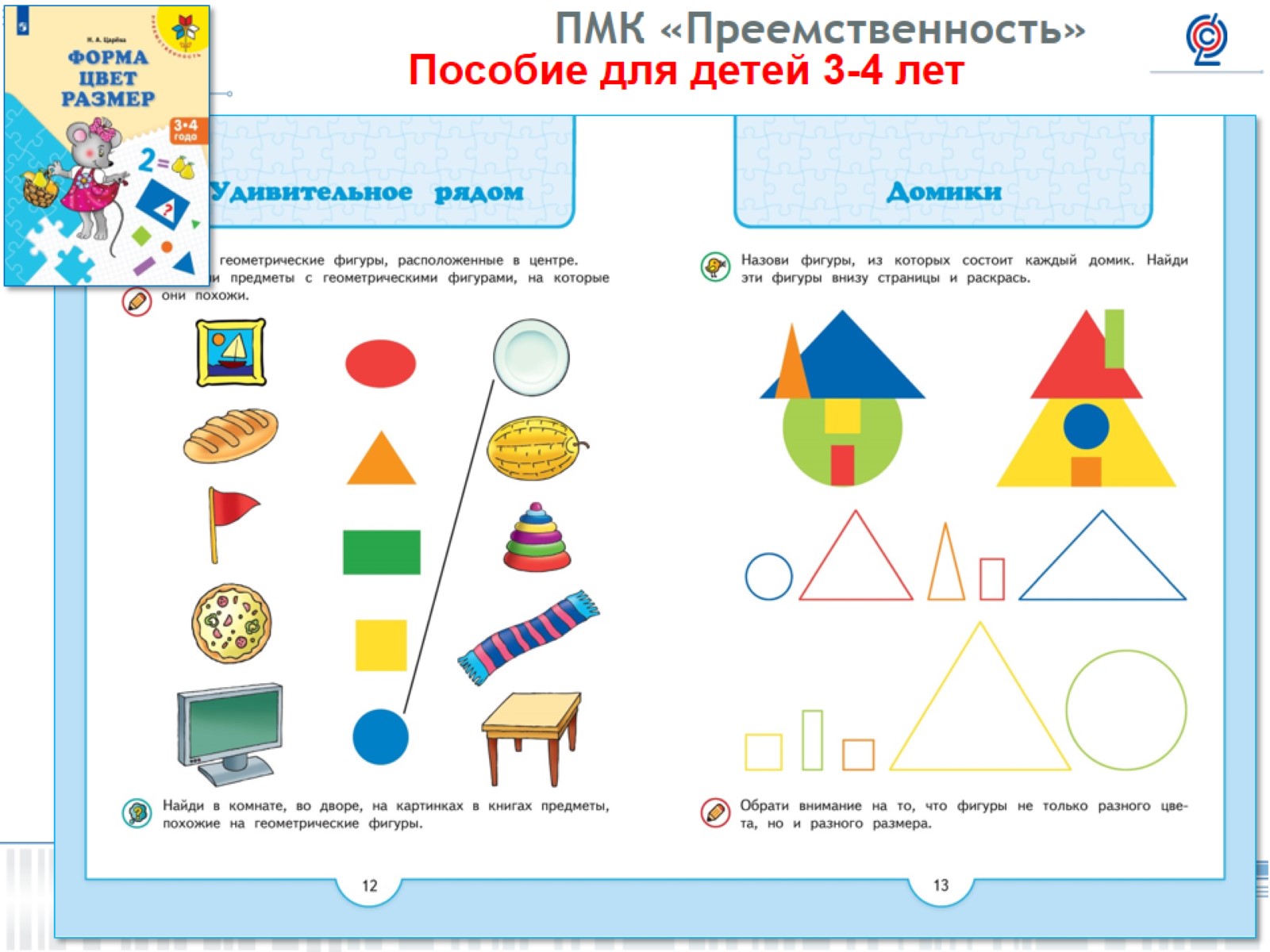 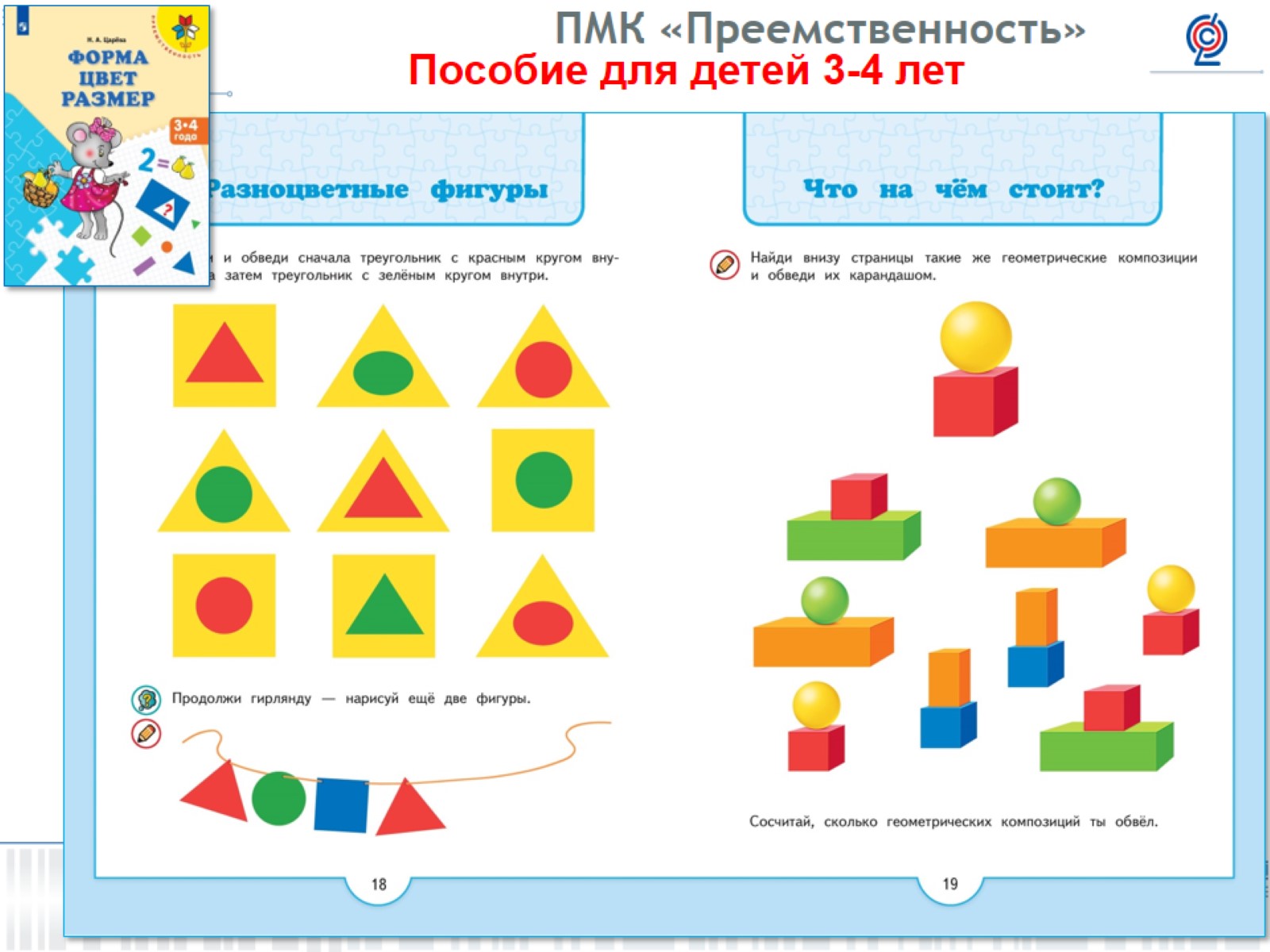 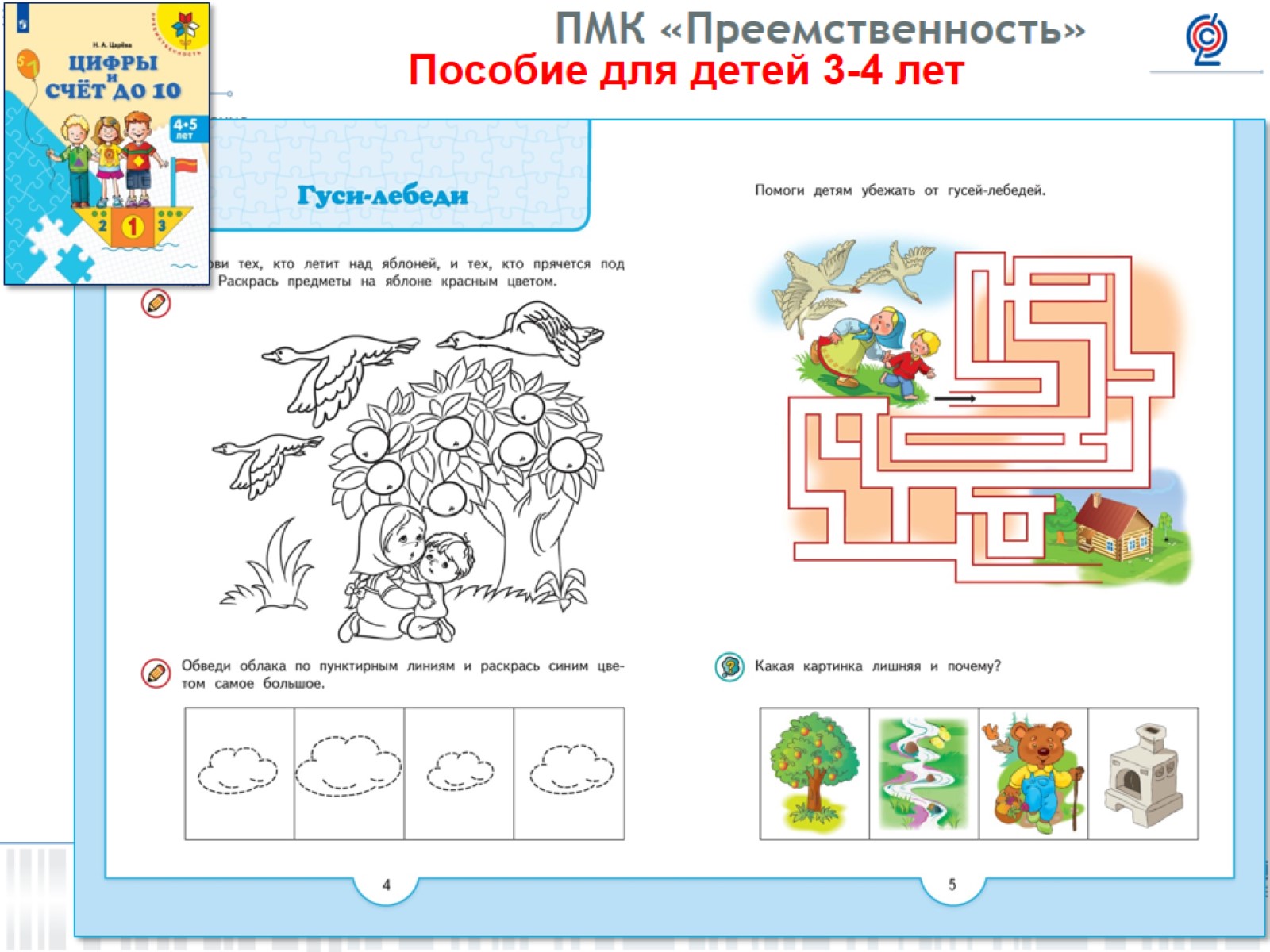 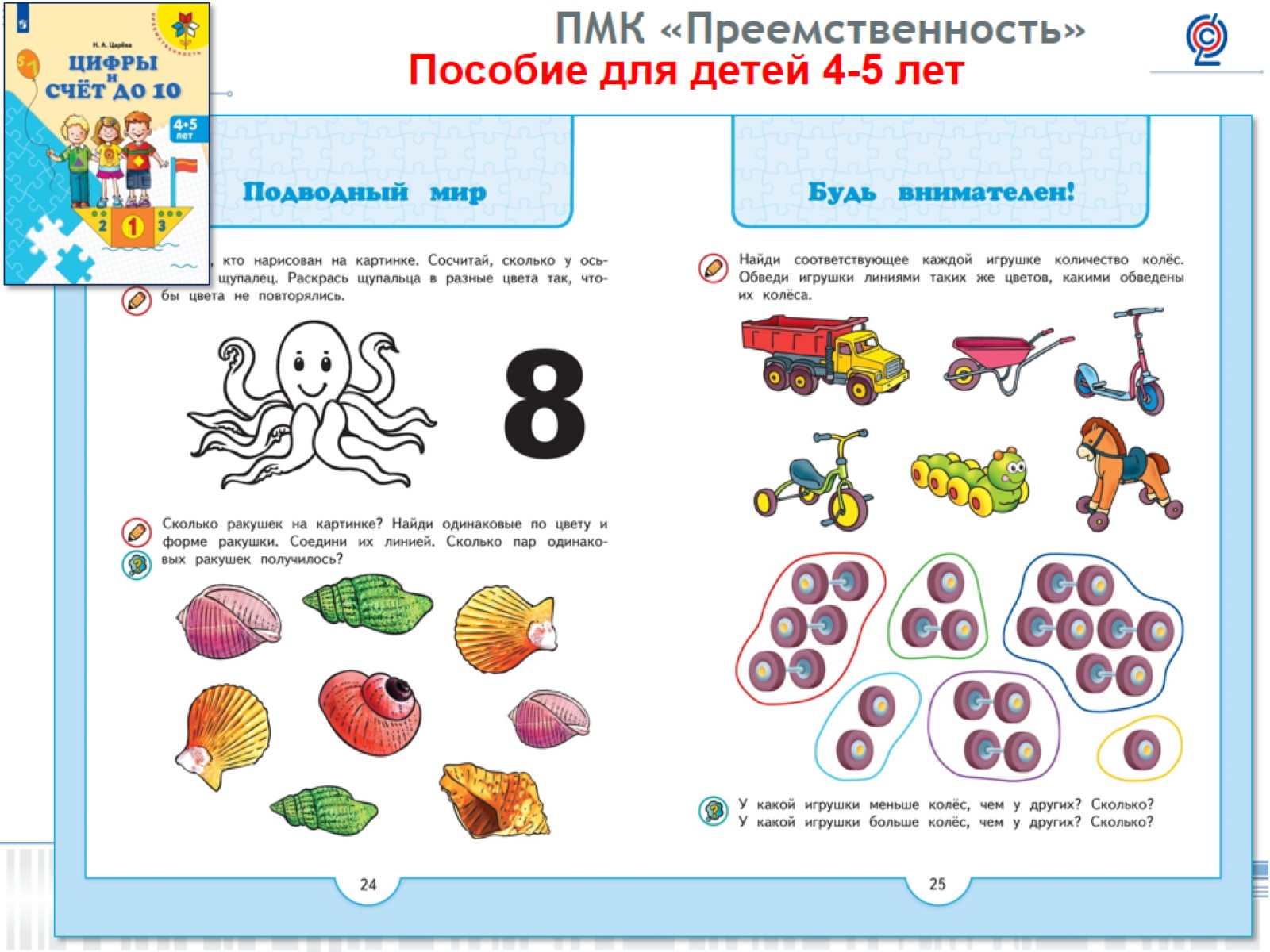 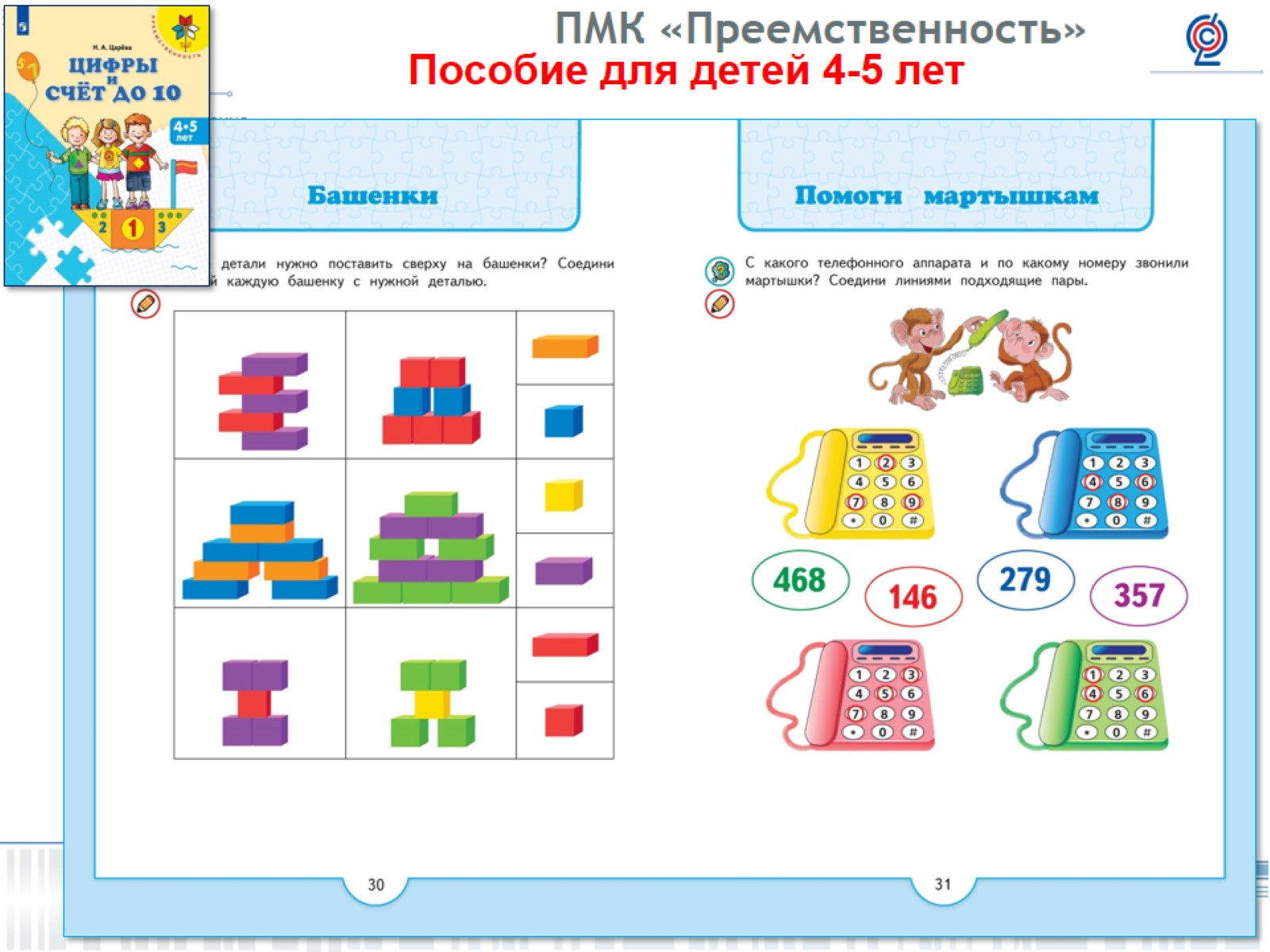 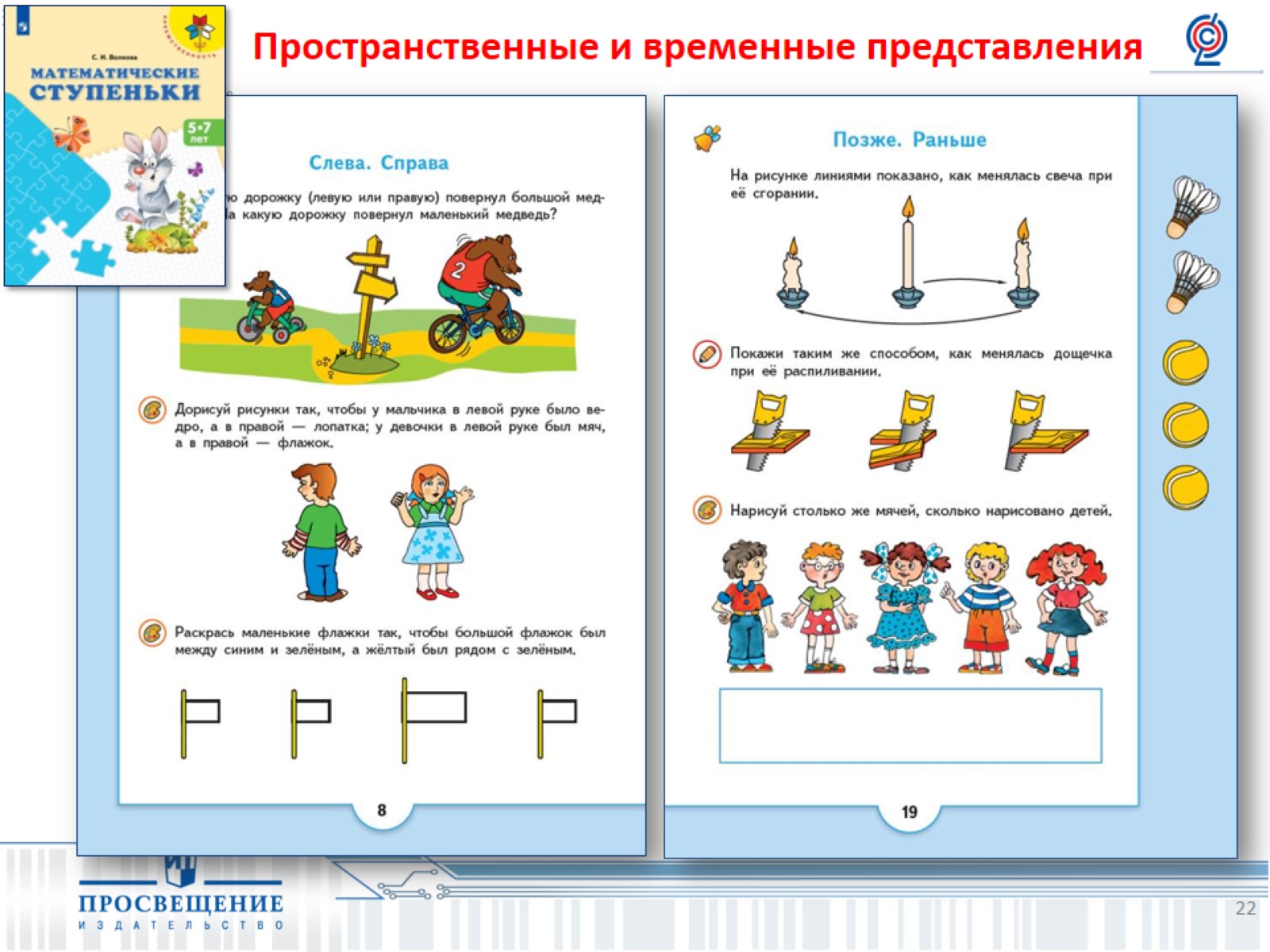 Пространственные и временные представления
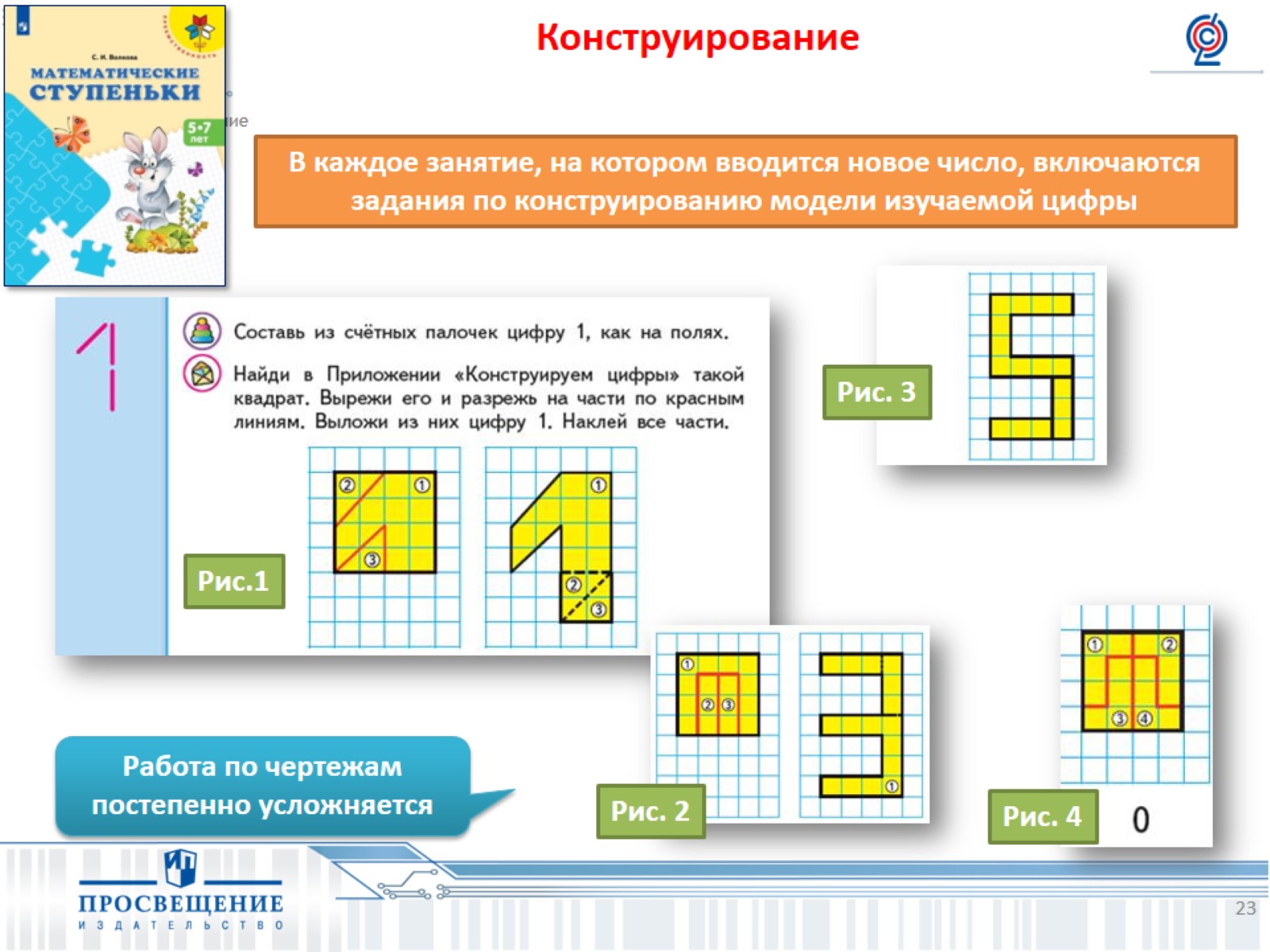 Конструирование
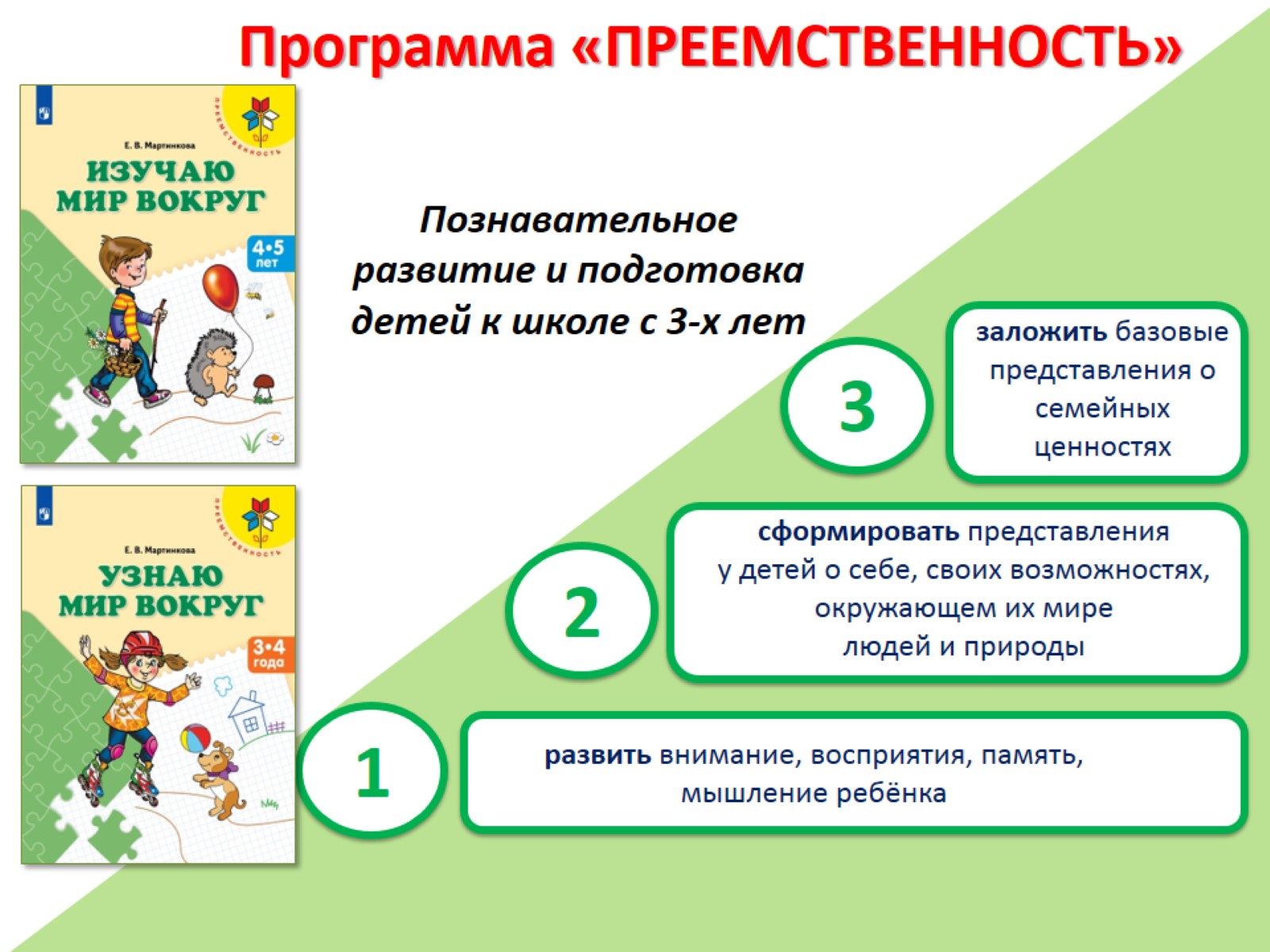 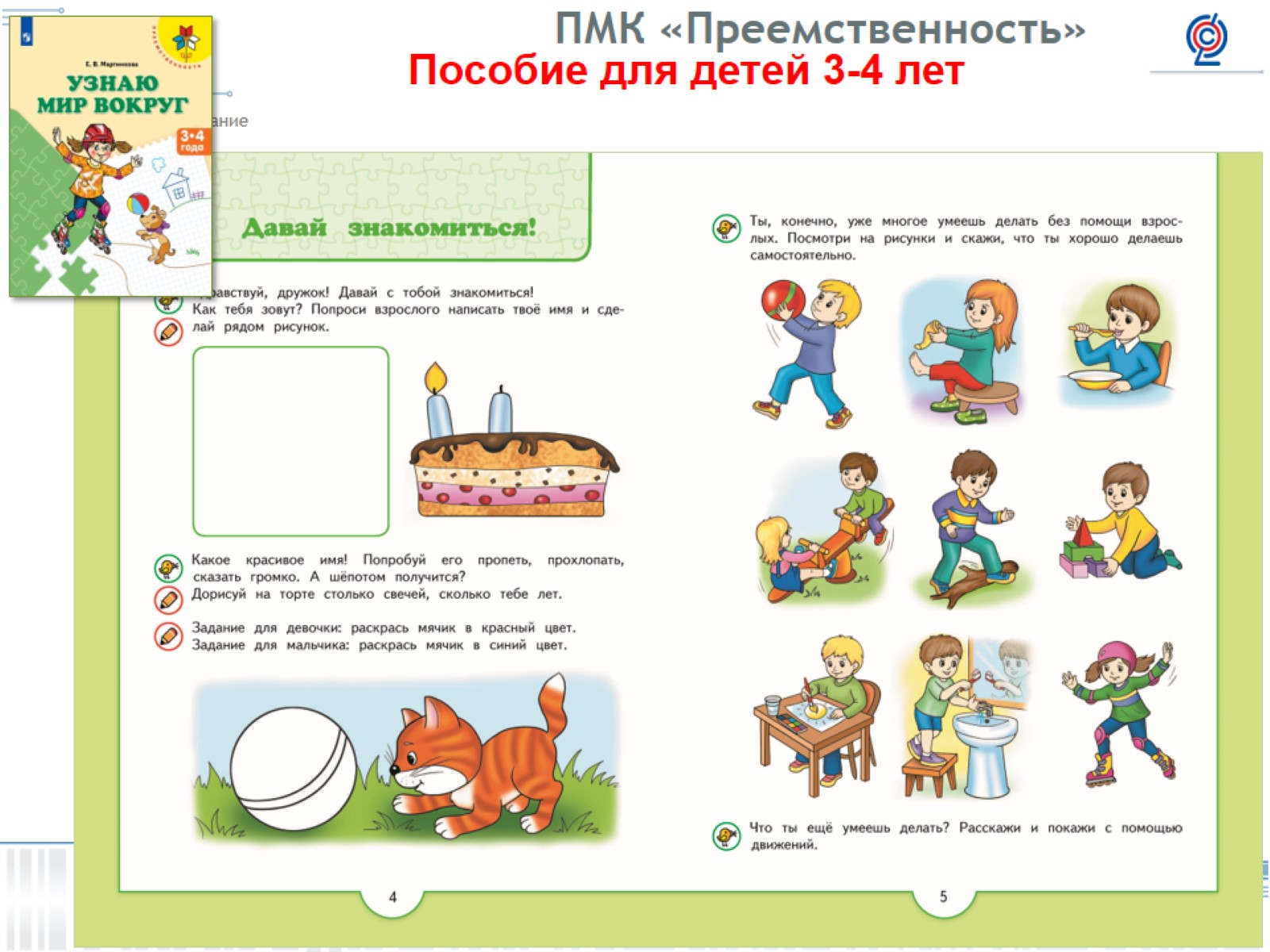 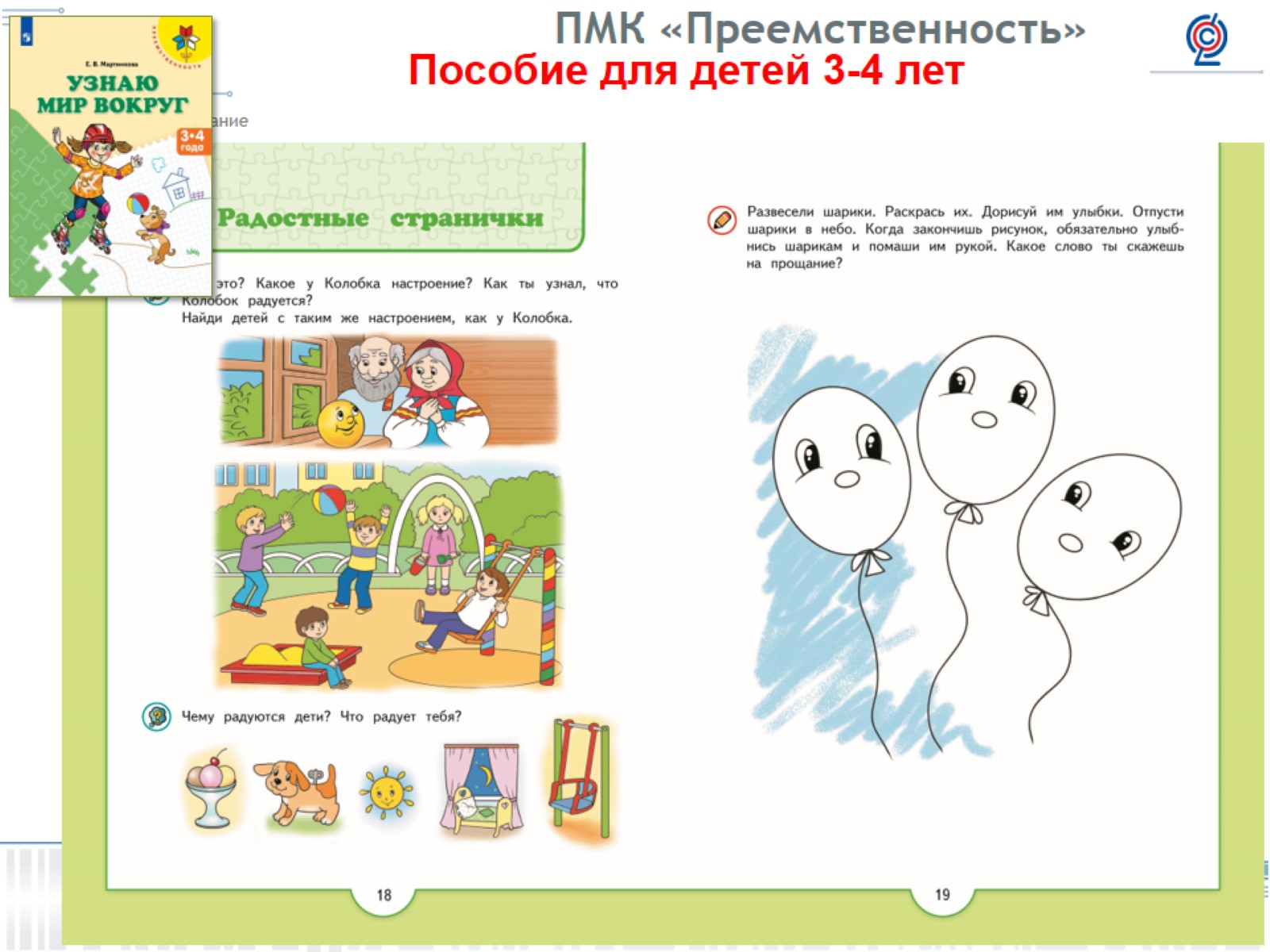 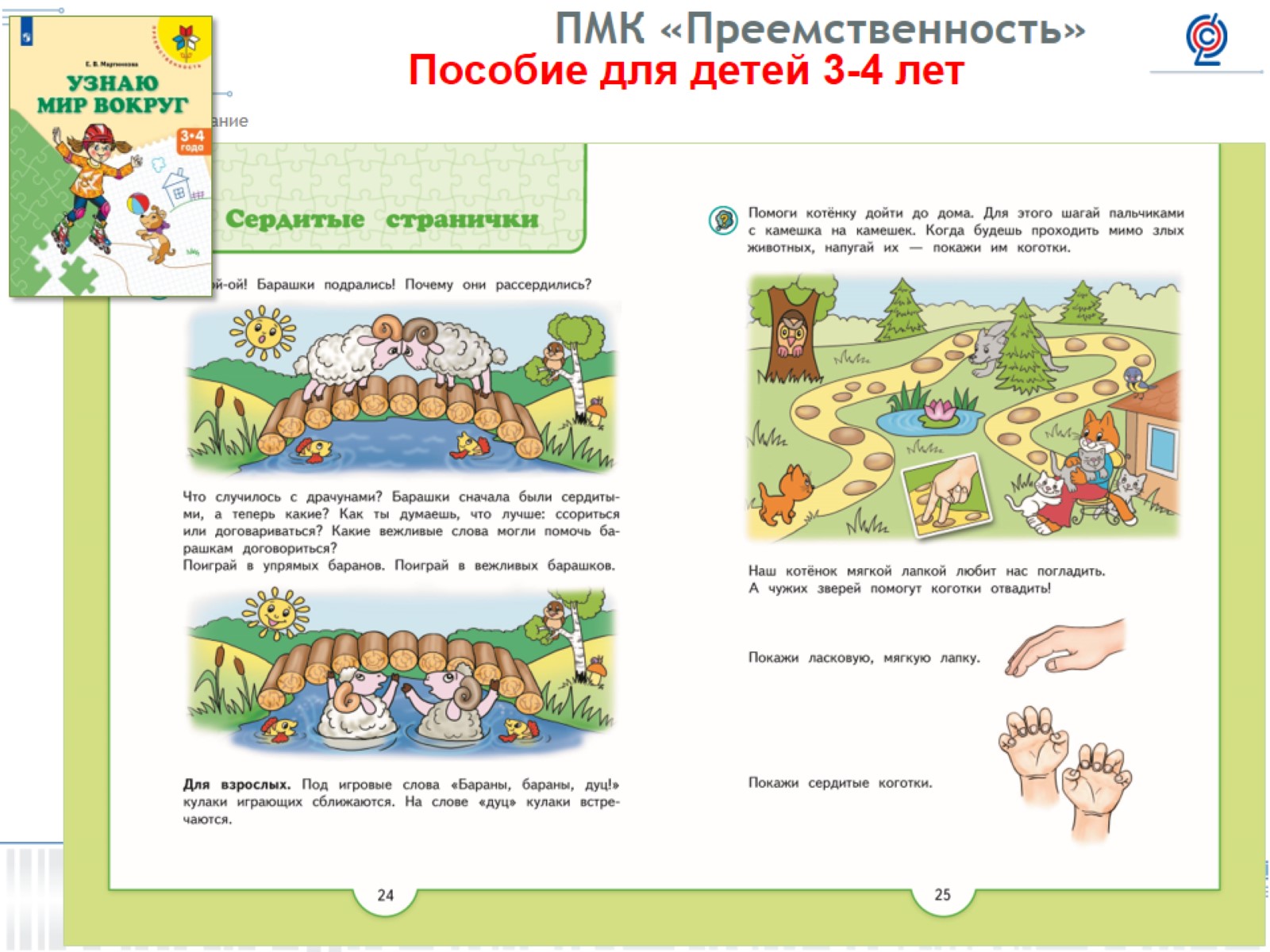 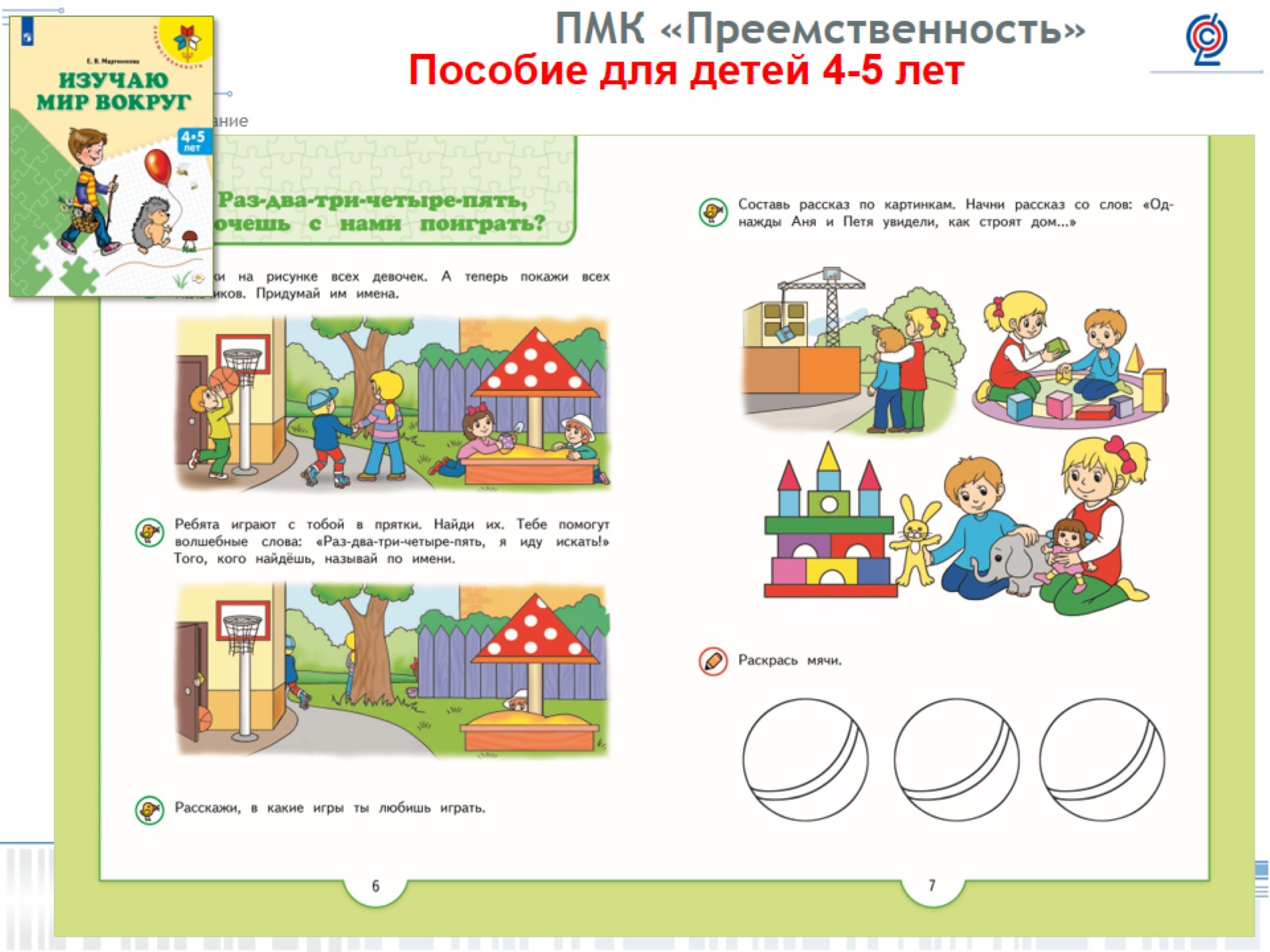 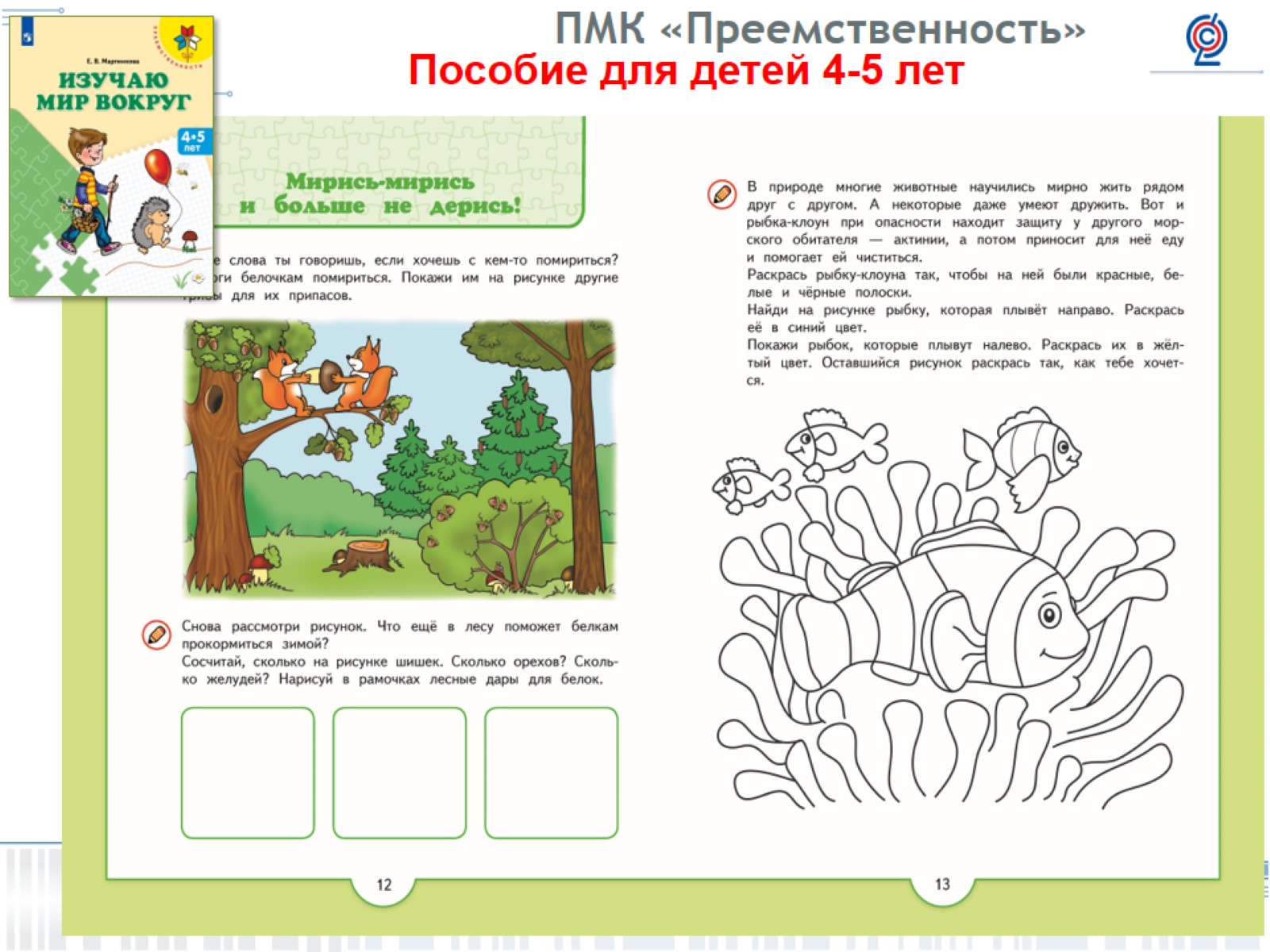 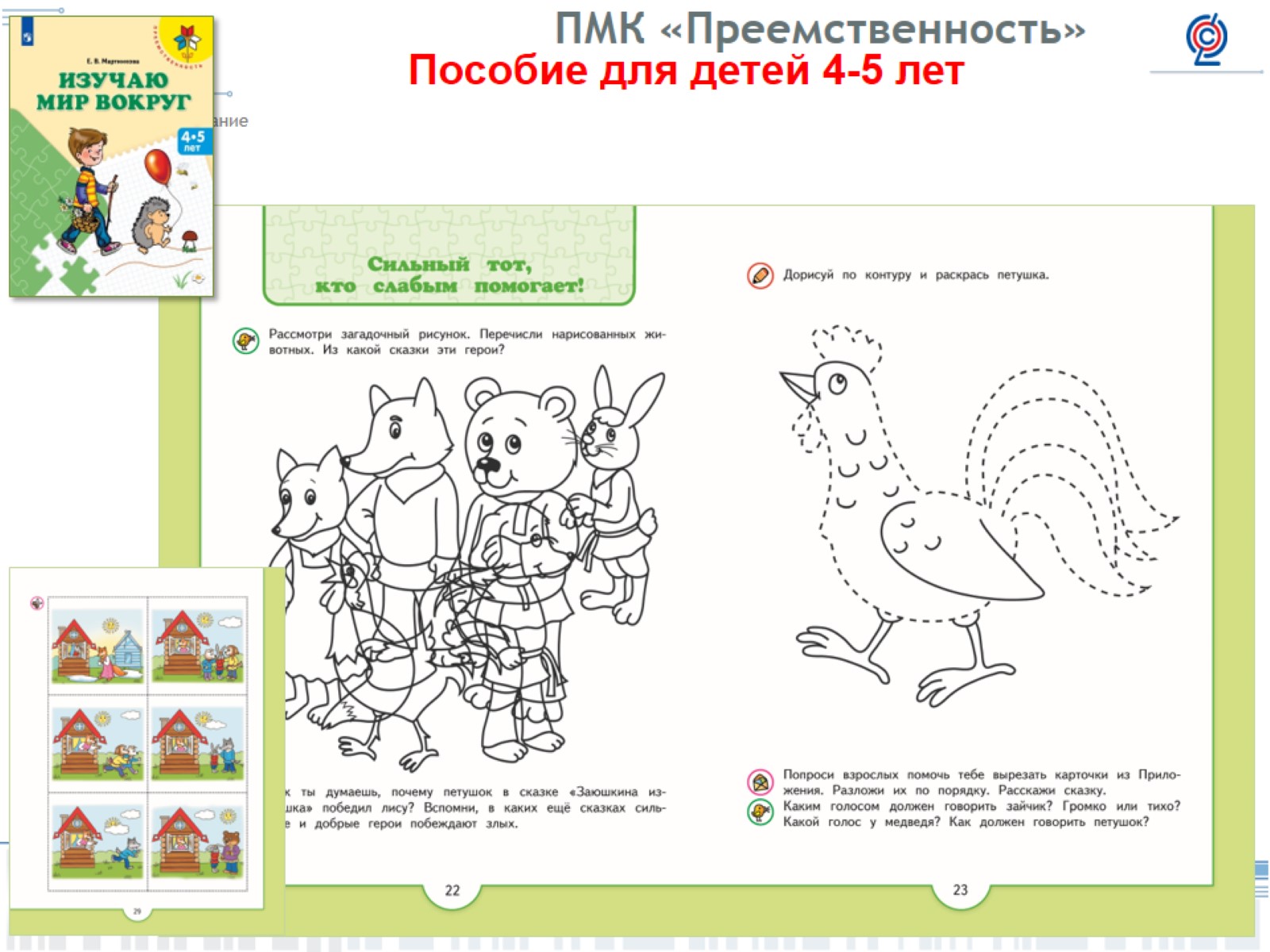 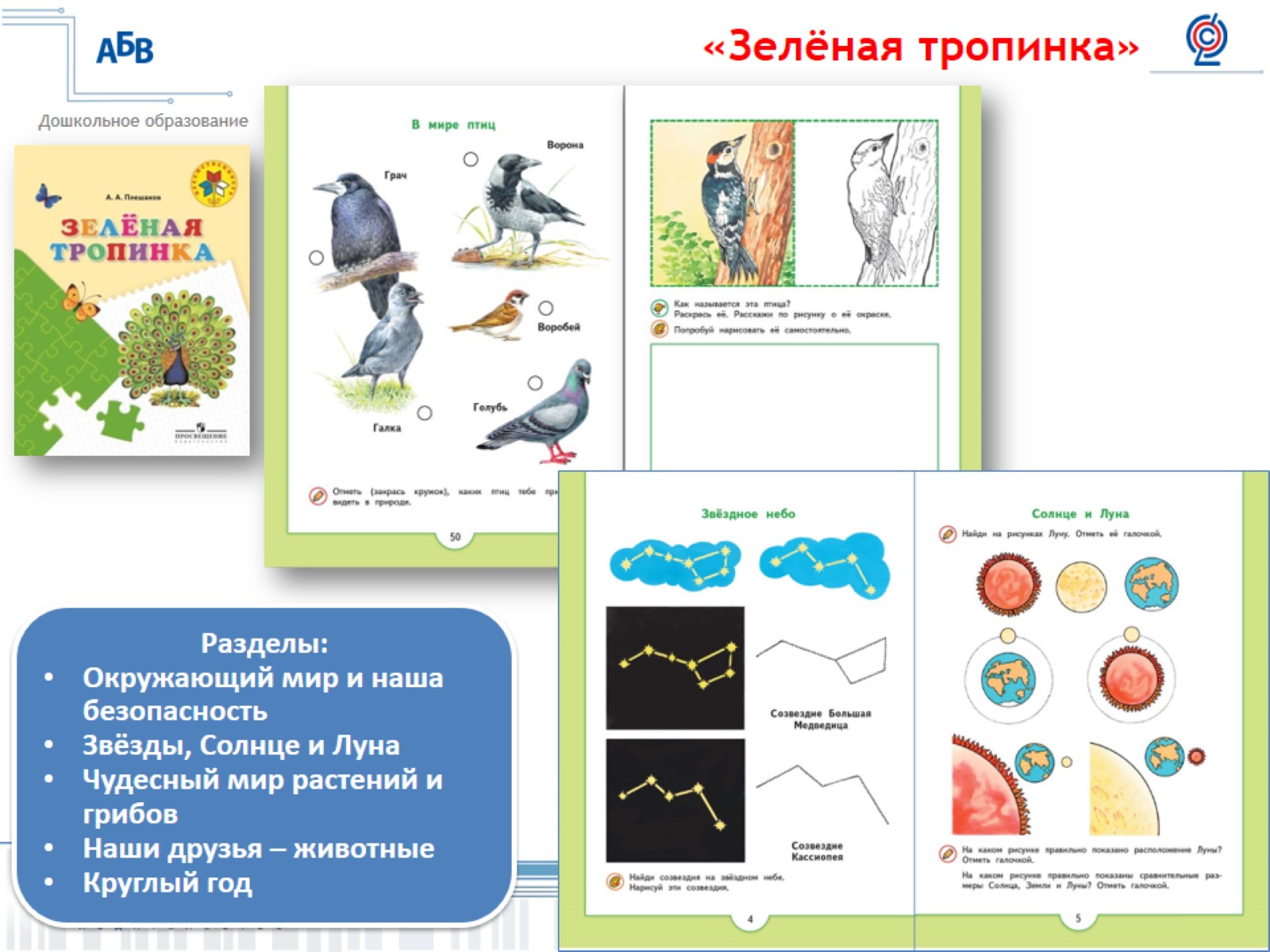 «Зелёная тропинка»
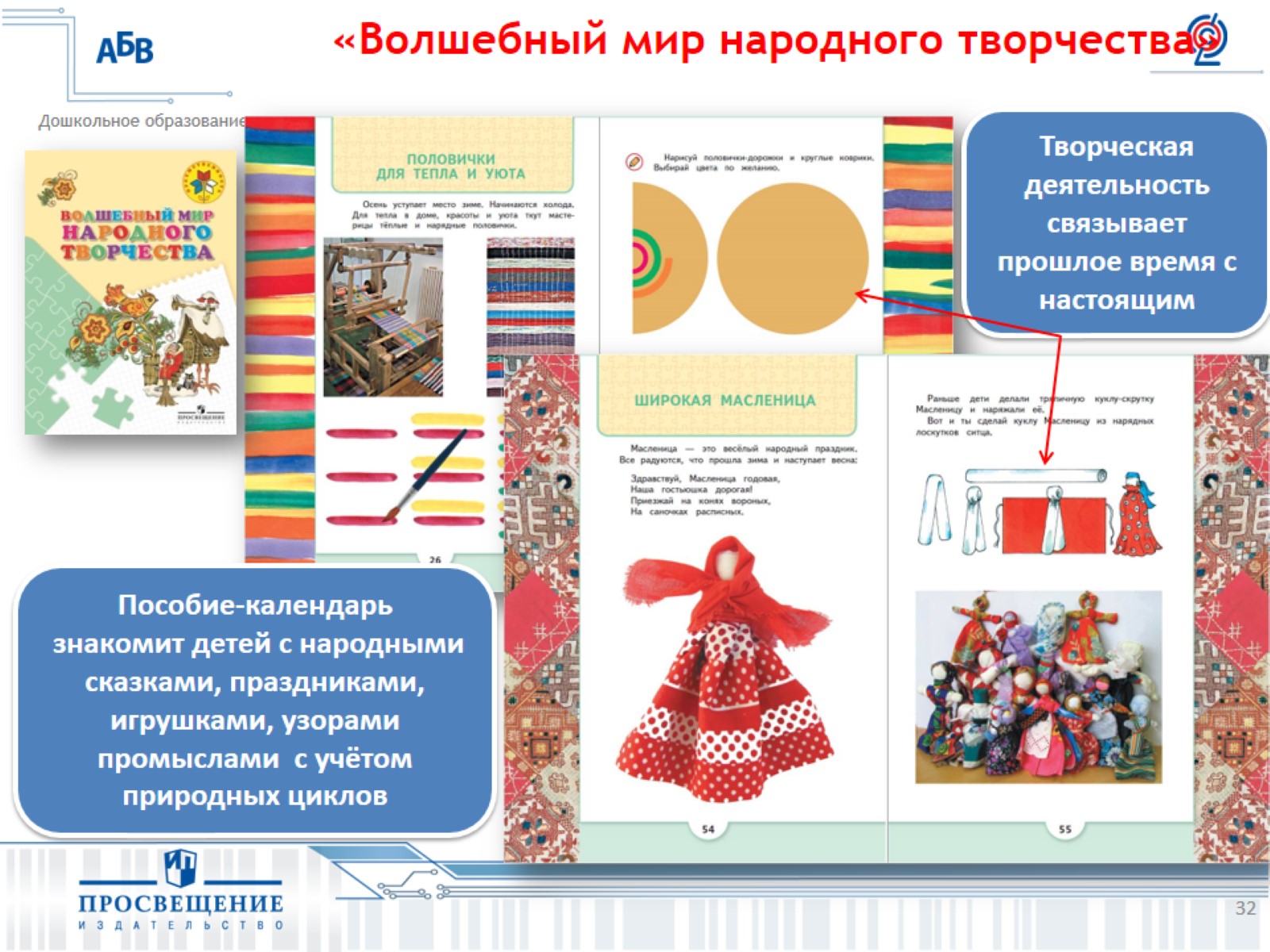 «Волшебный мир народного творчества»
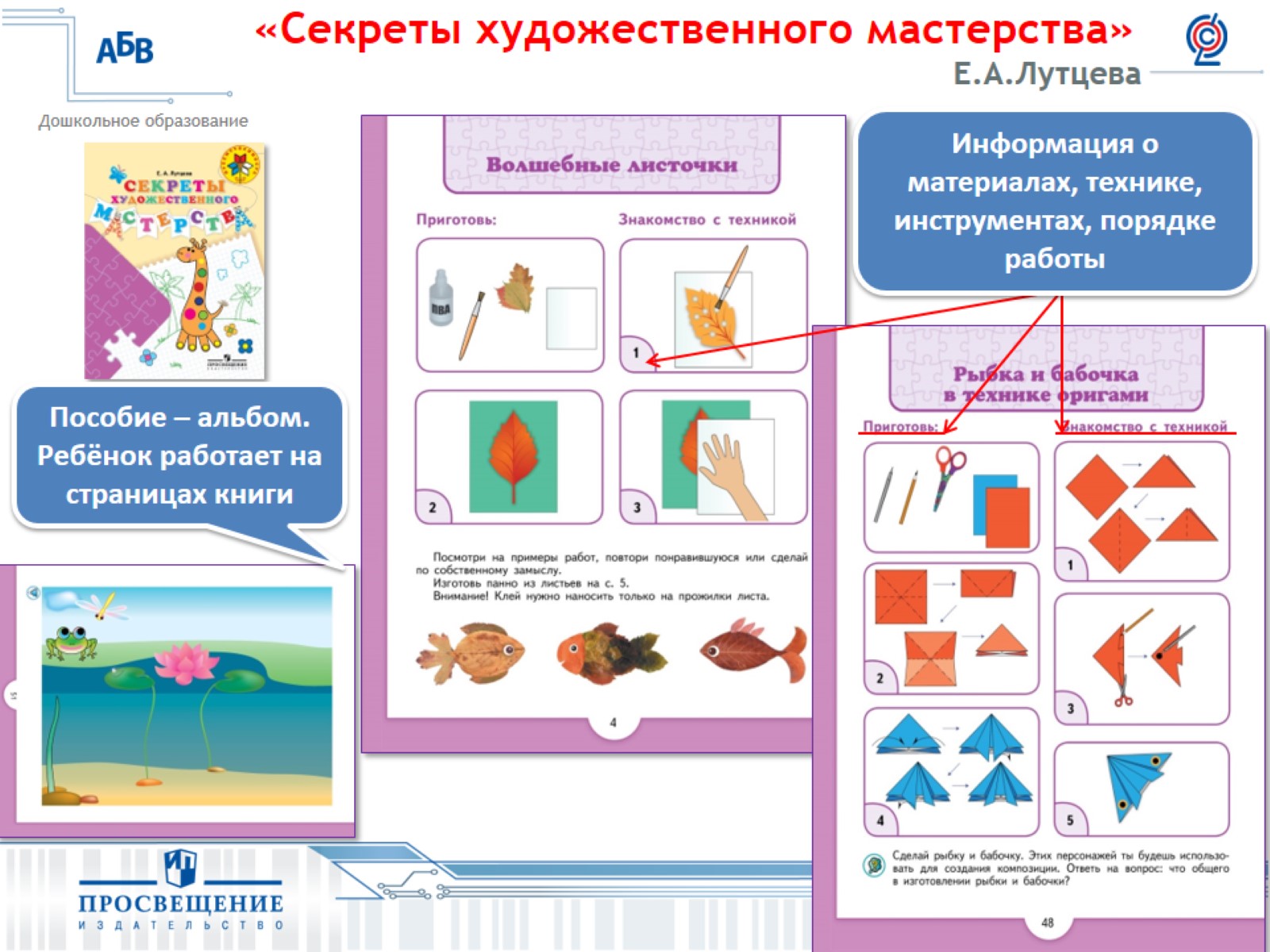 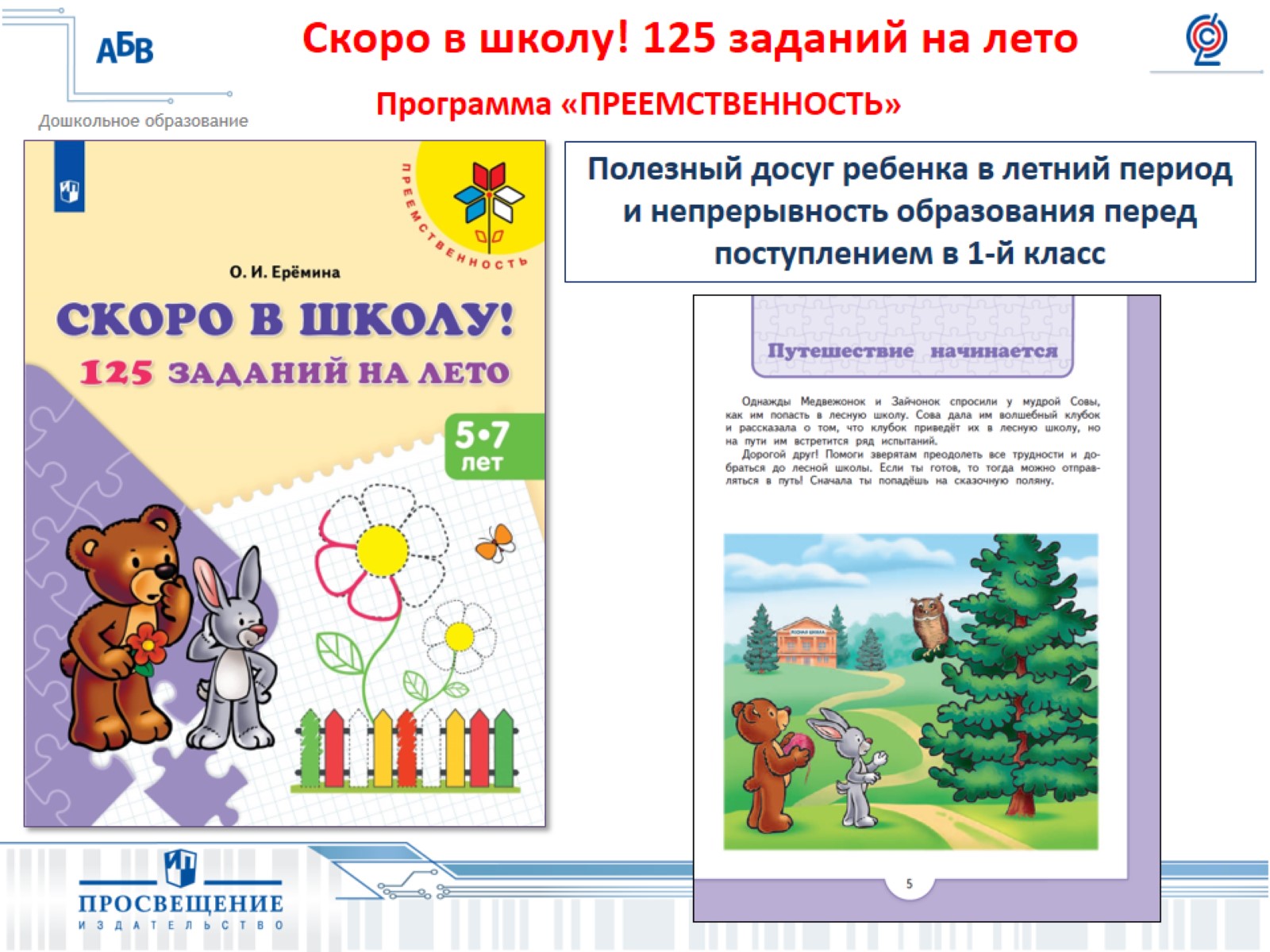 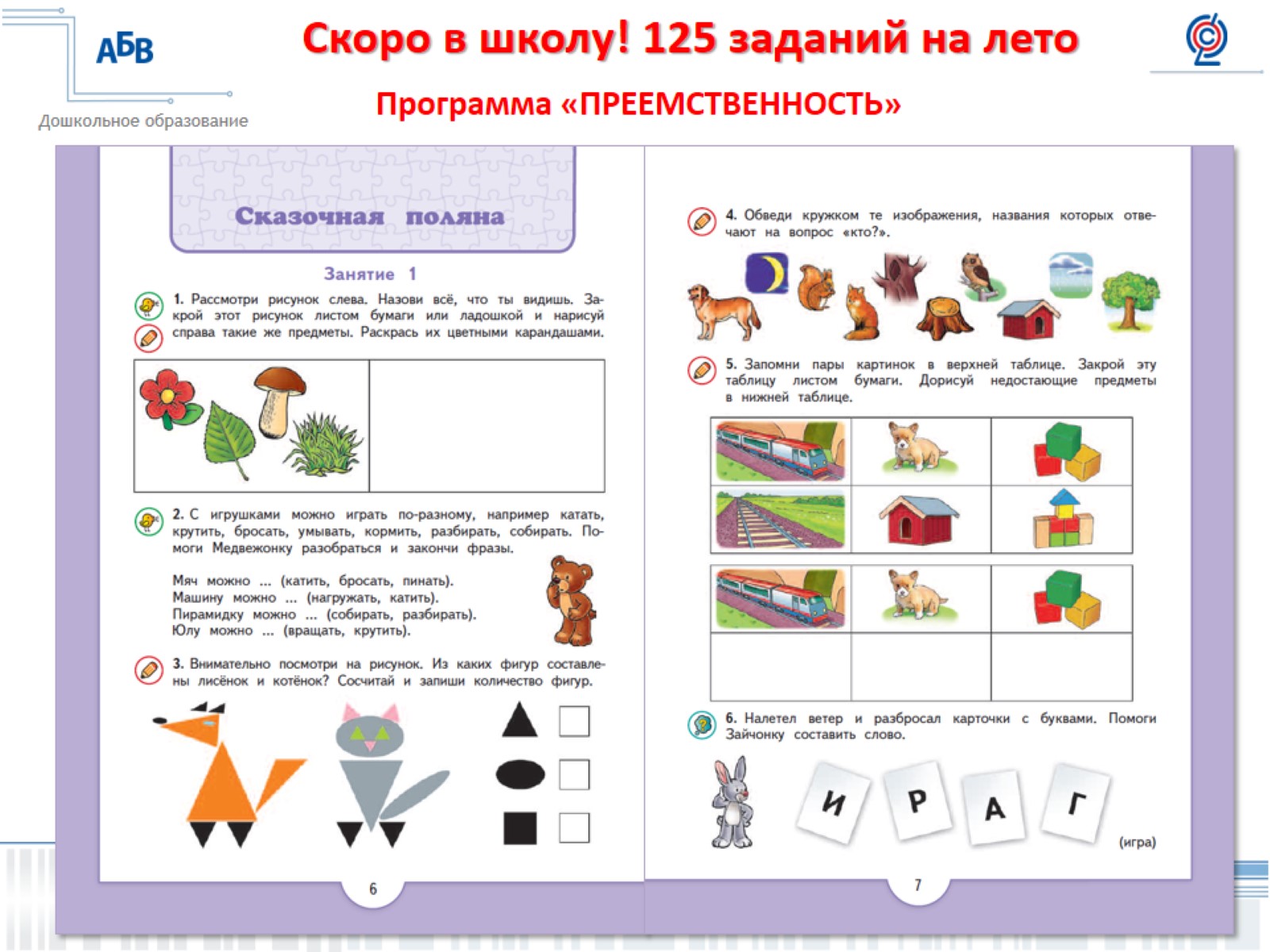 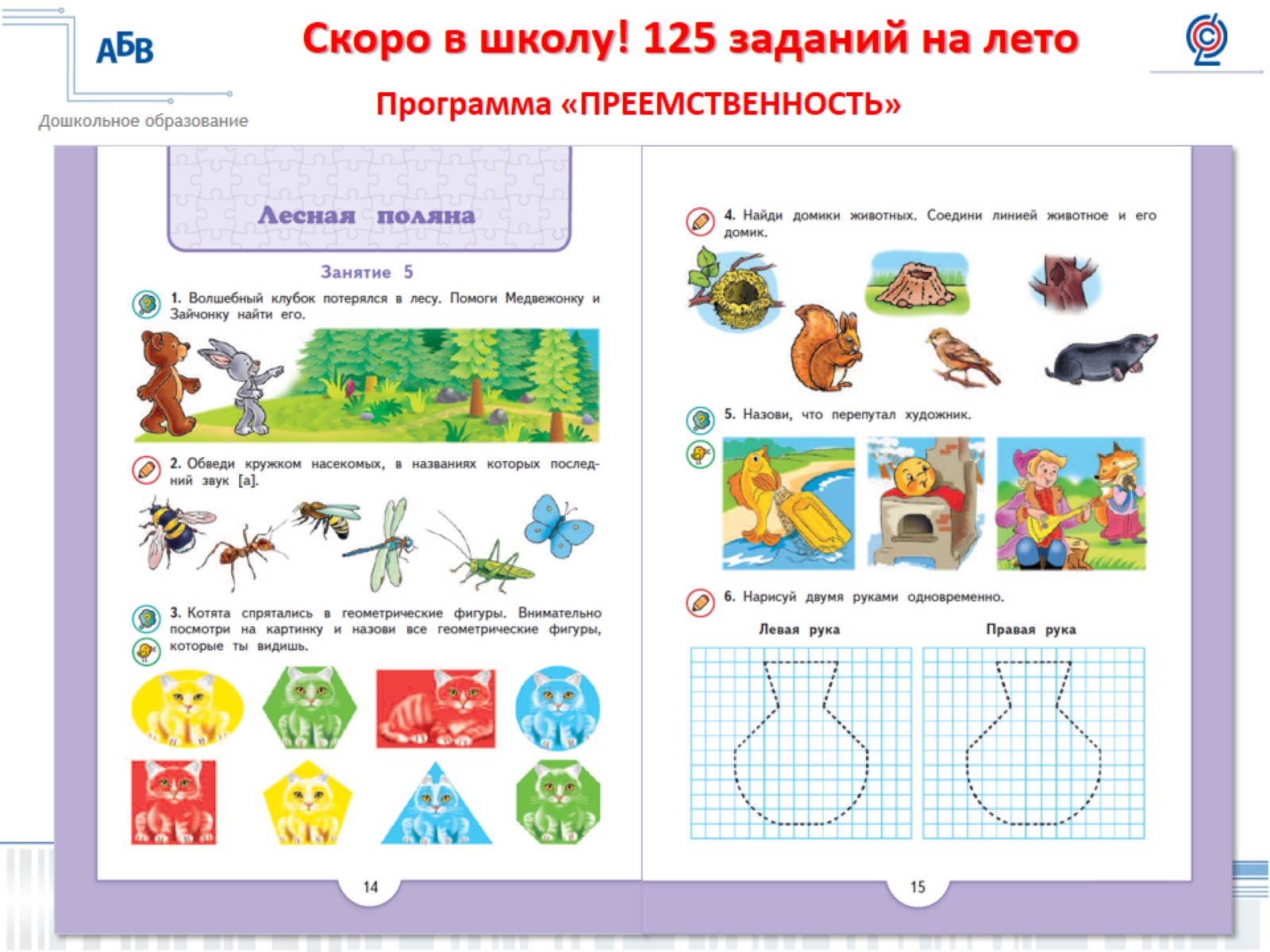 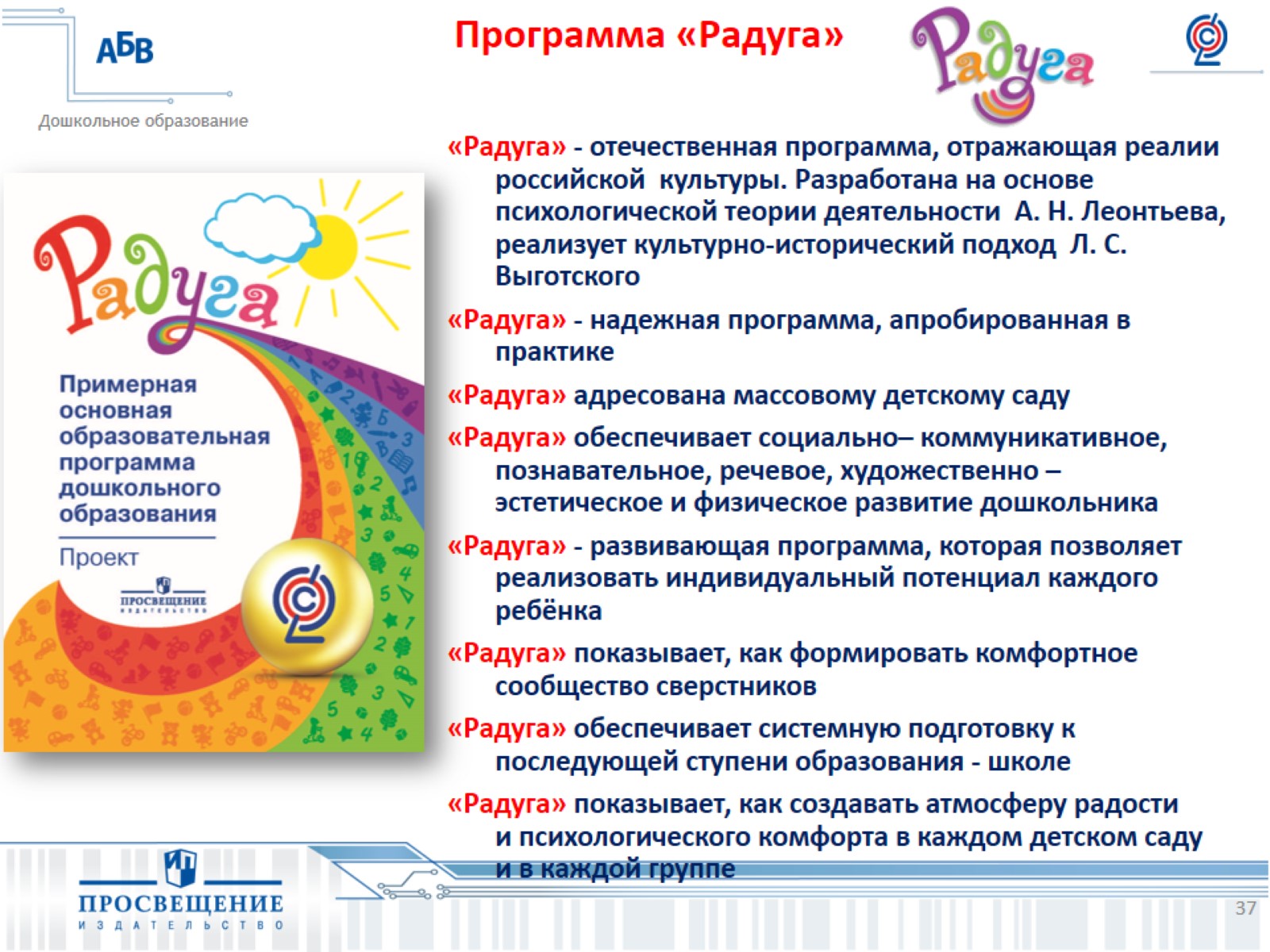 Программа «Радуга»
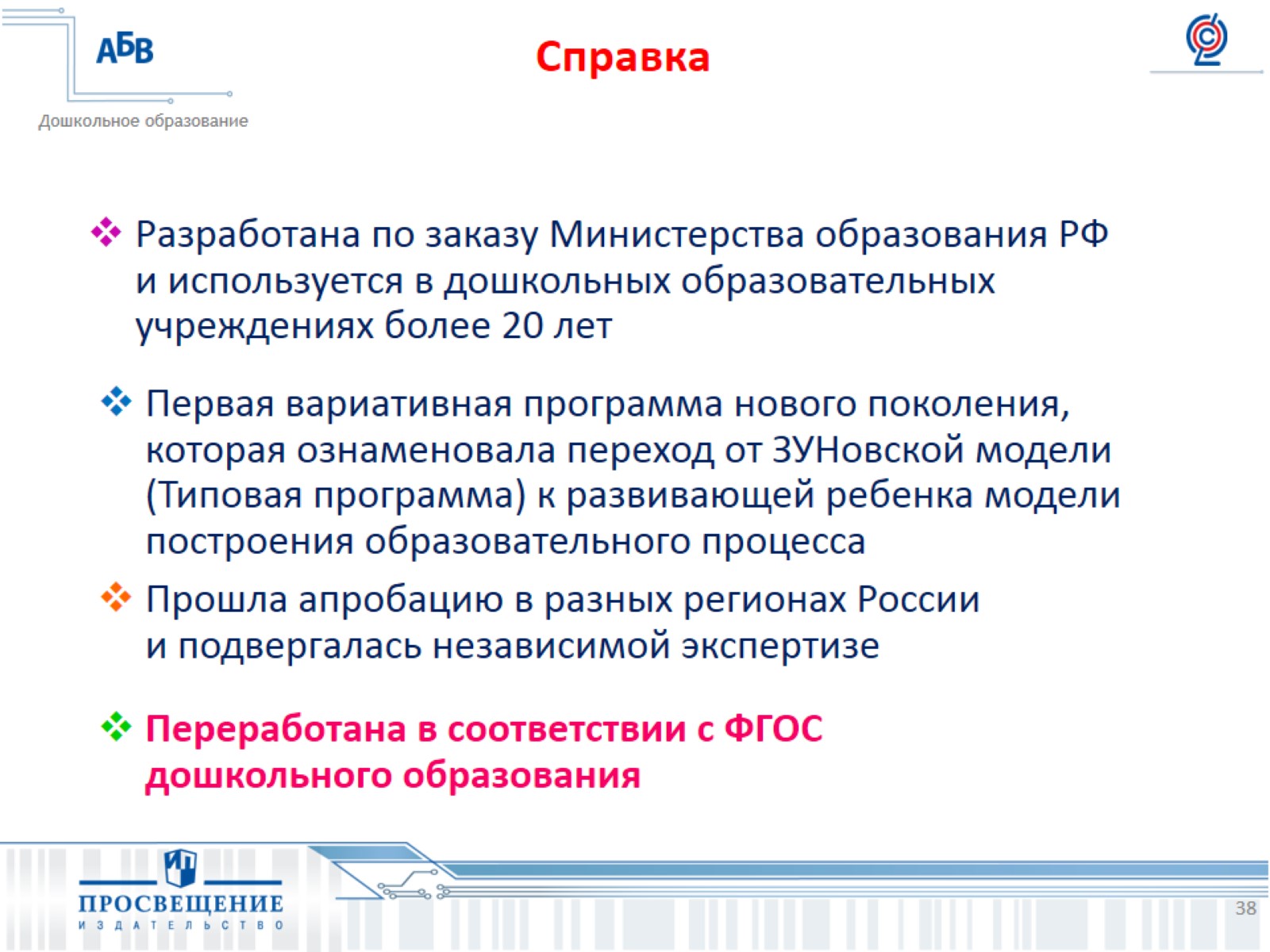 Справка
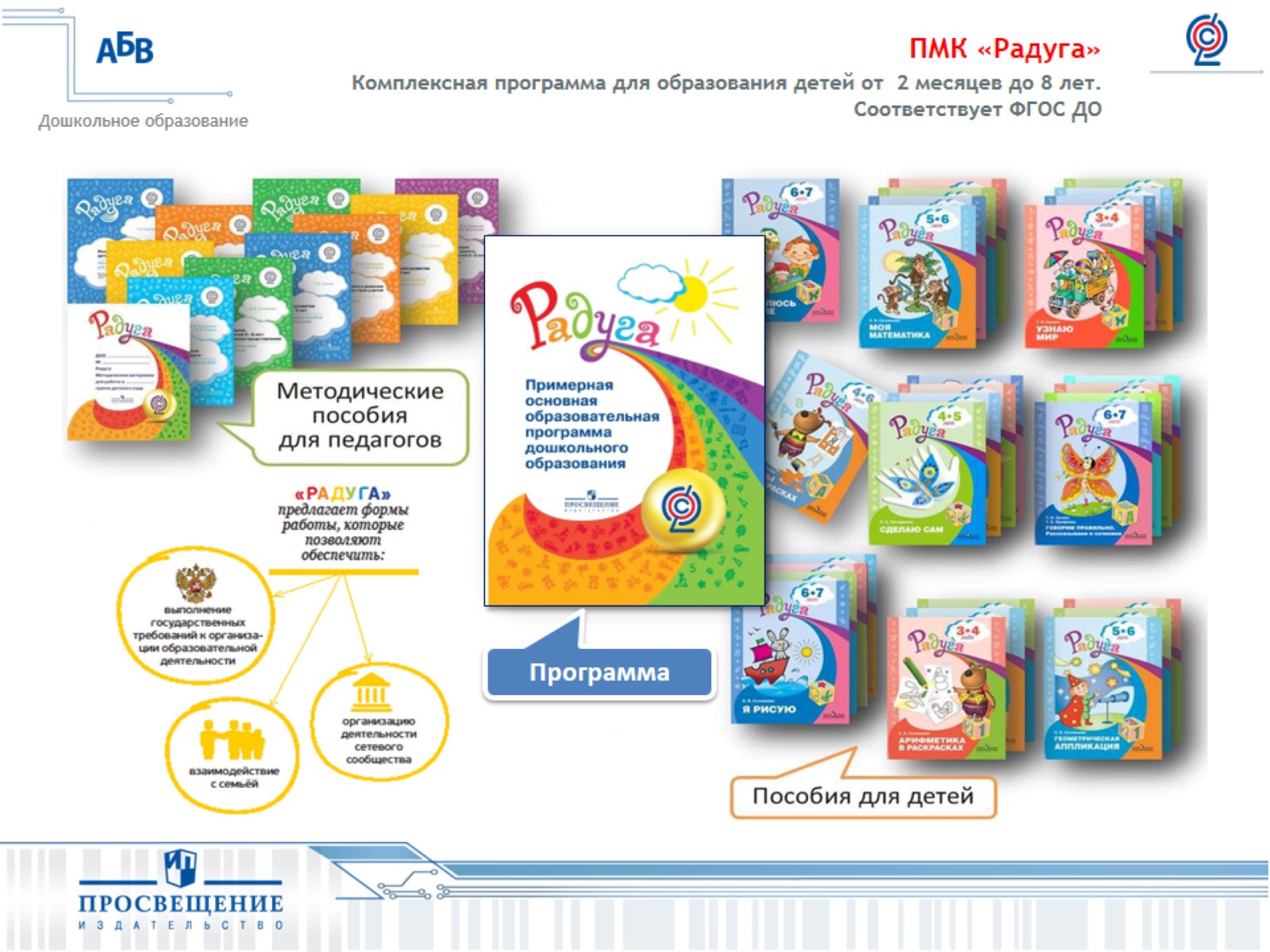 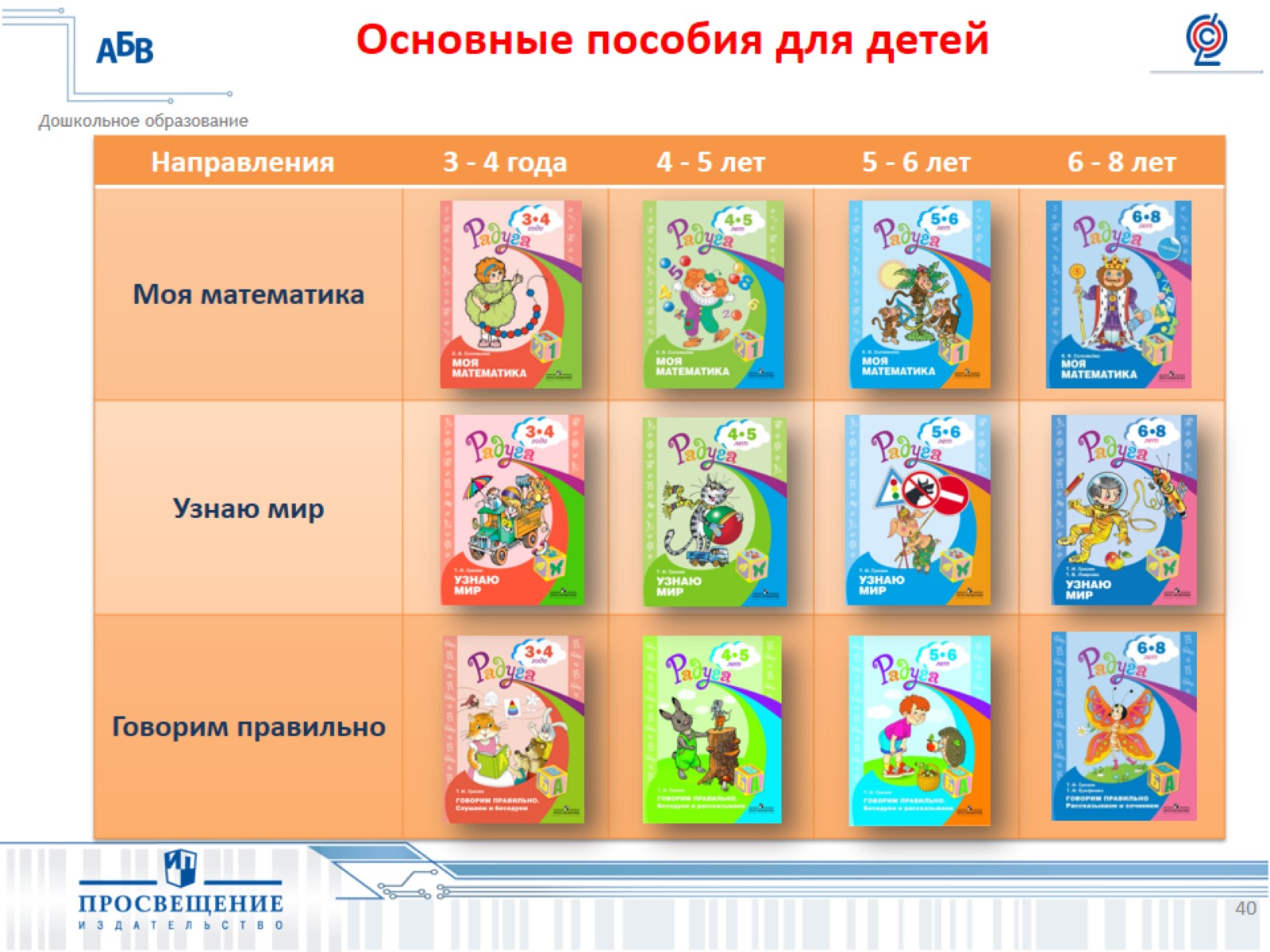 Основные пособия для детей
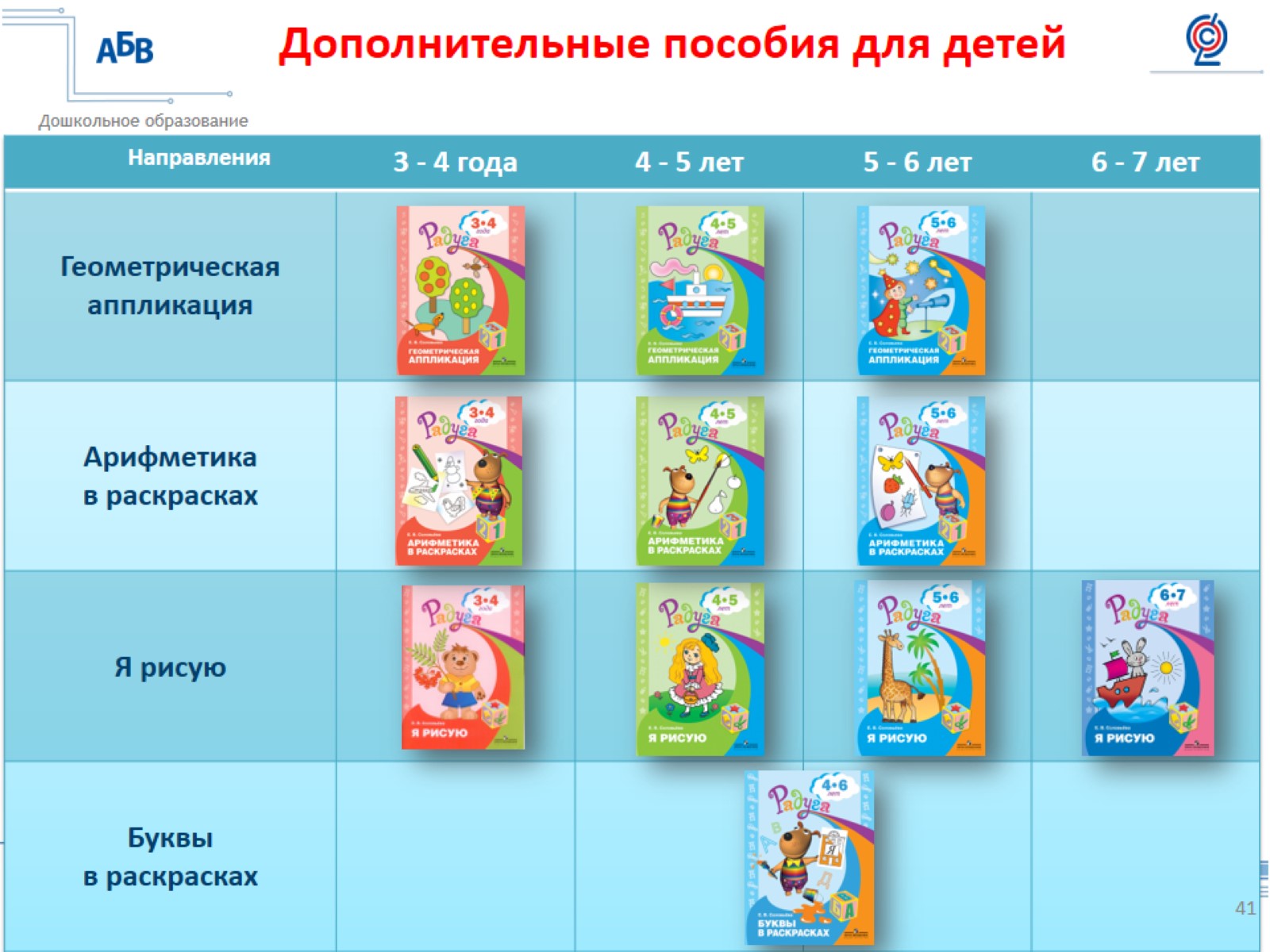 Дополнительные пособия для детей
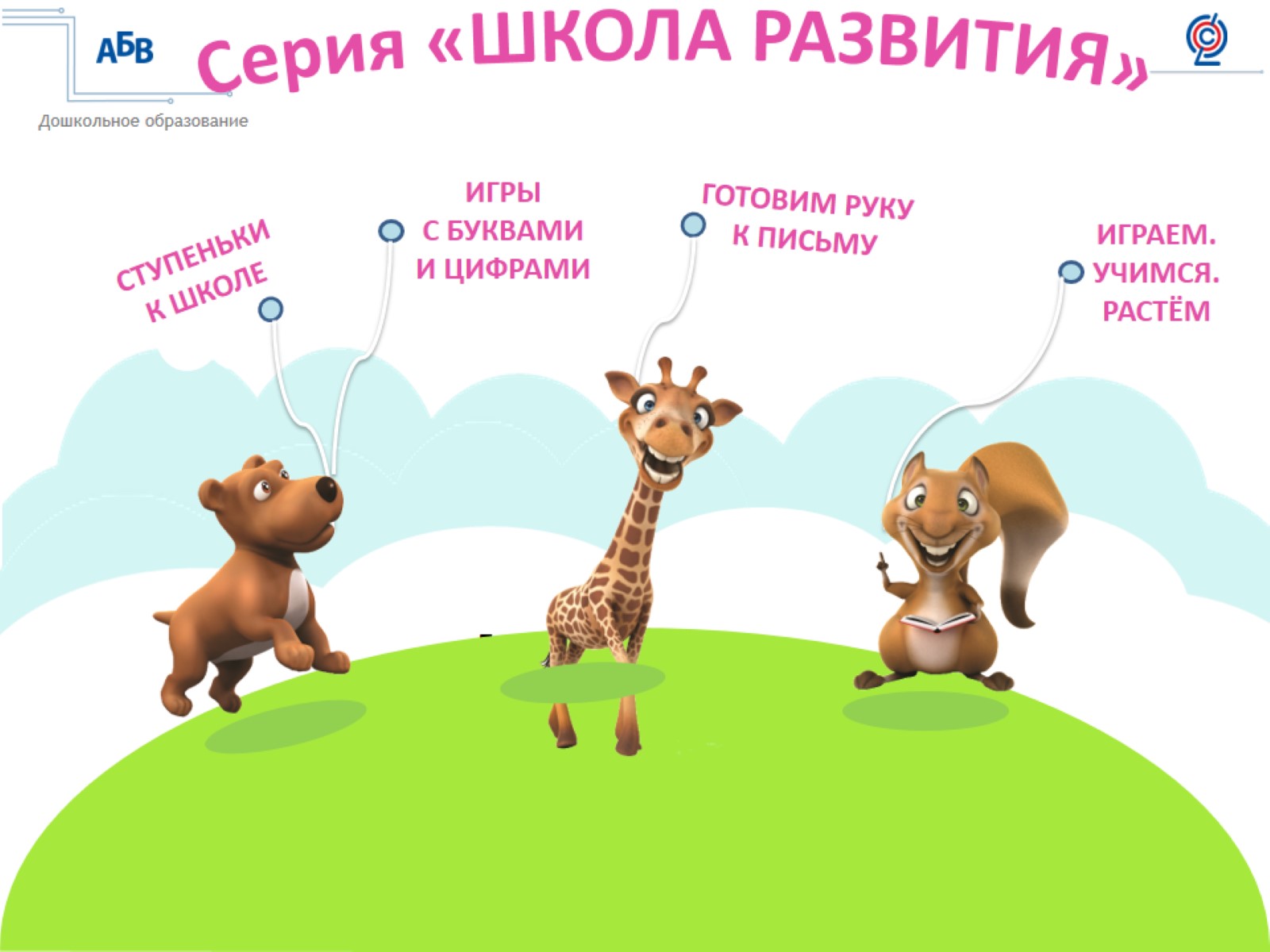 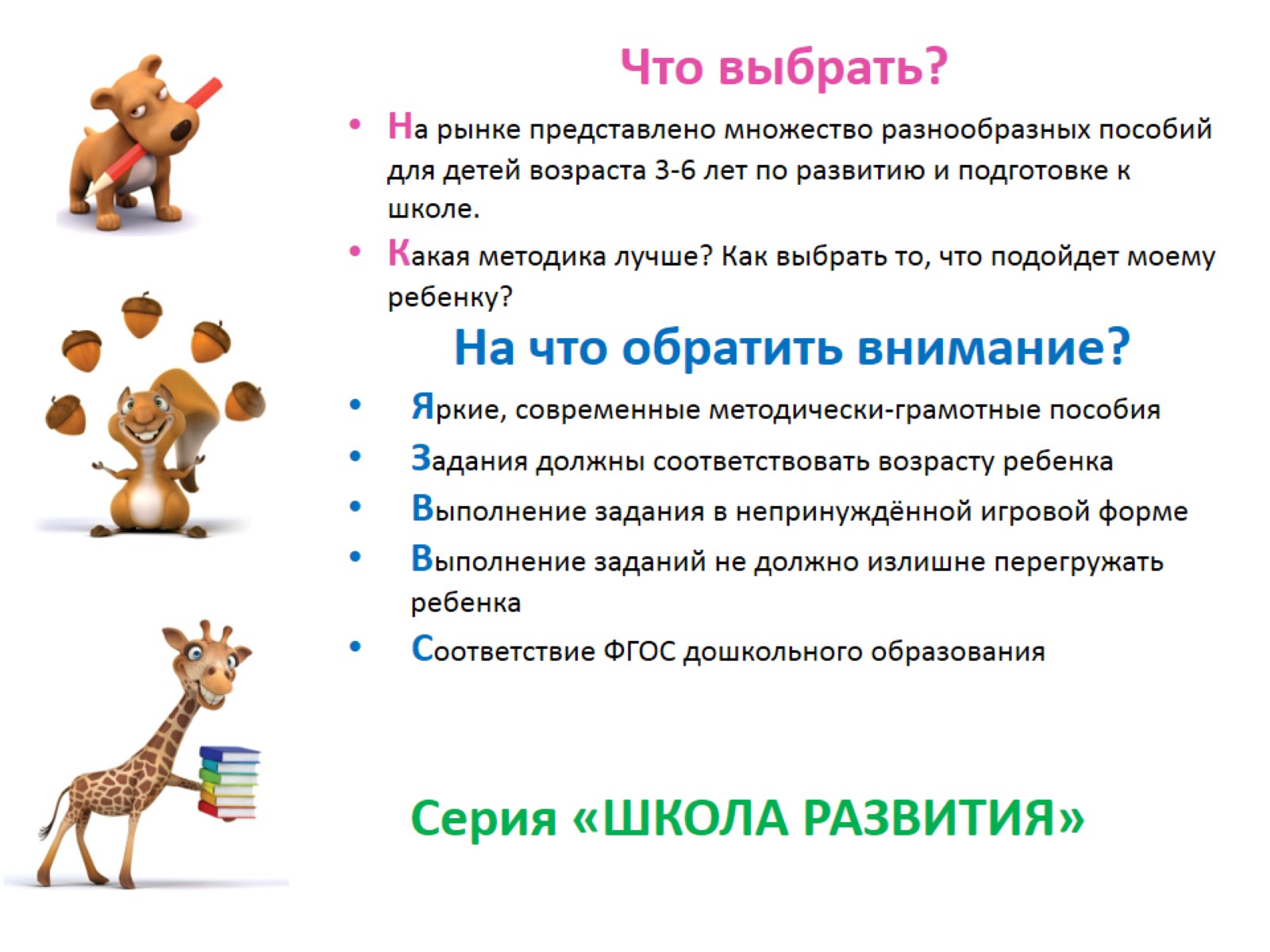 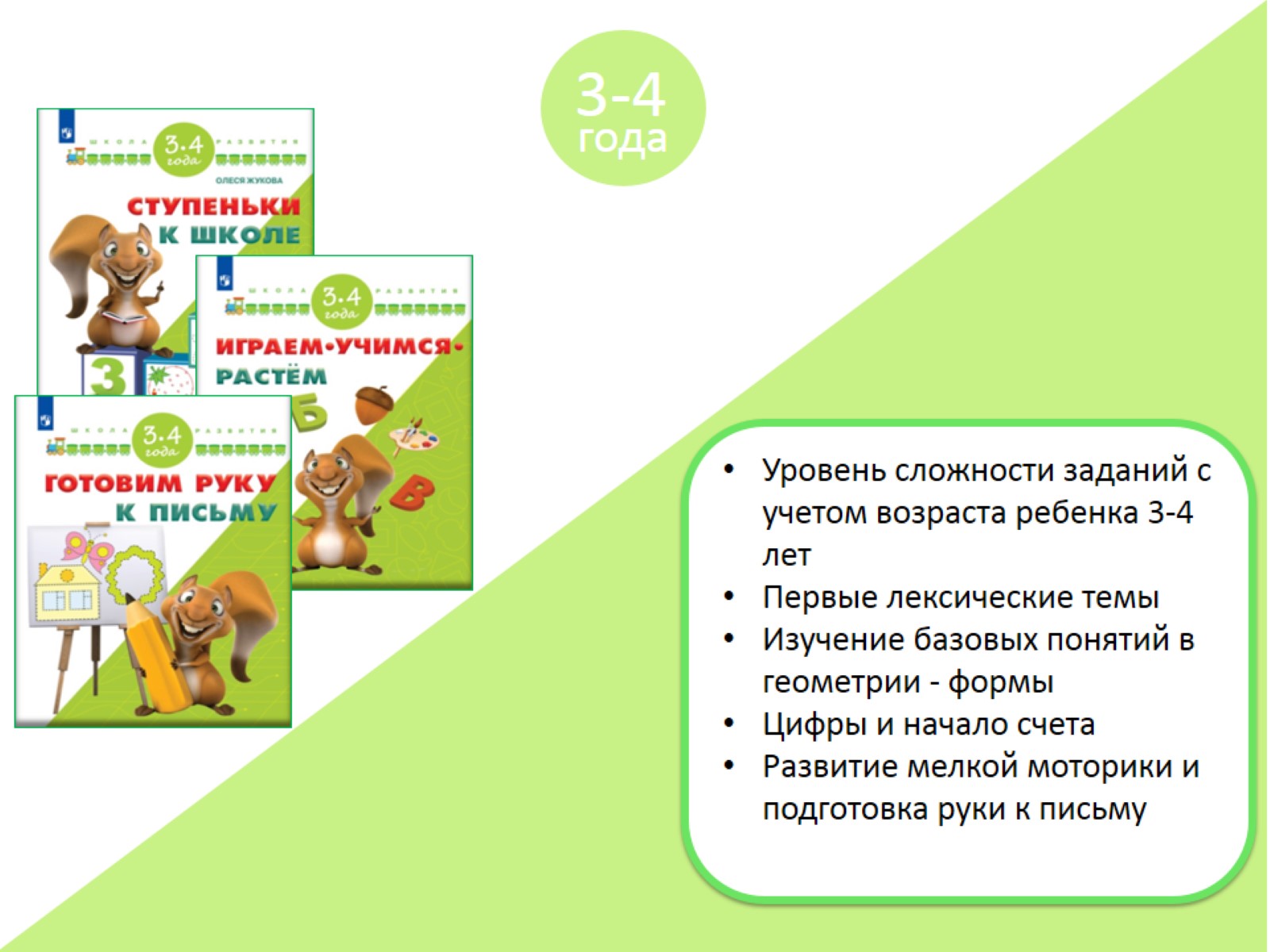 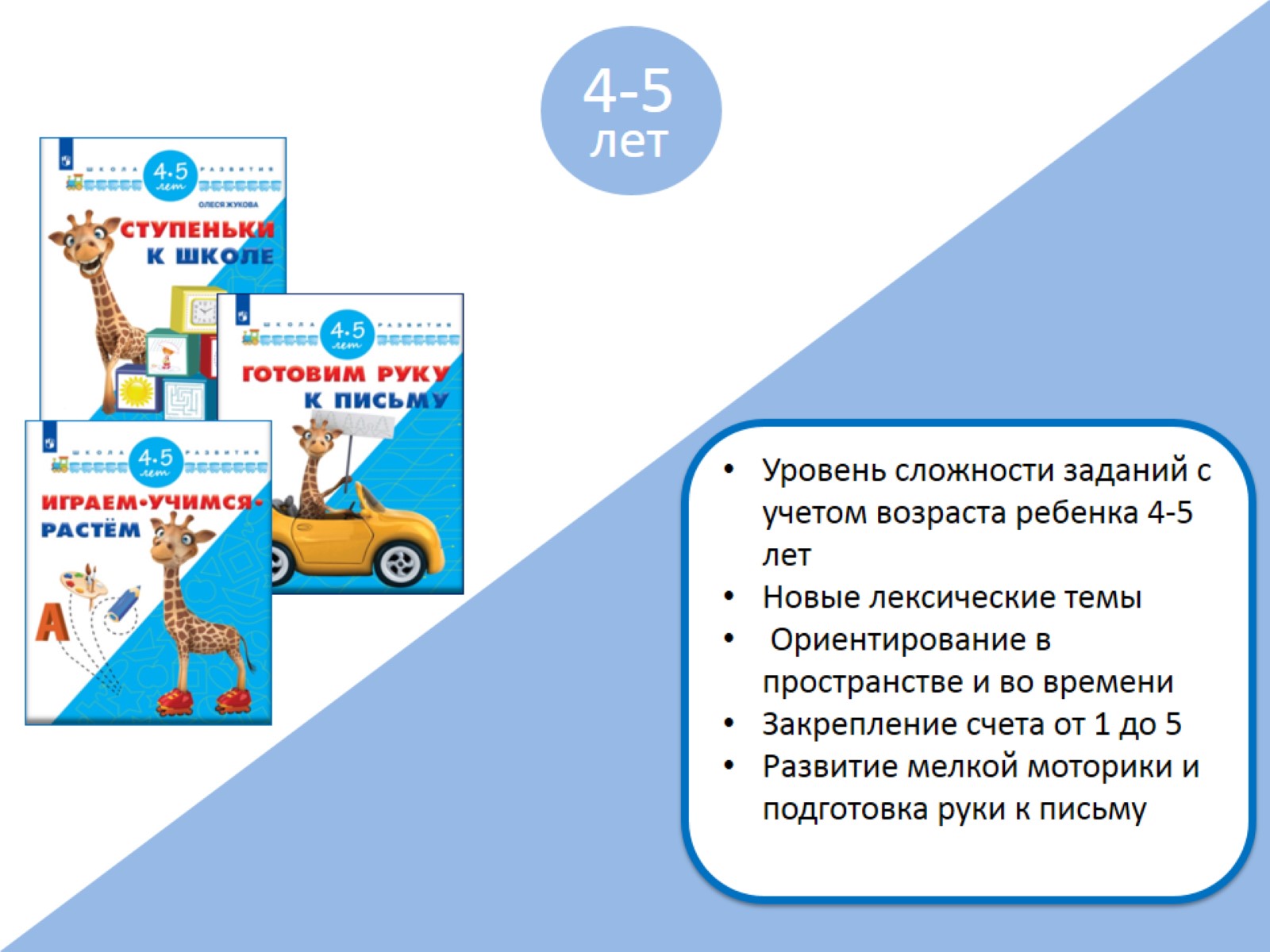 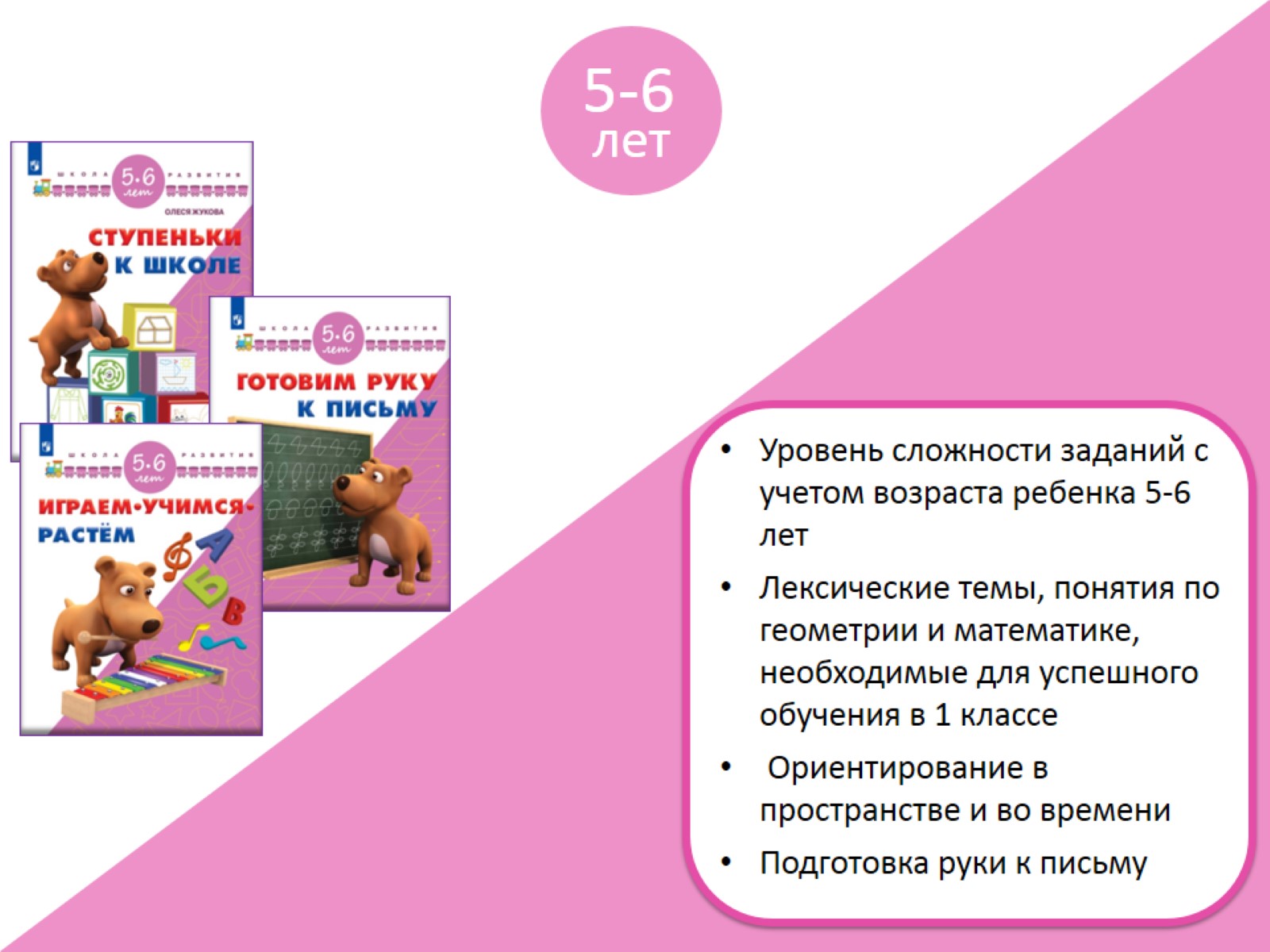 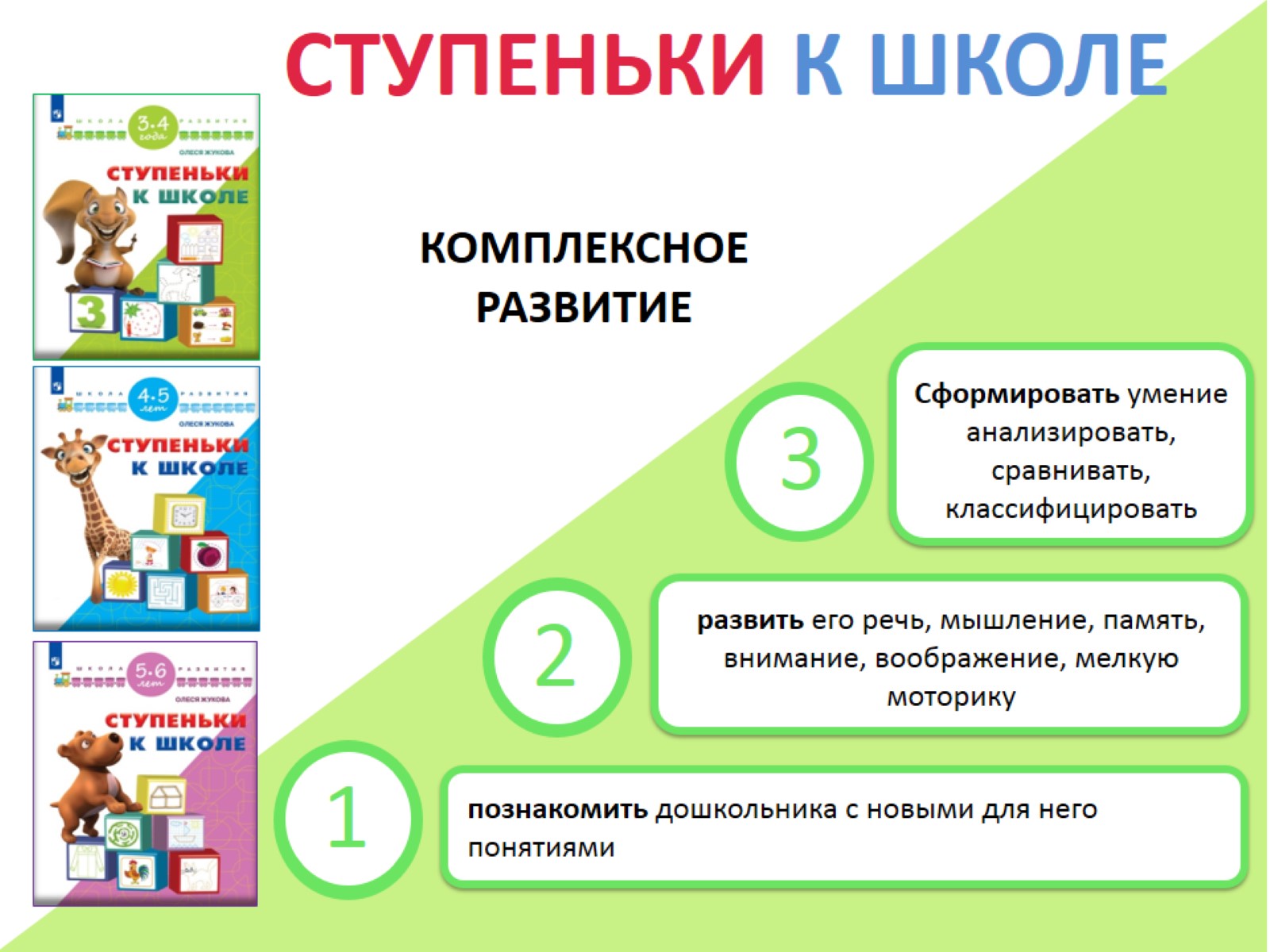 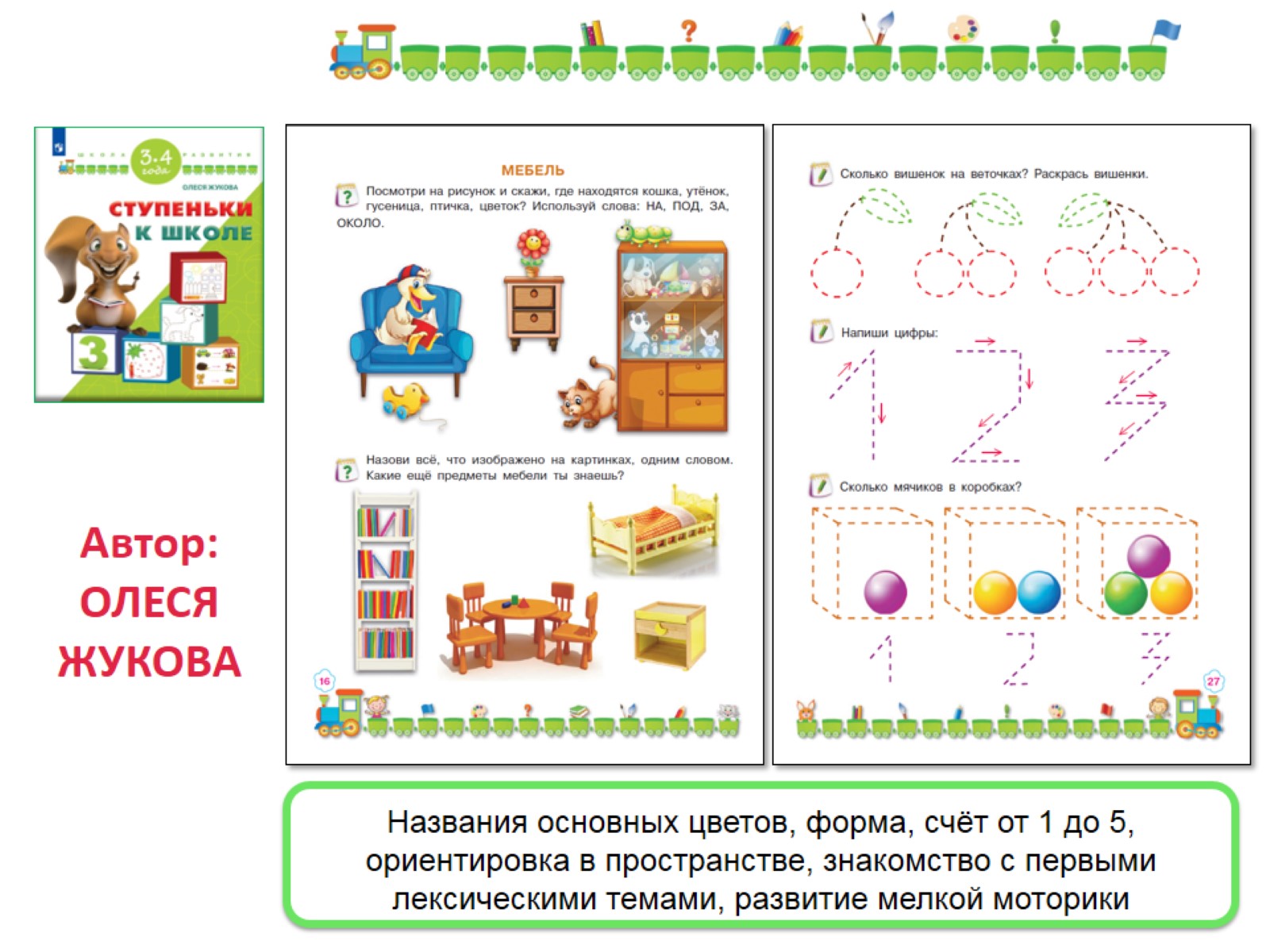 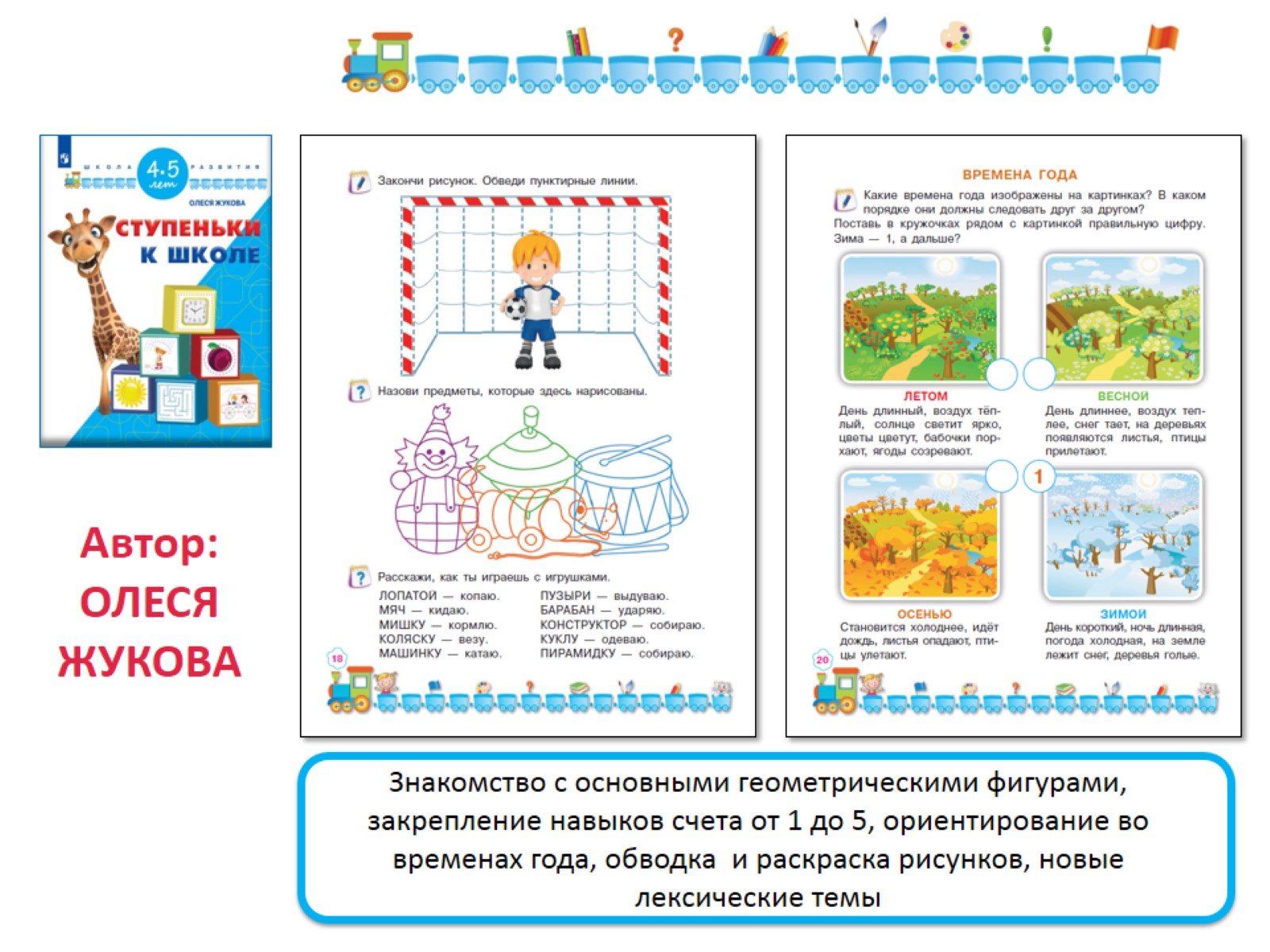 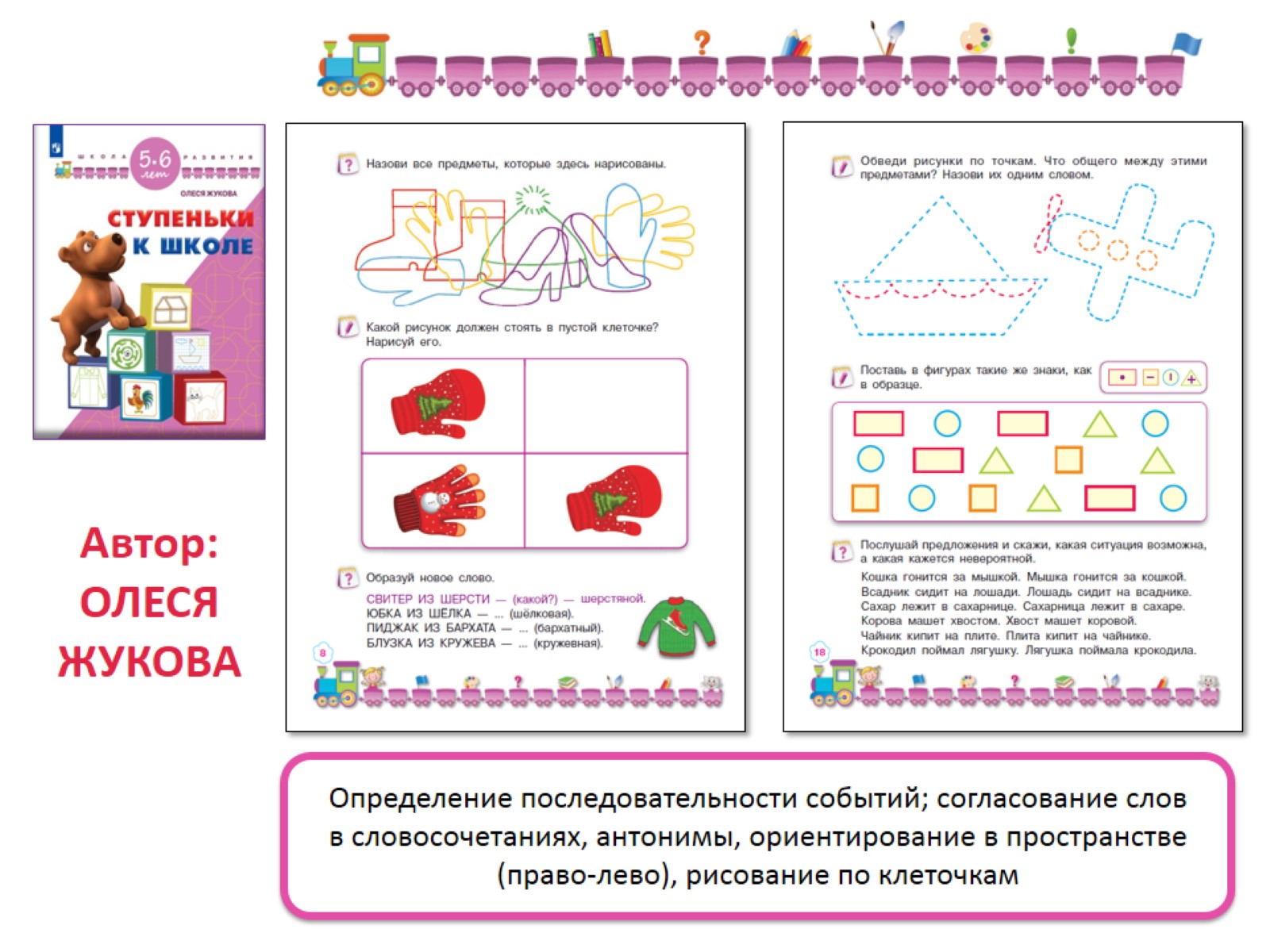 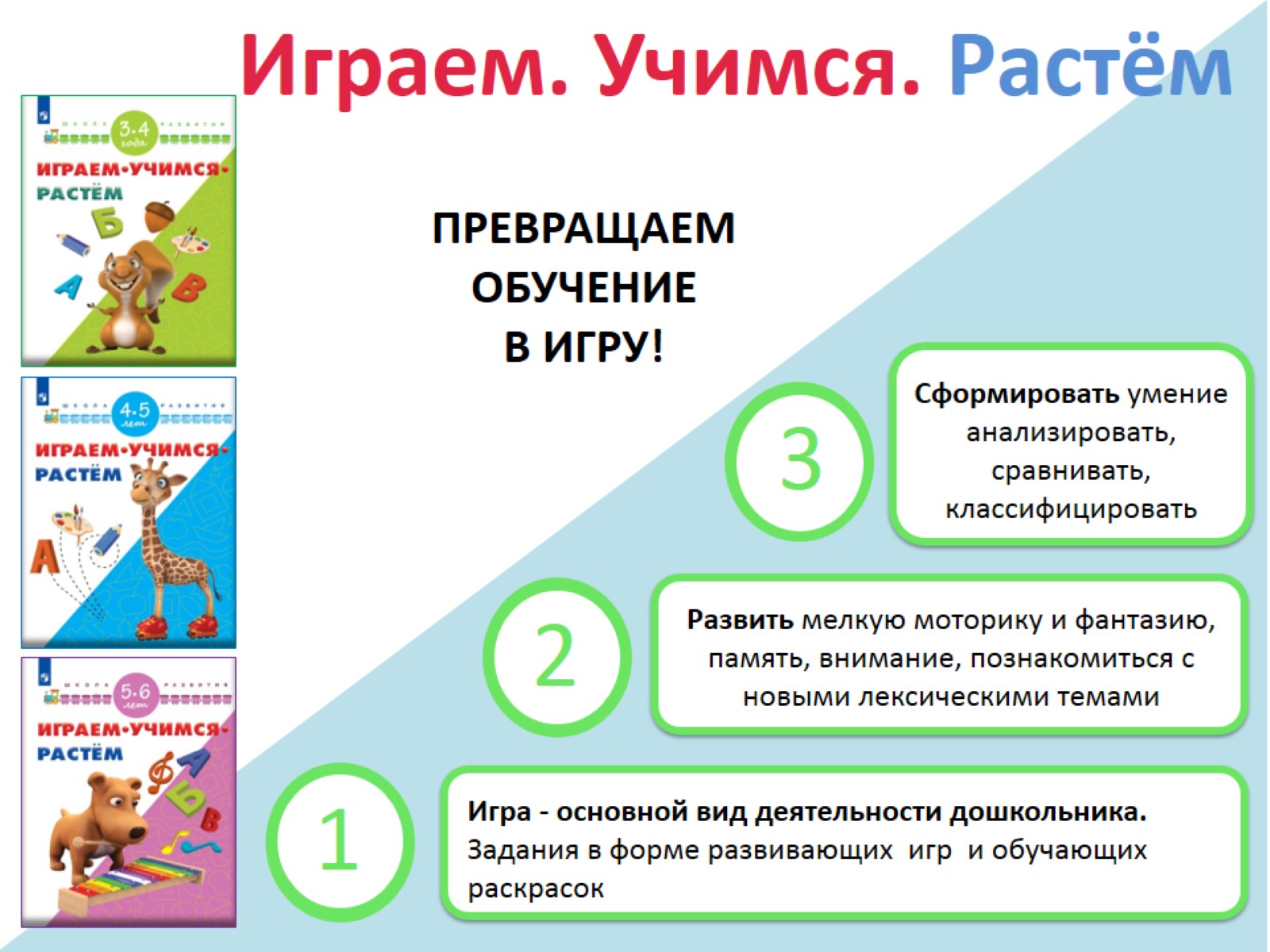 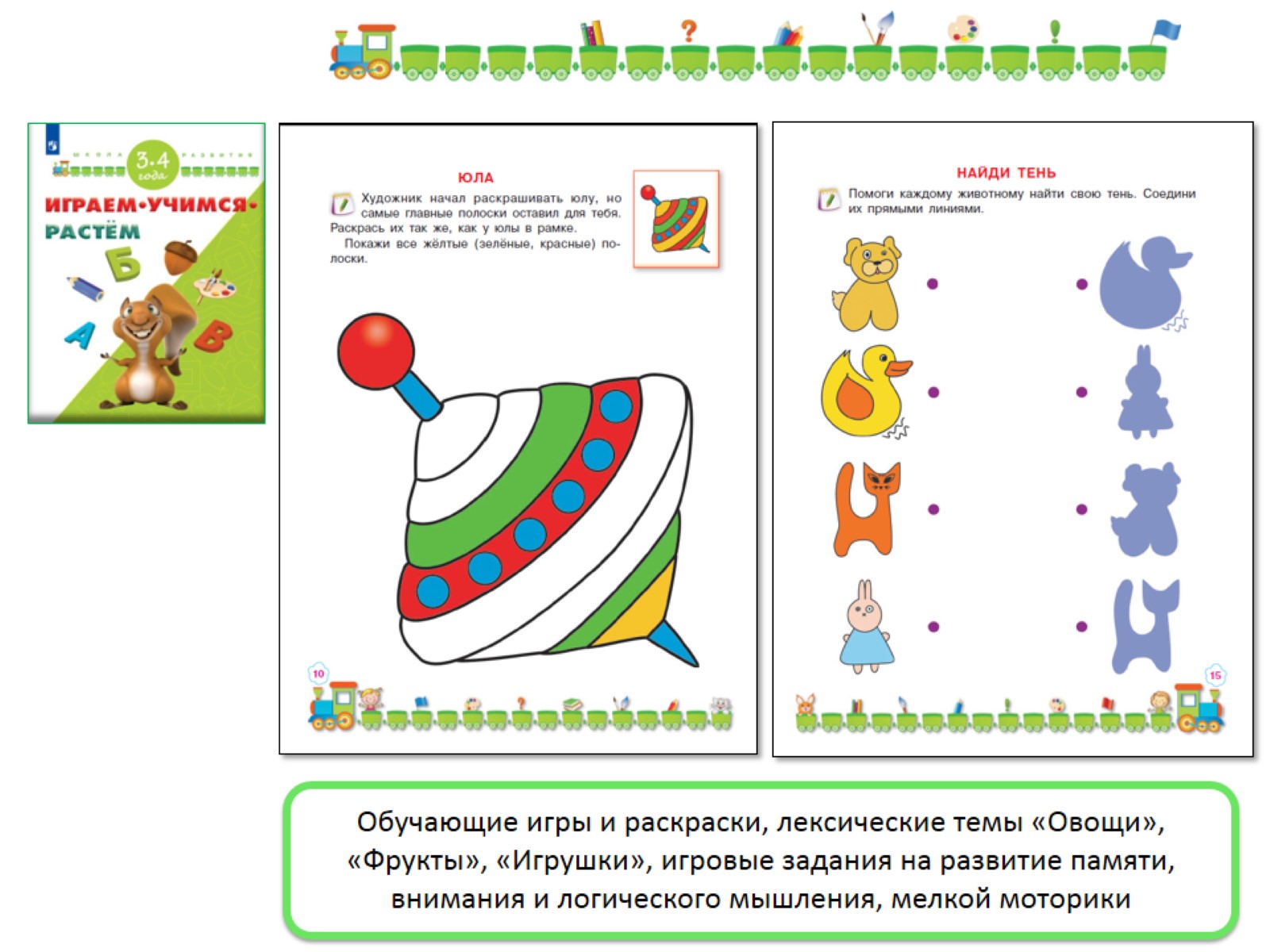 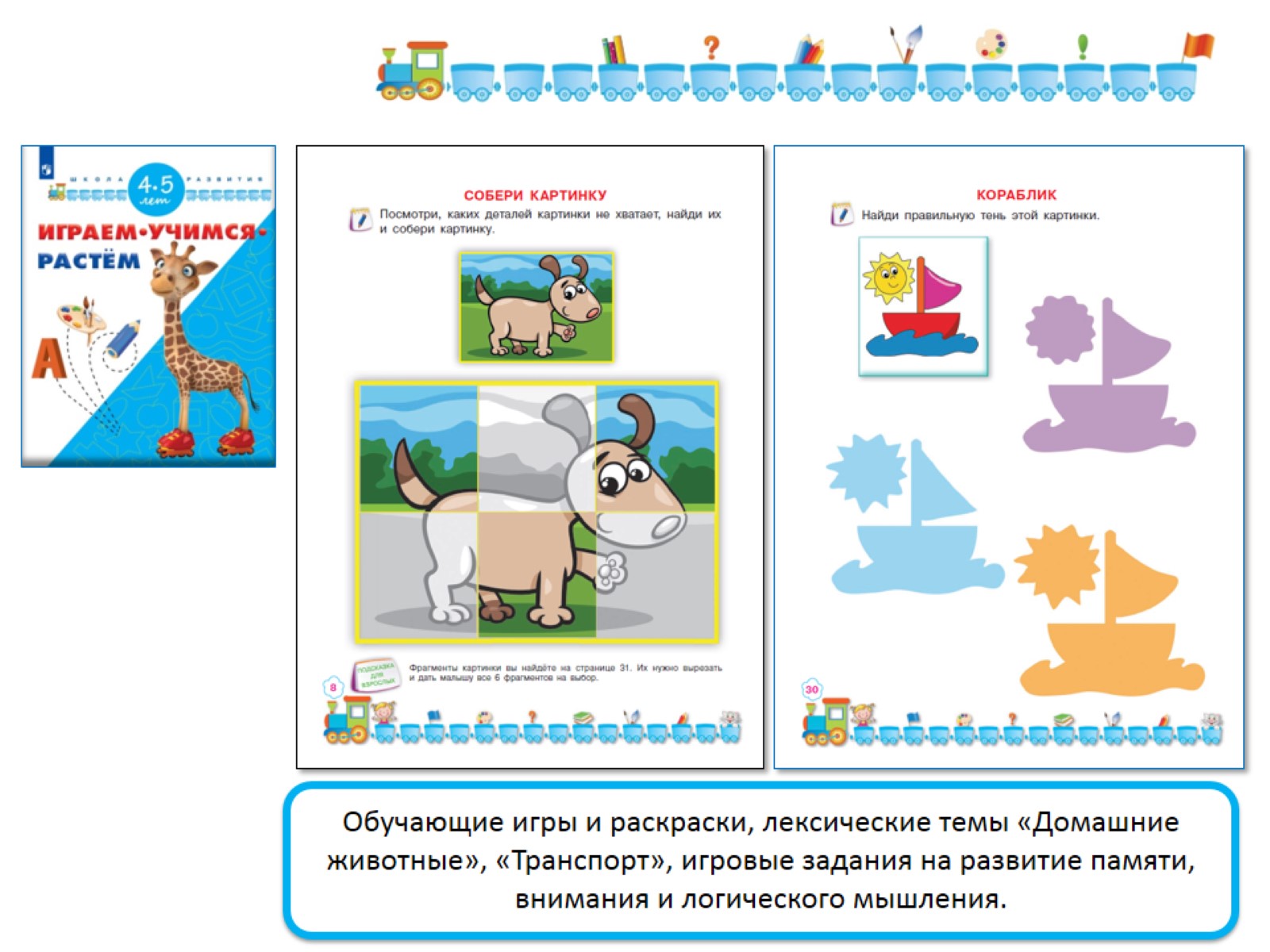 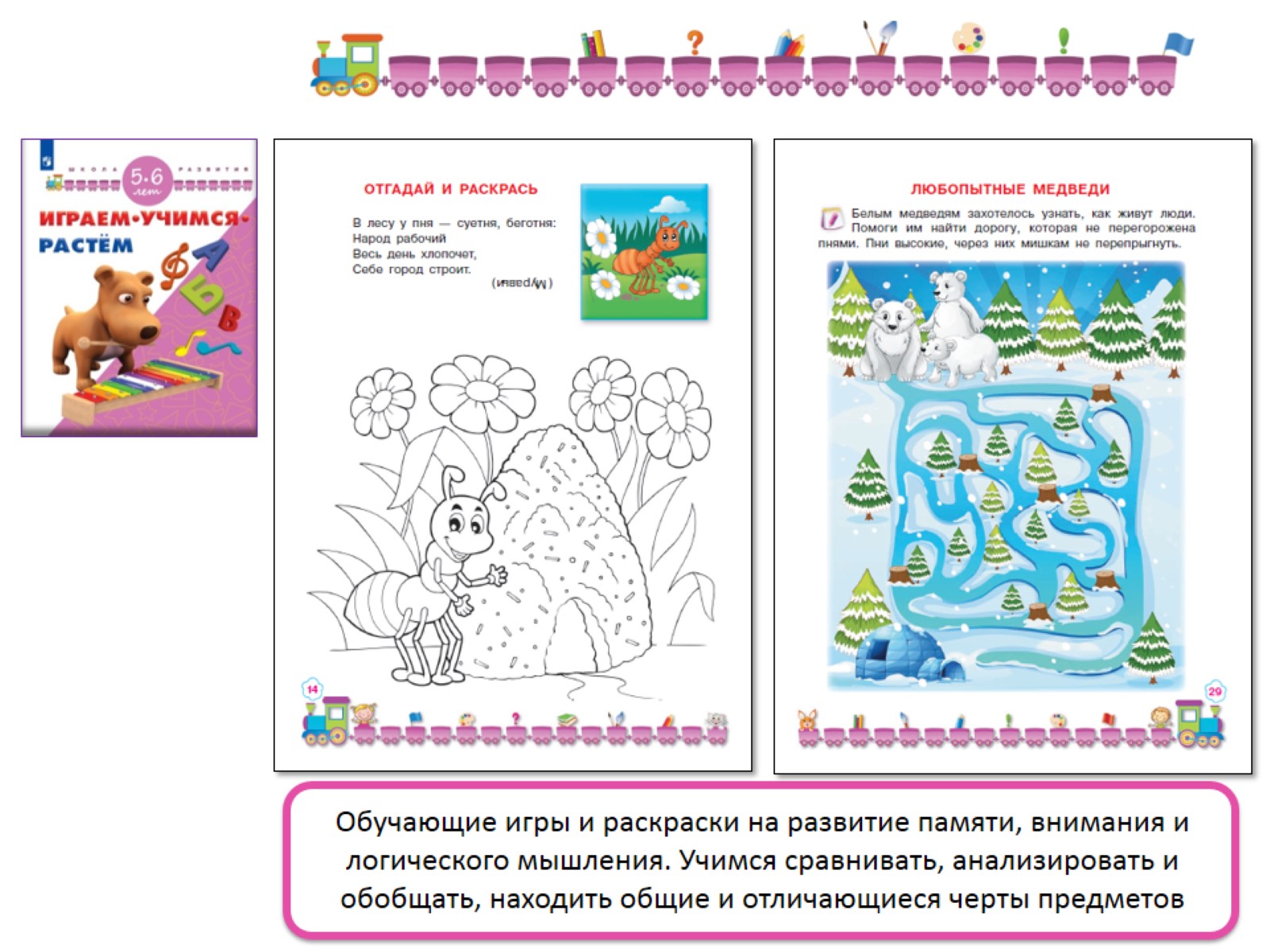 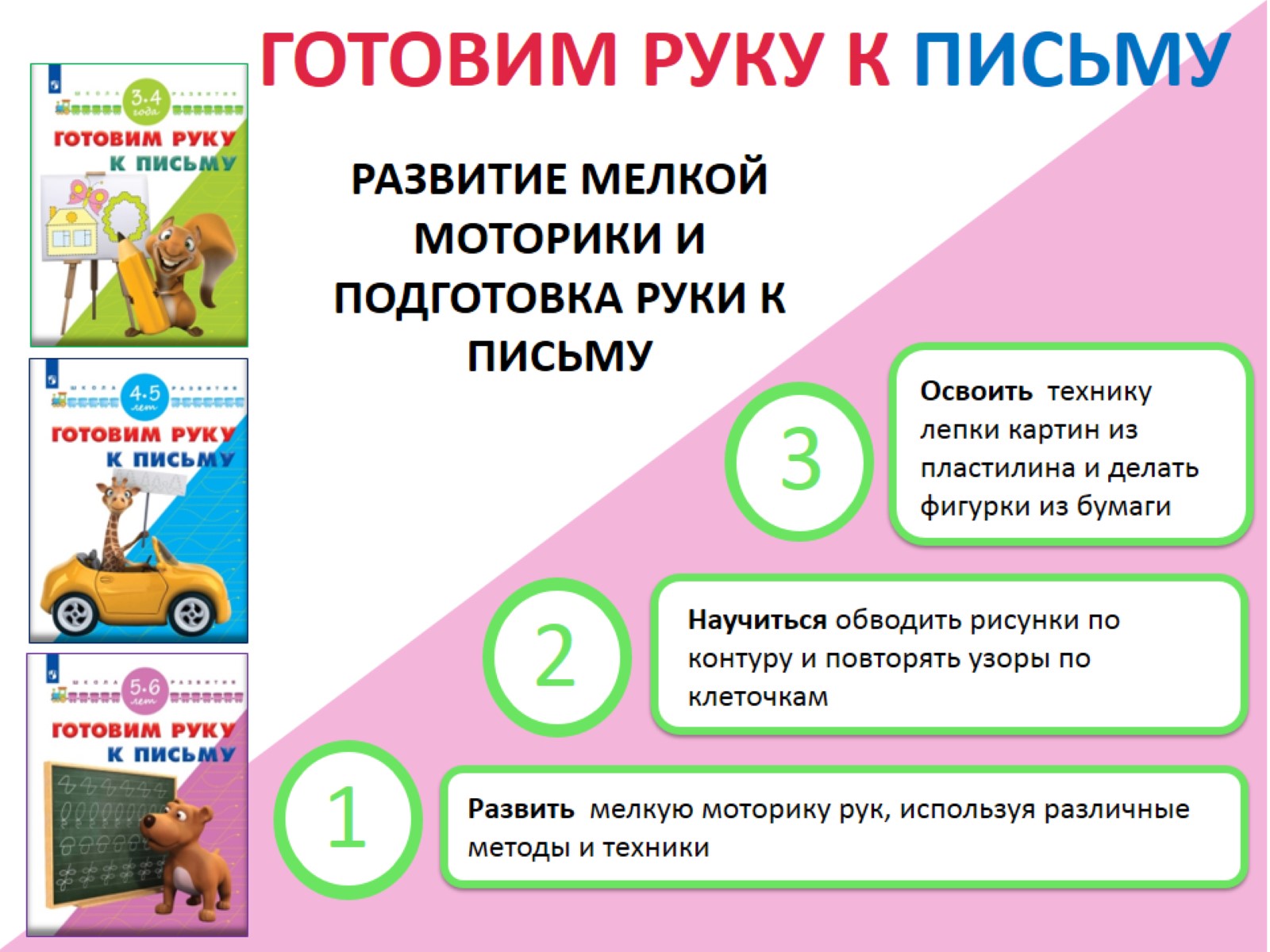 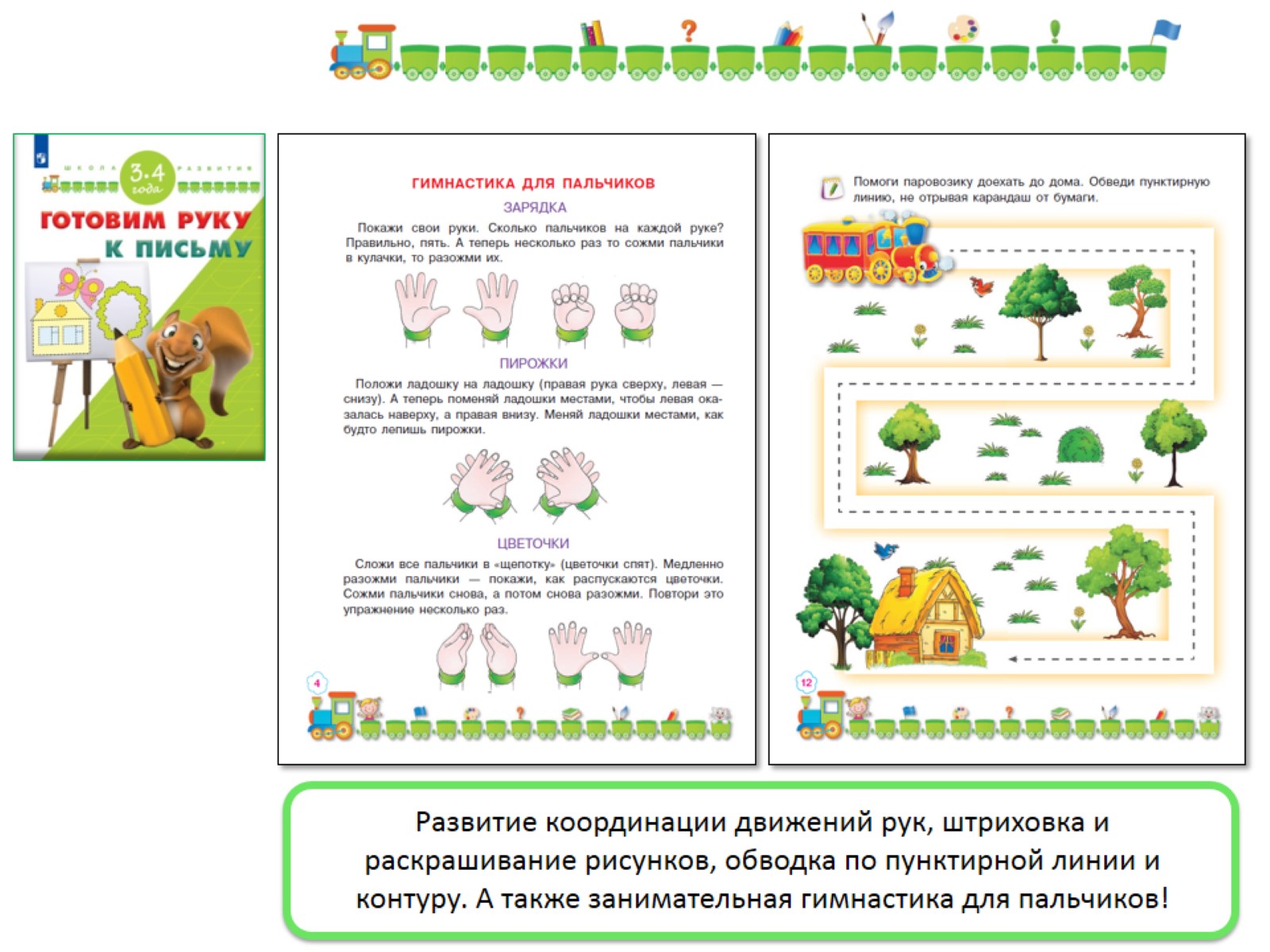 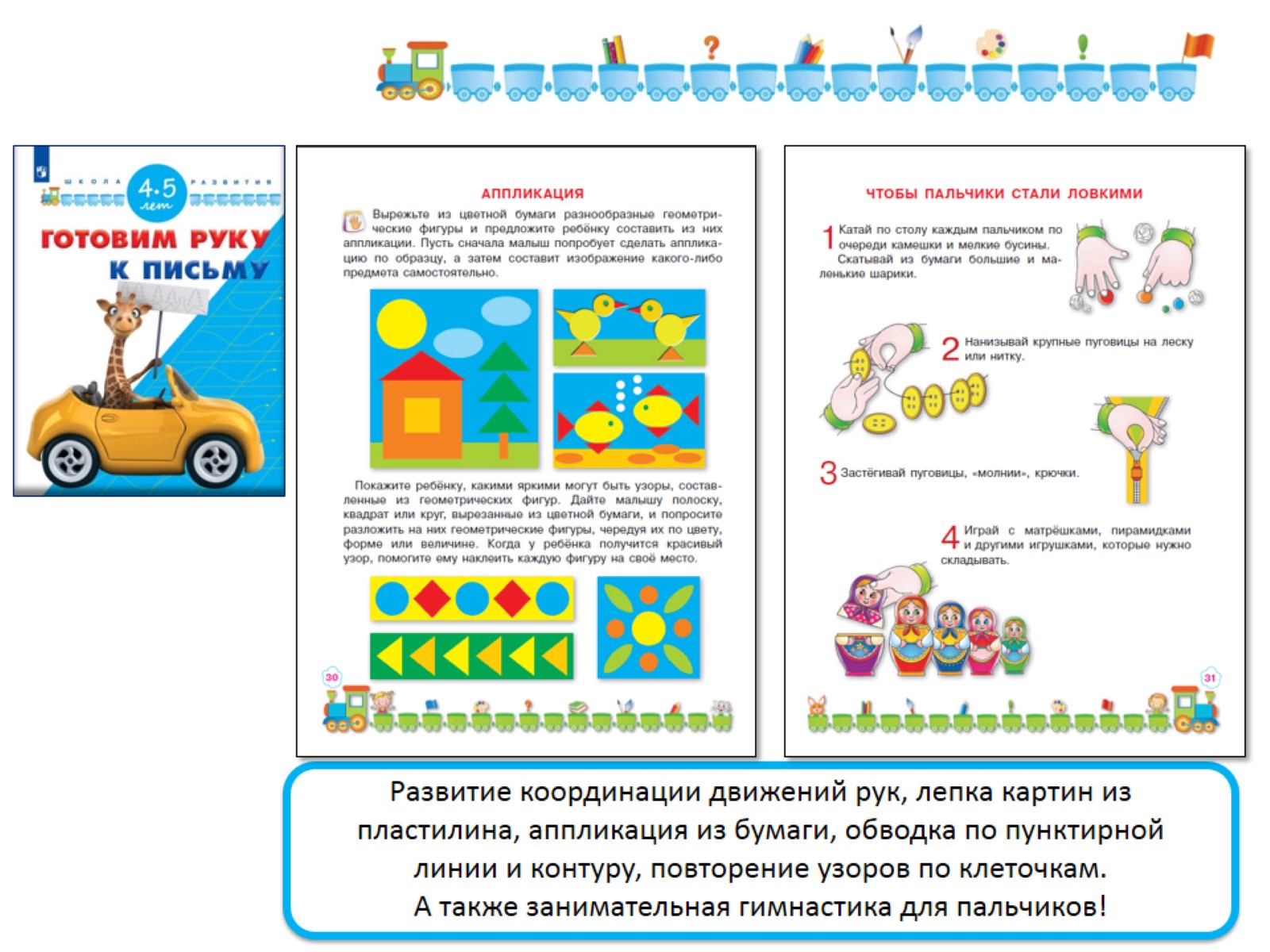 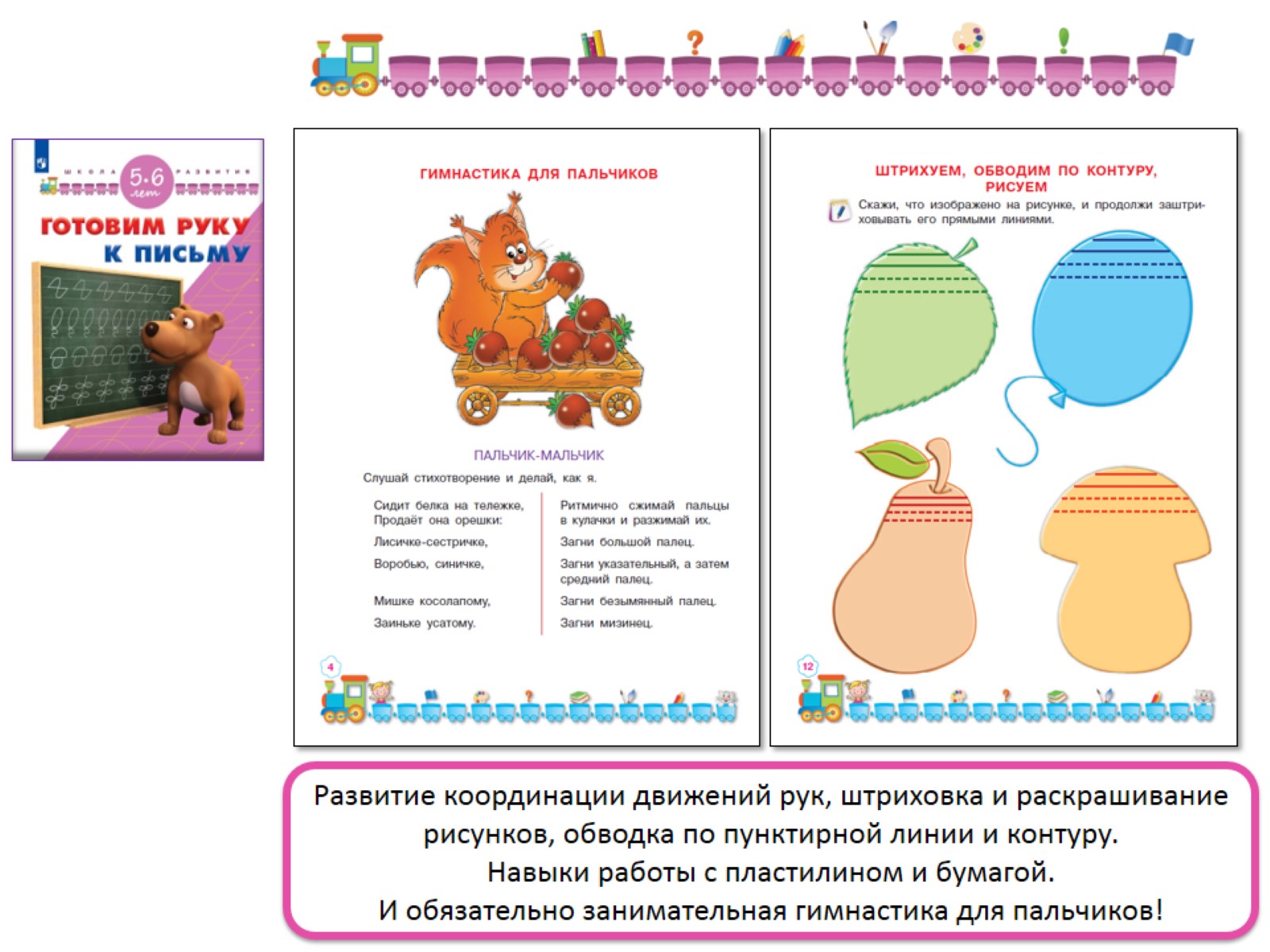 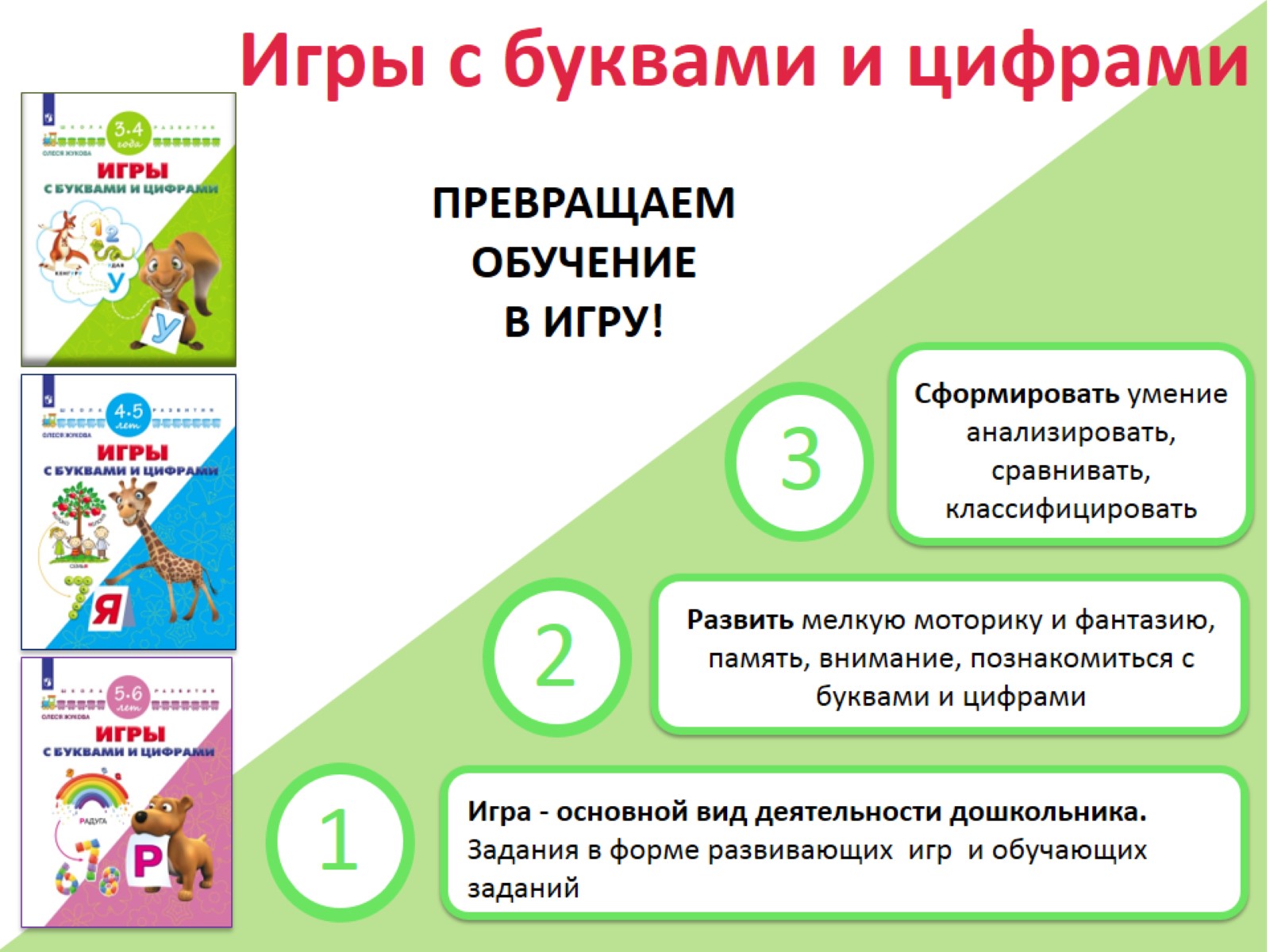 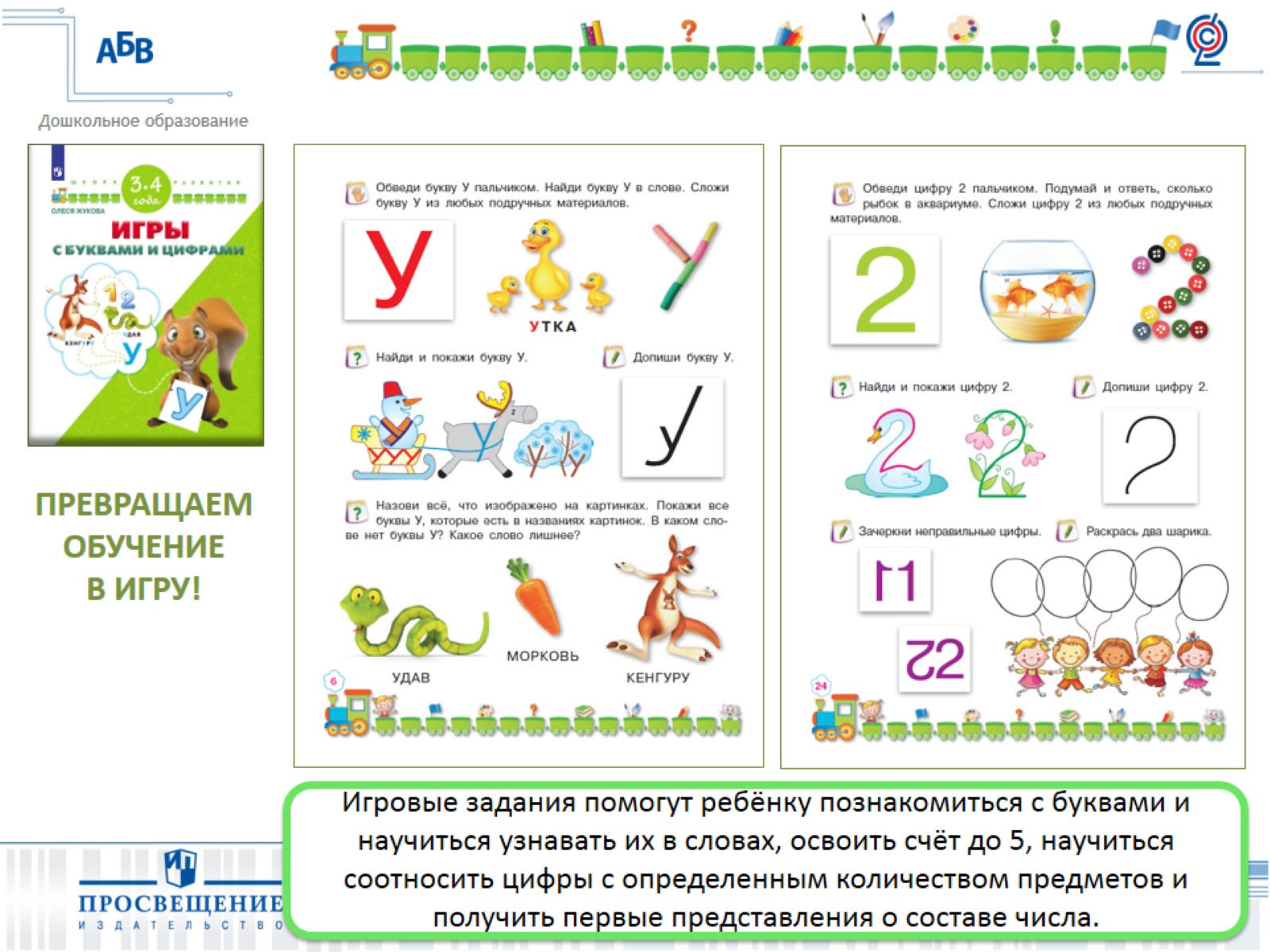 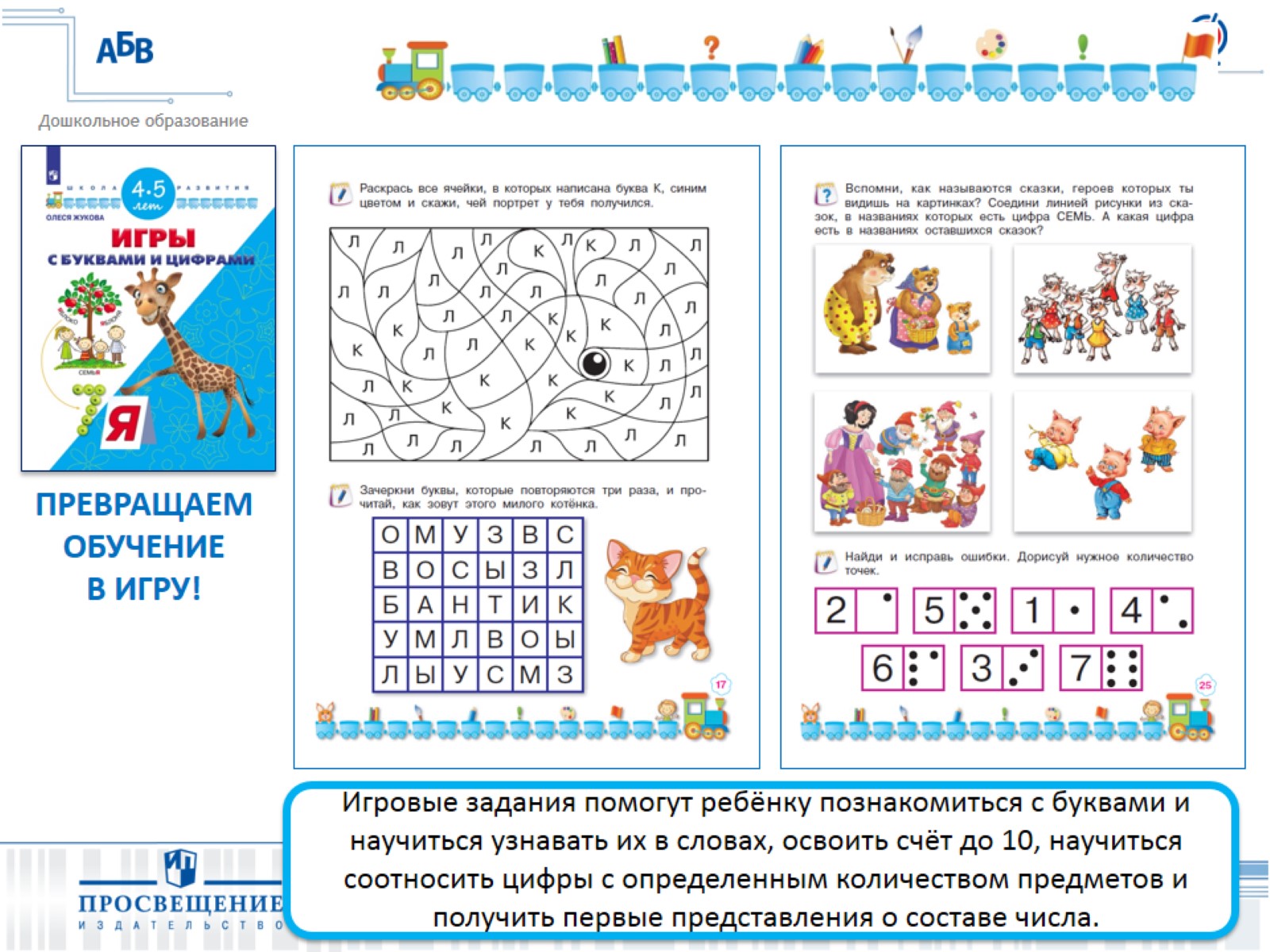 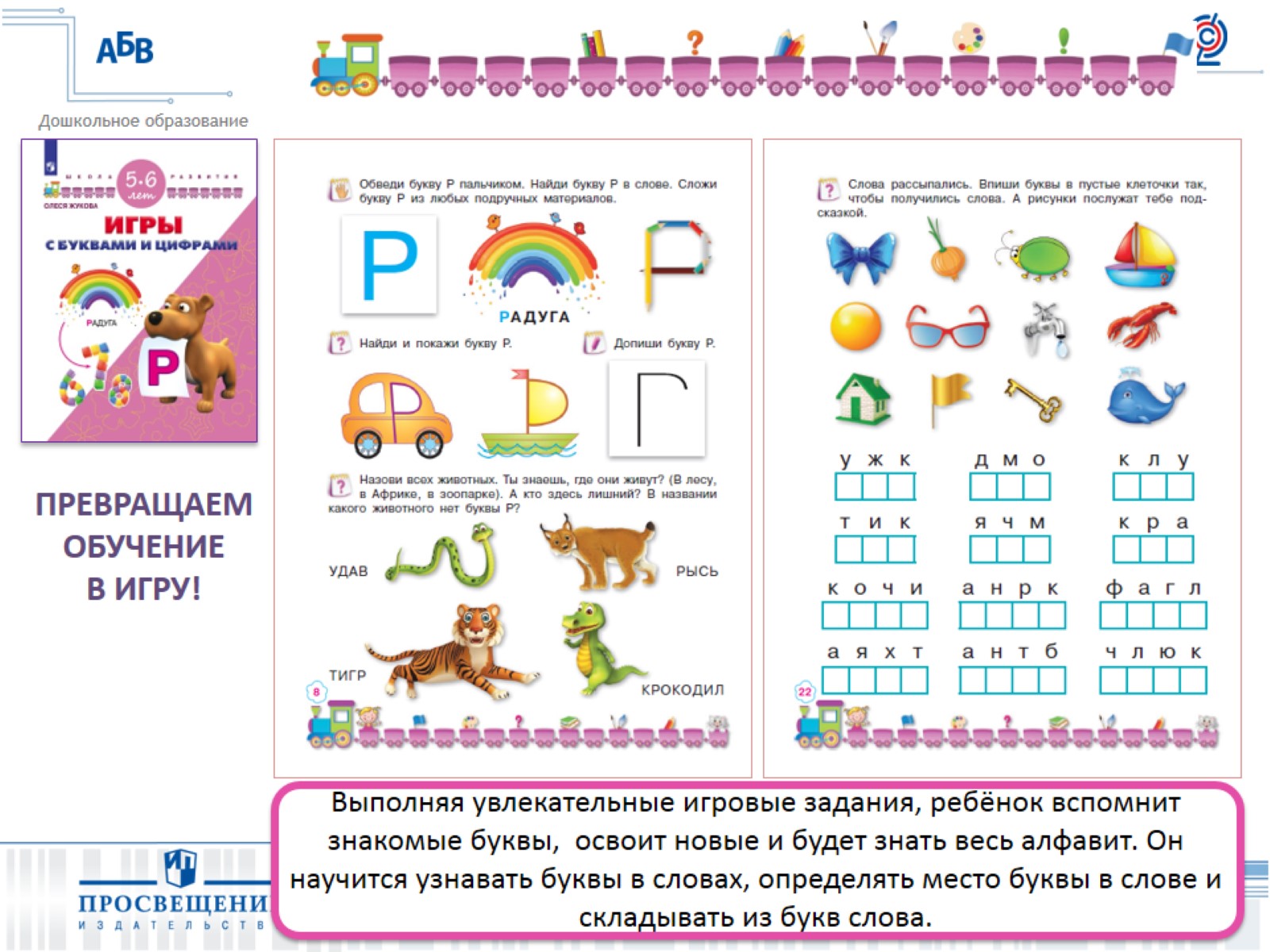 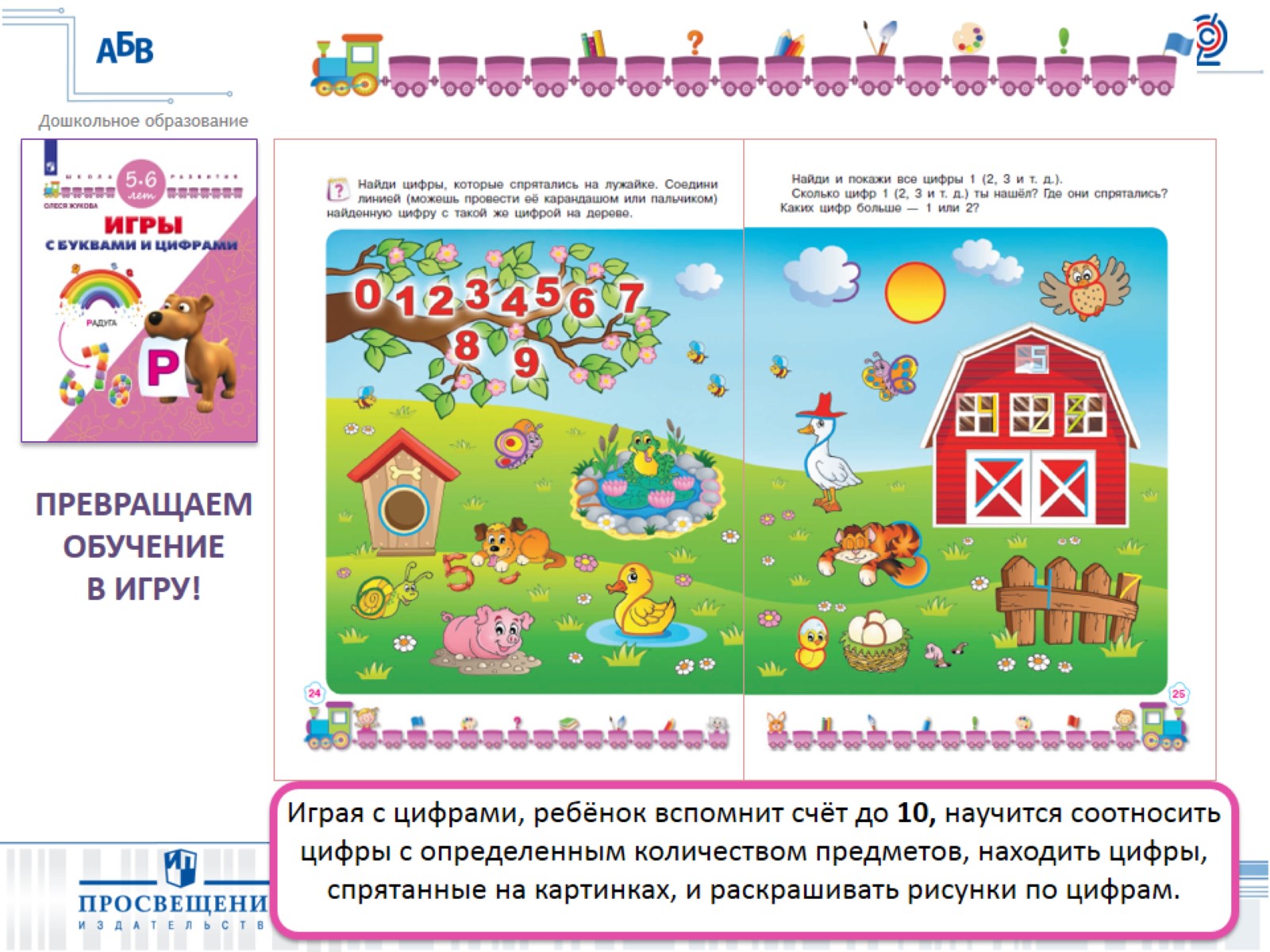 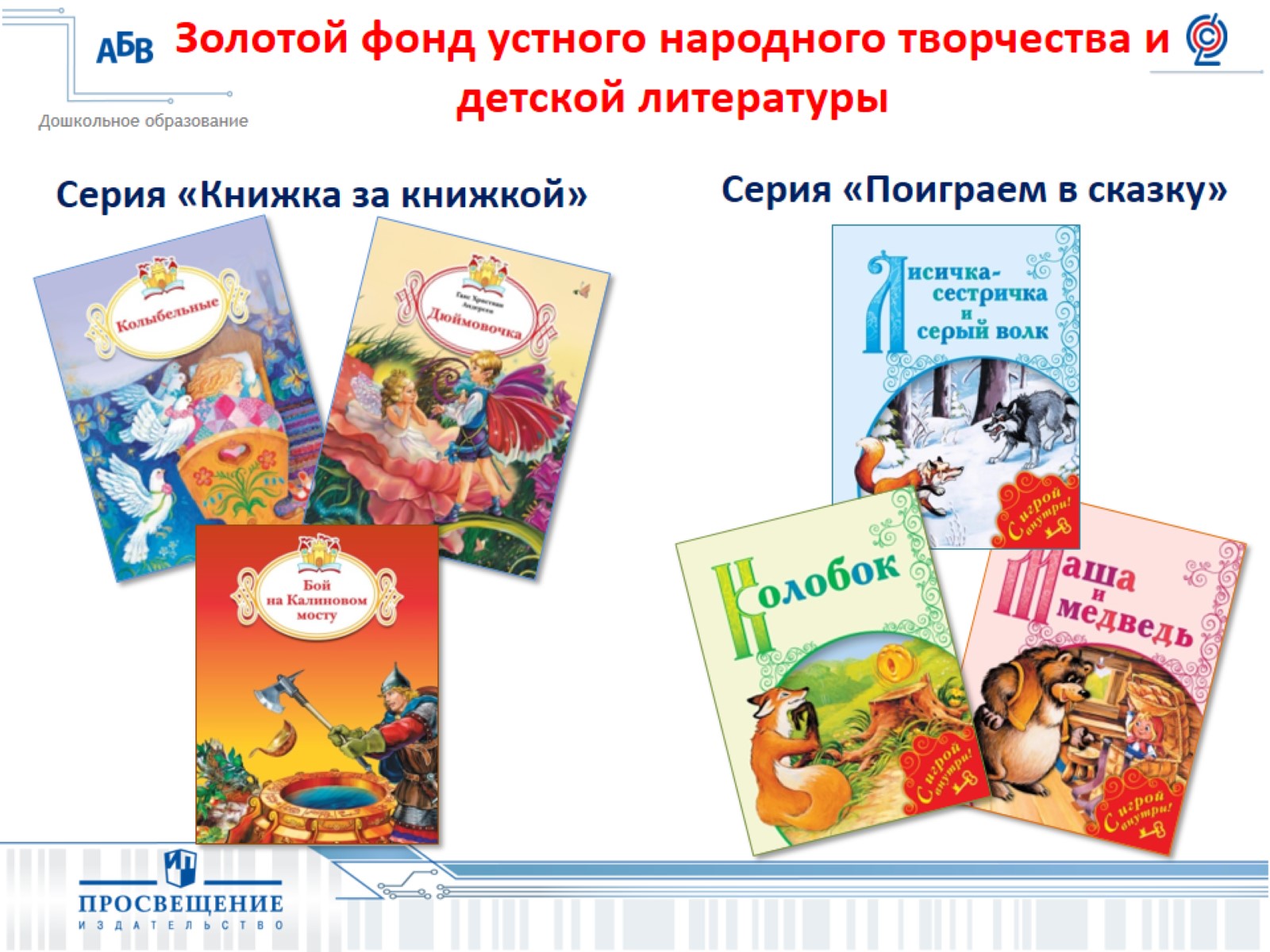 Золотой фонд устного народного творчества и детской литературы
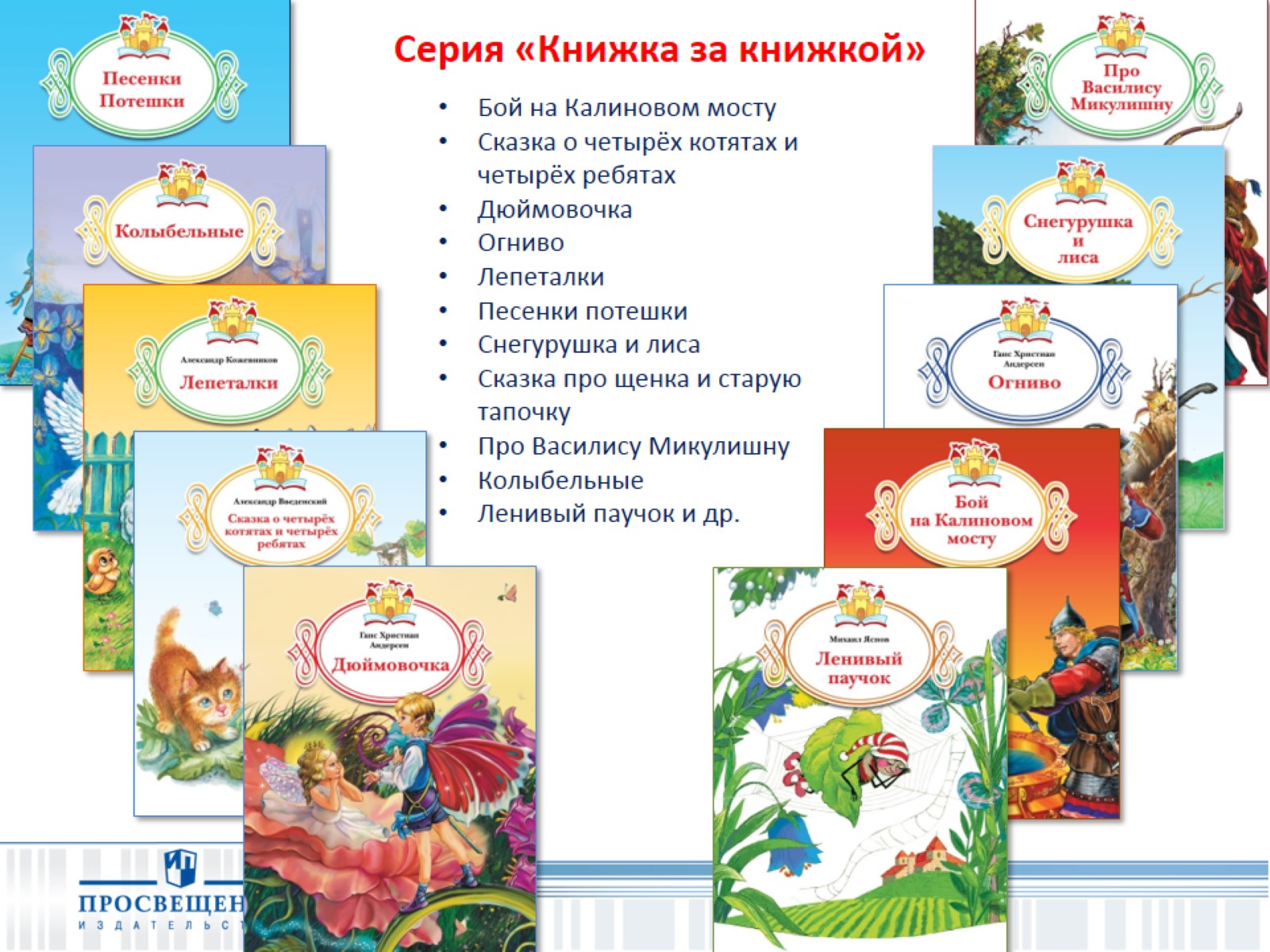 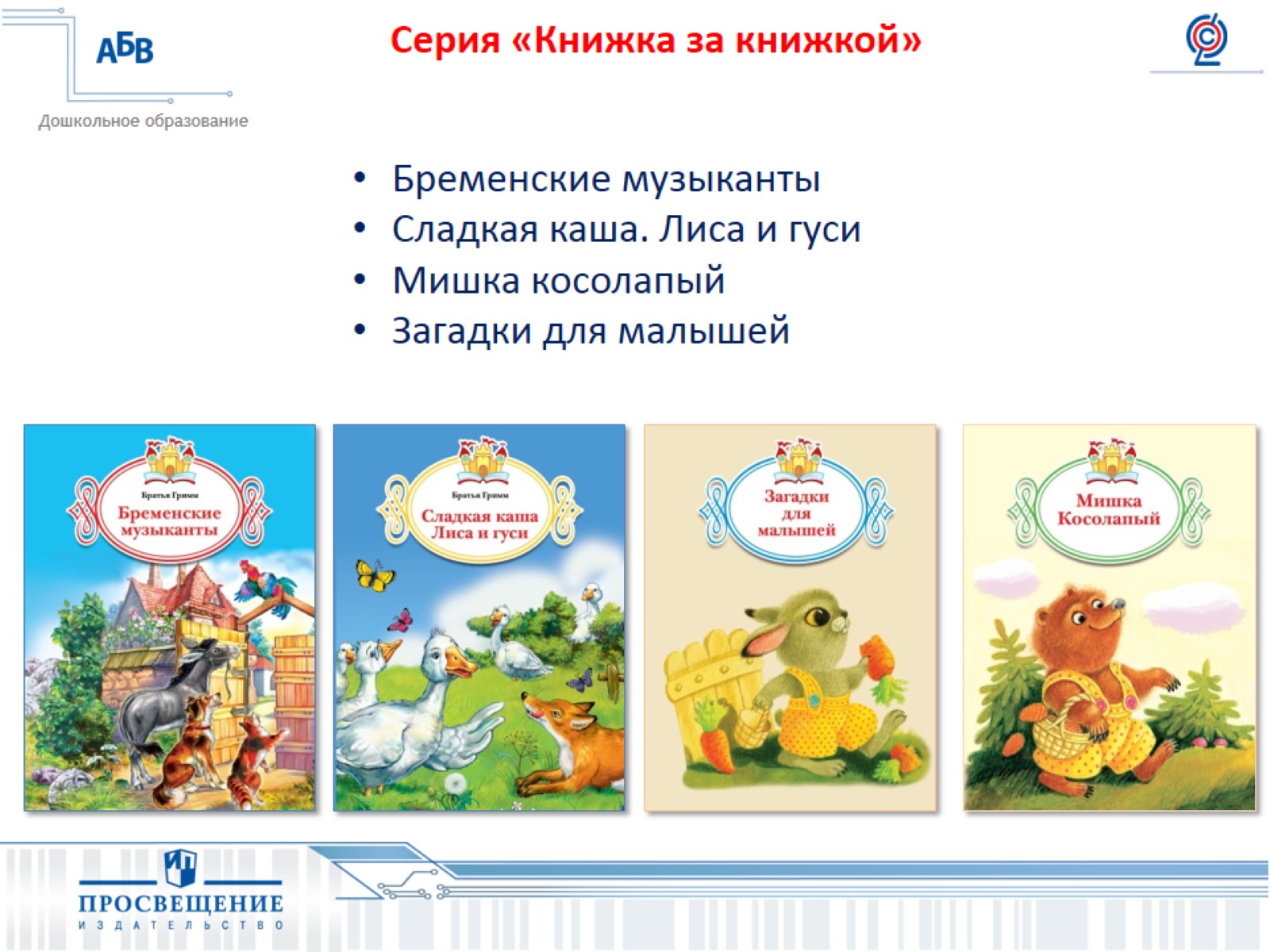 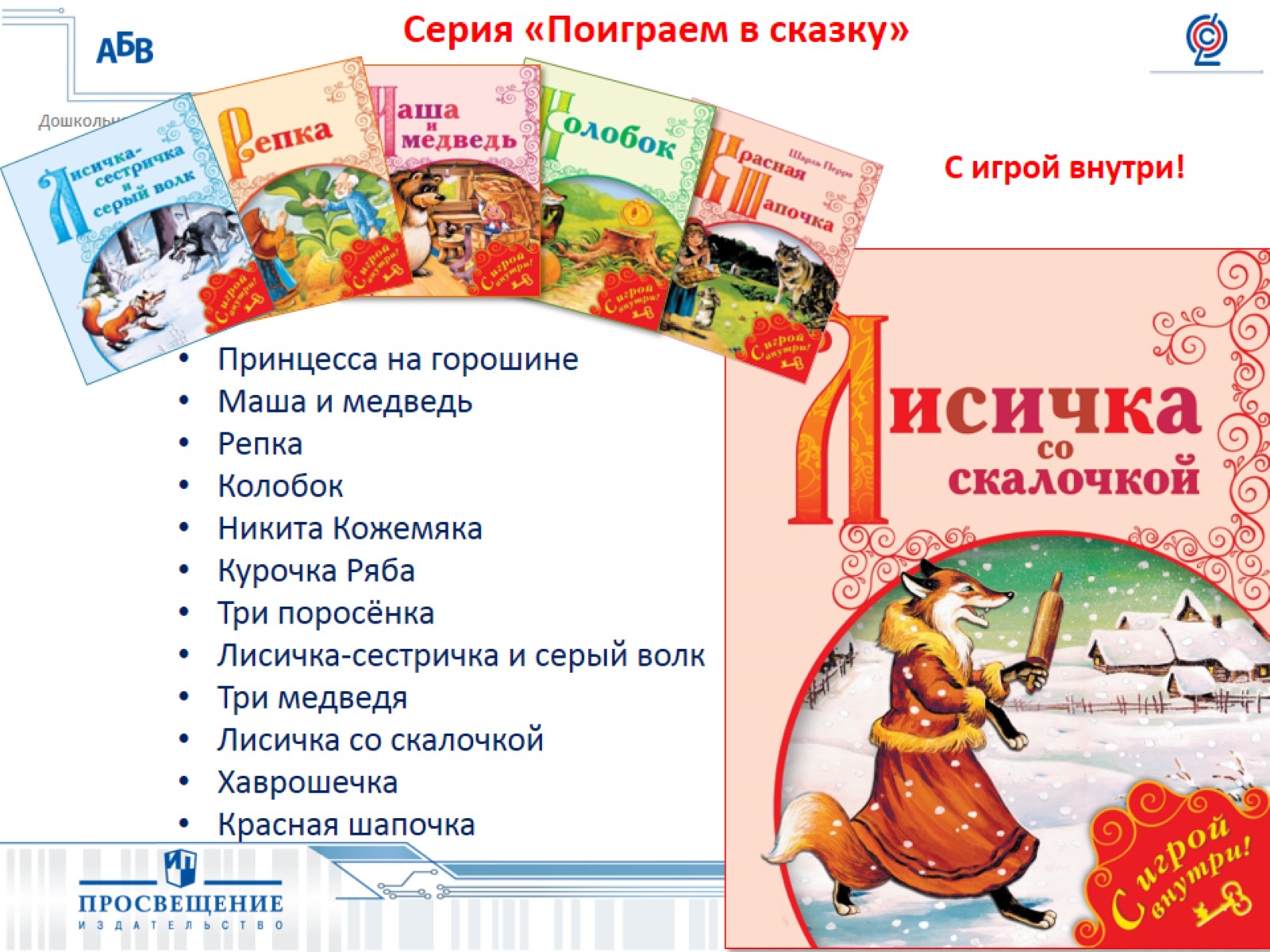 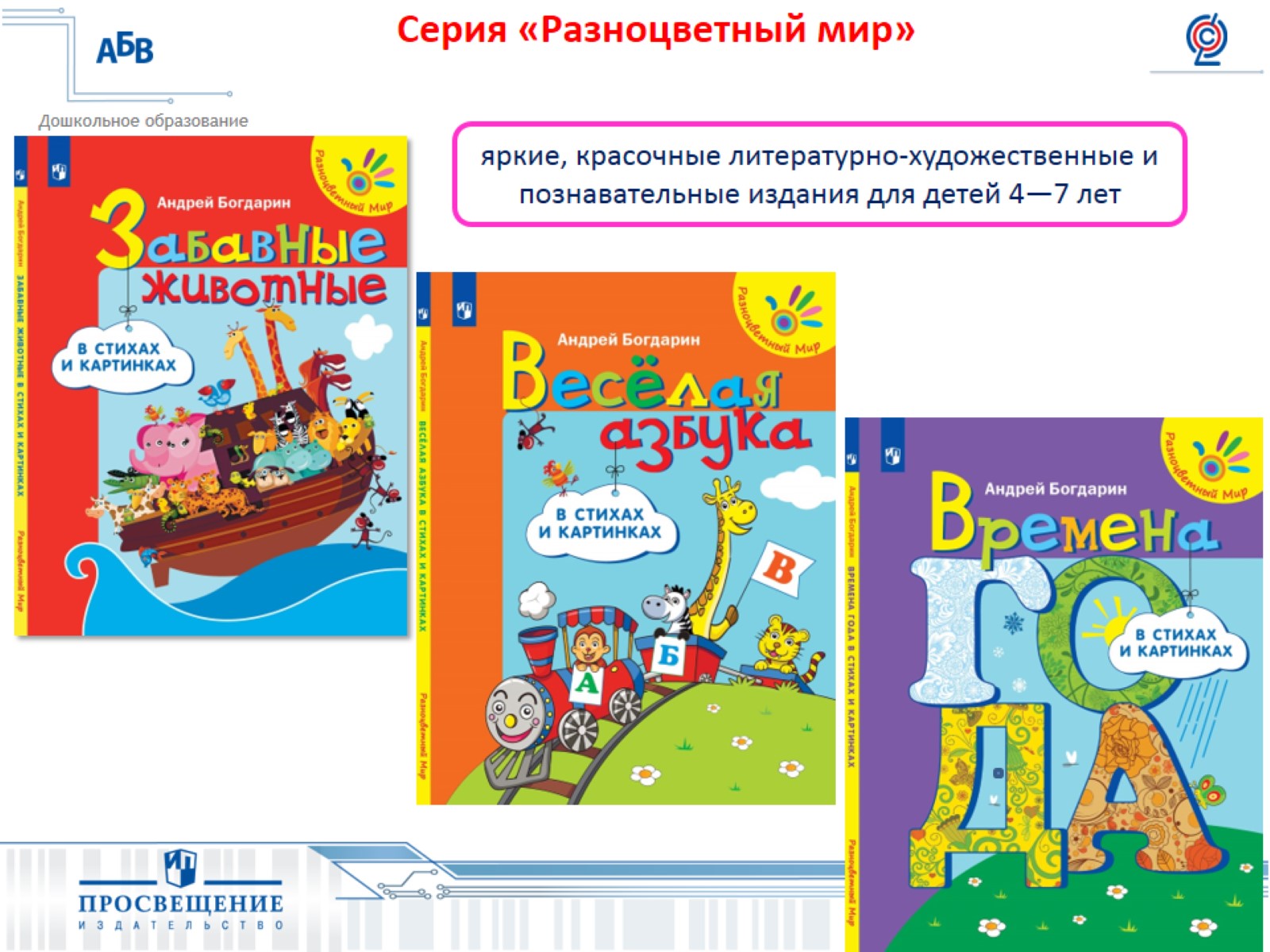 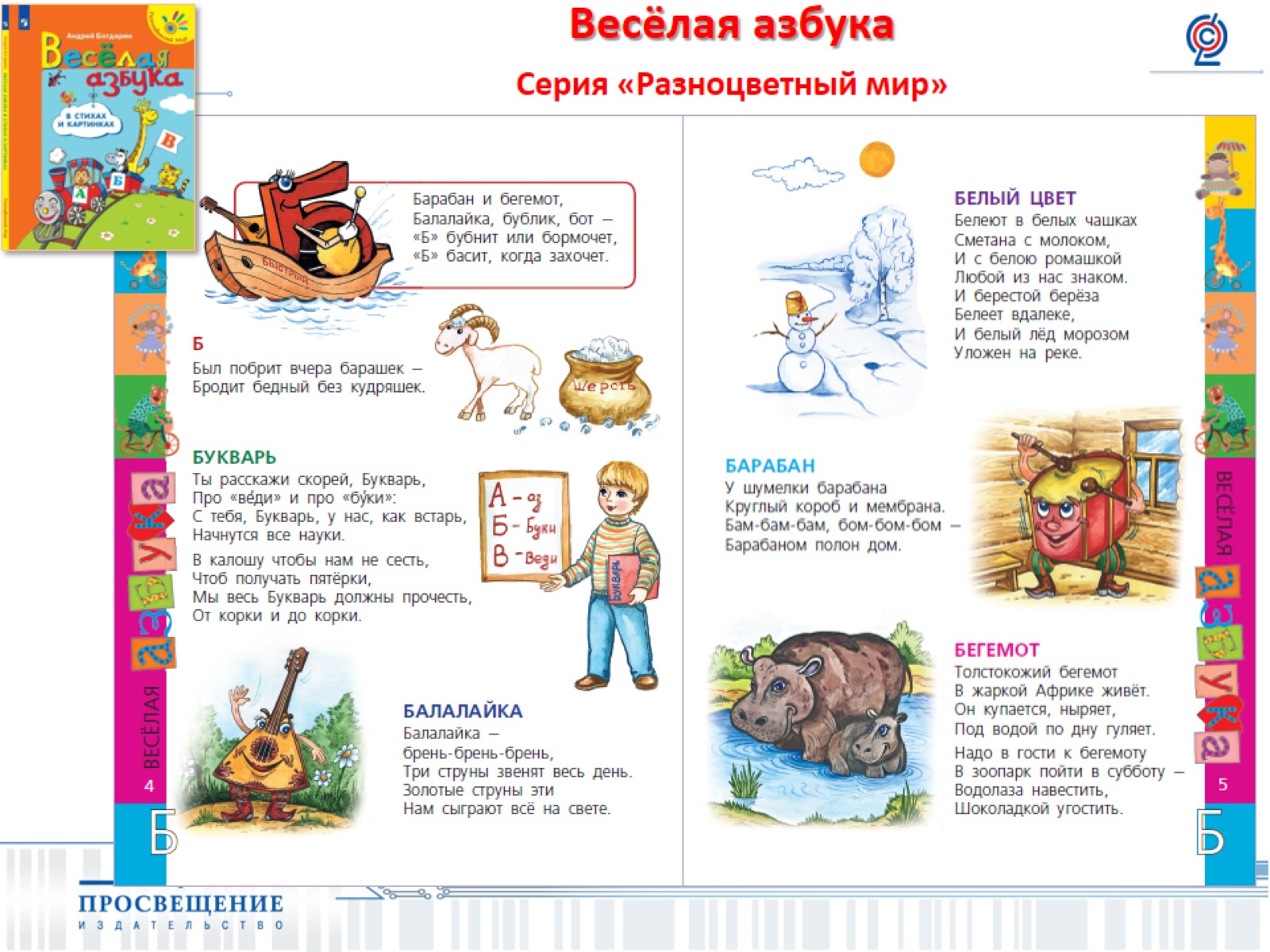 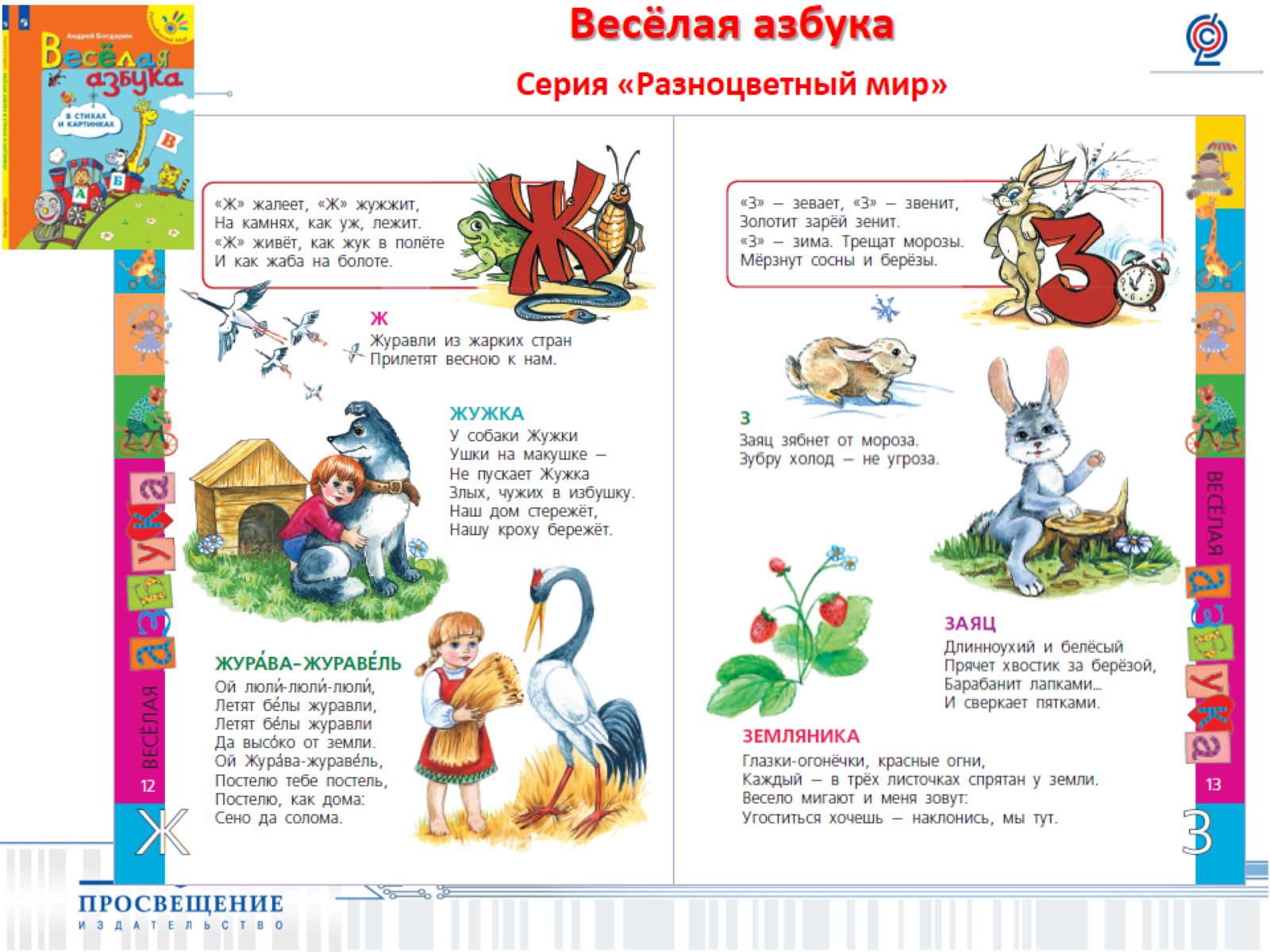 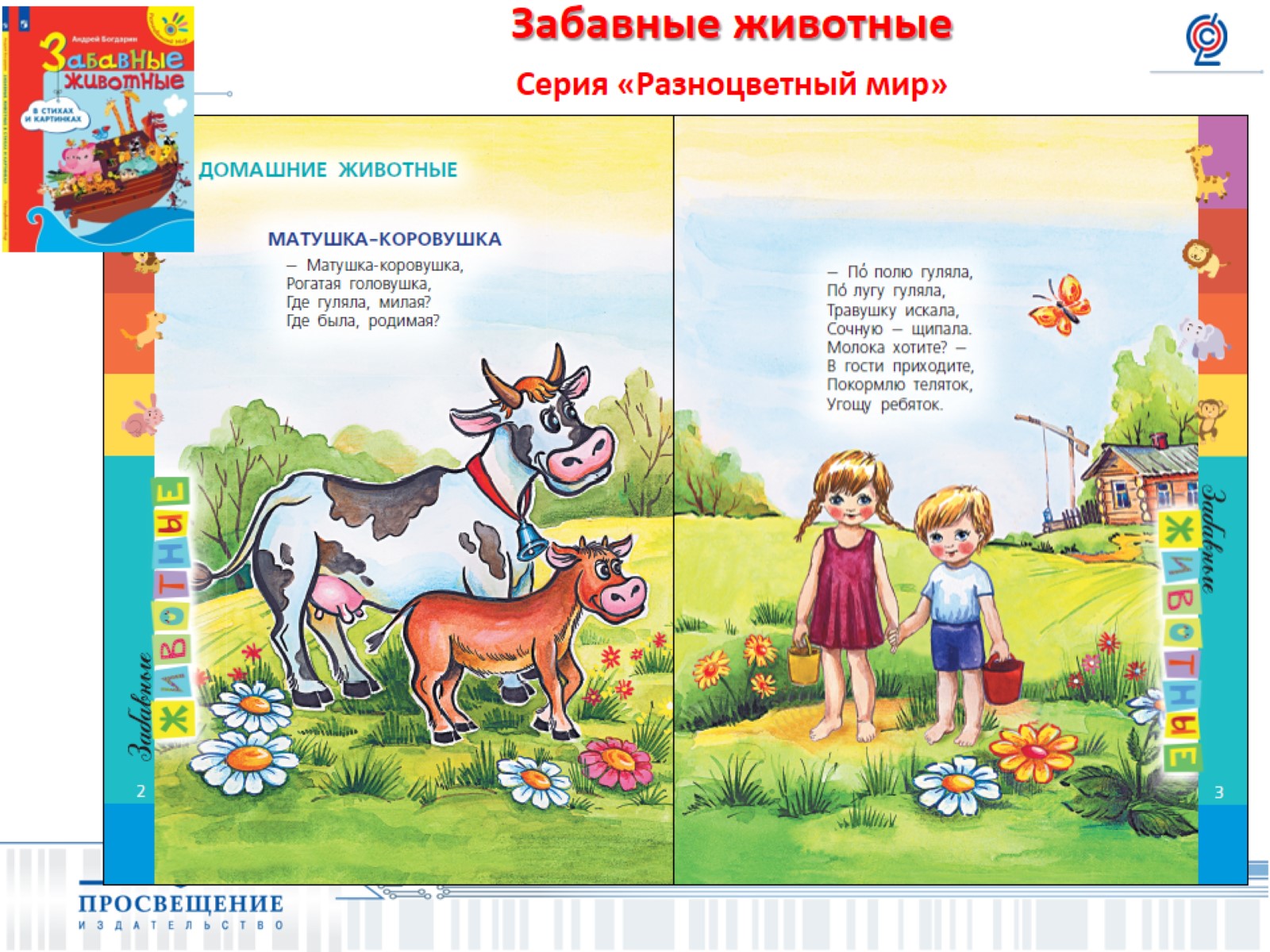 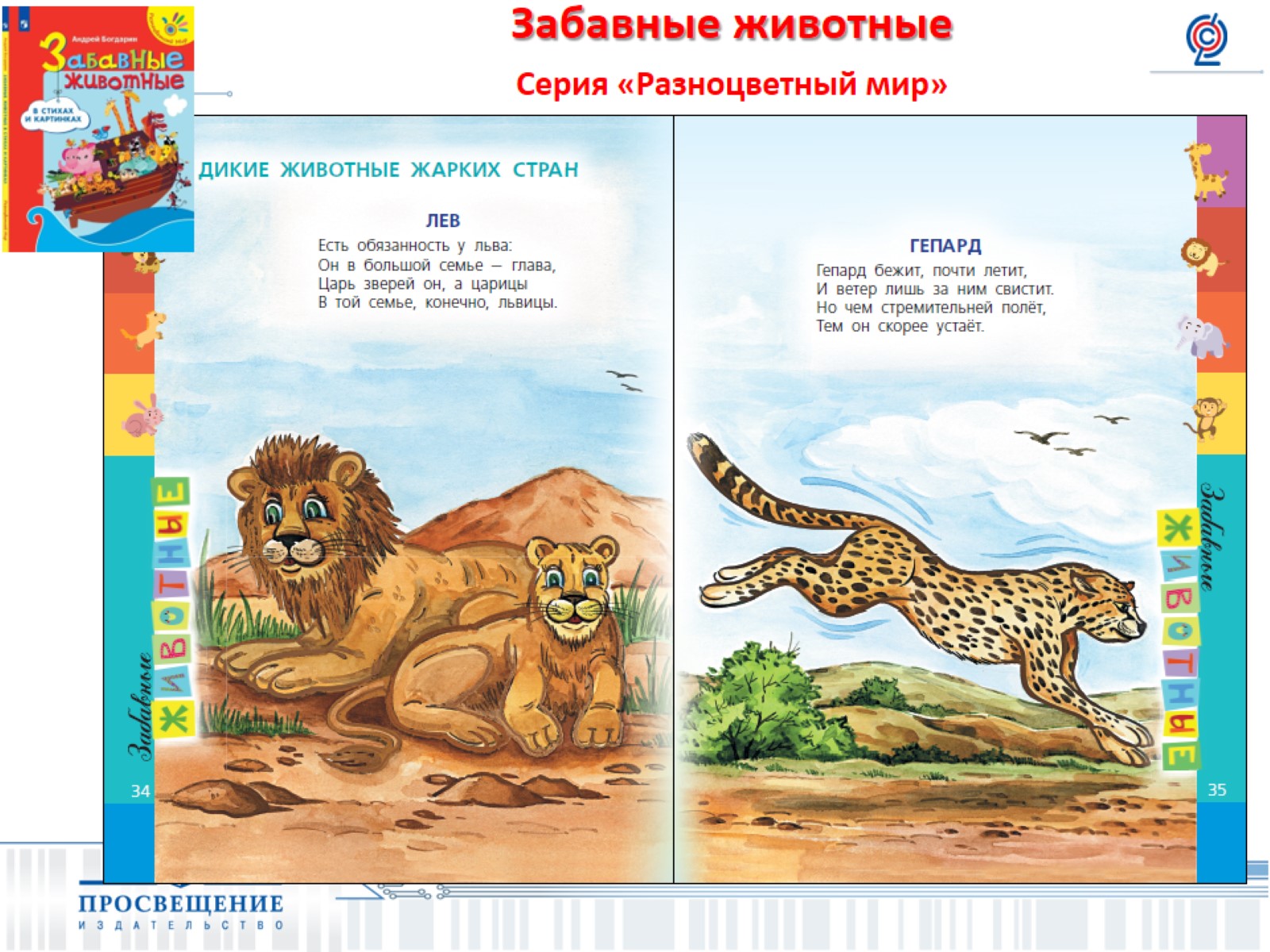 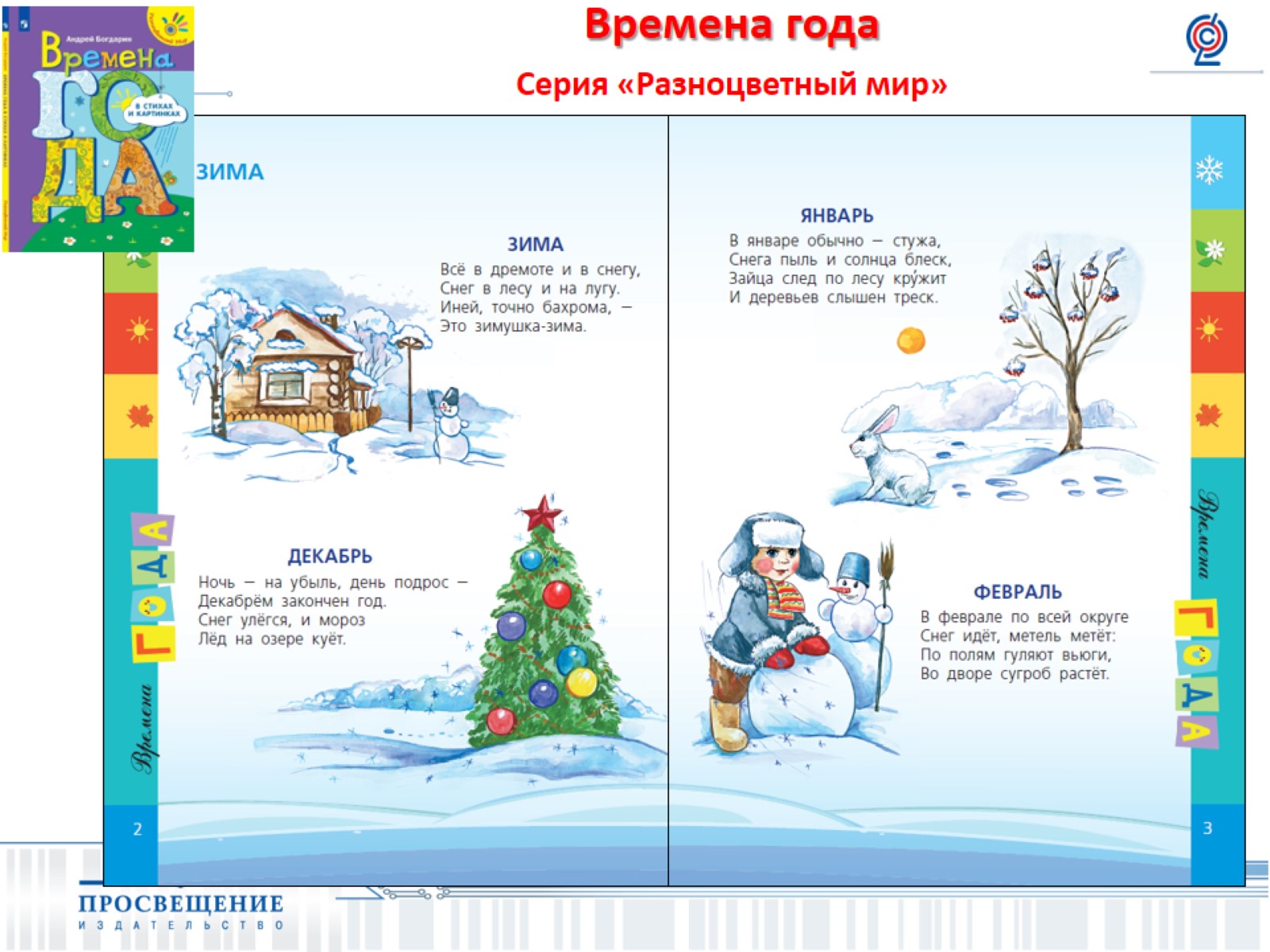 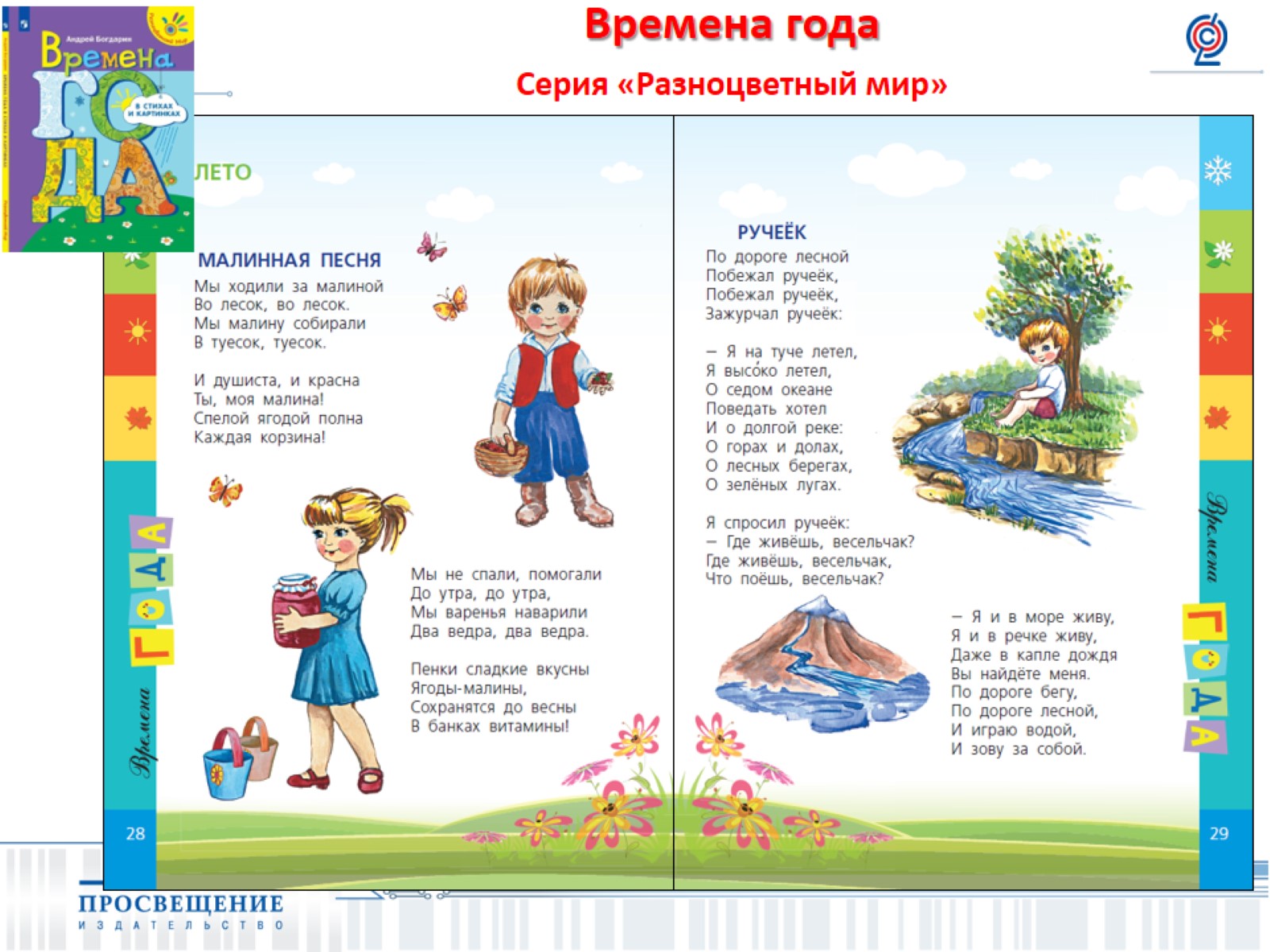 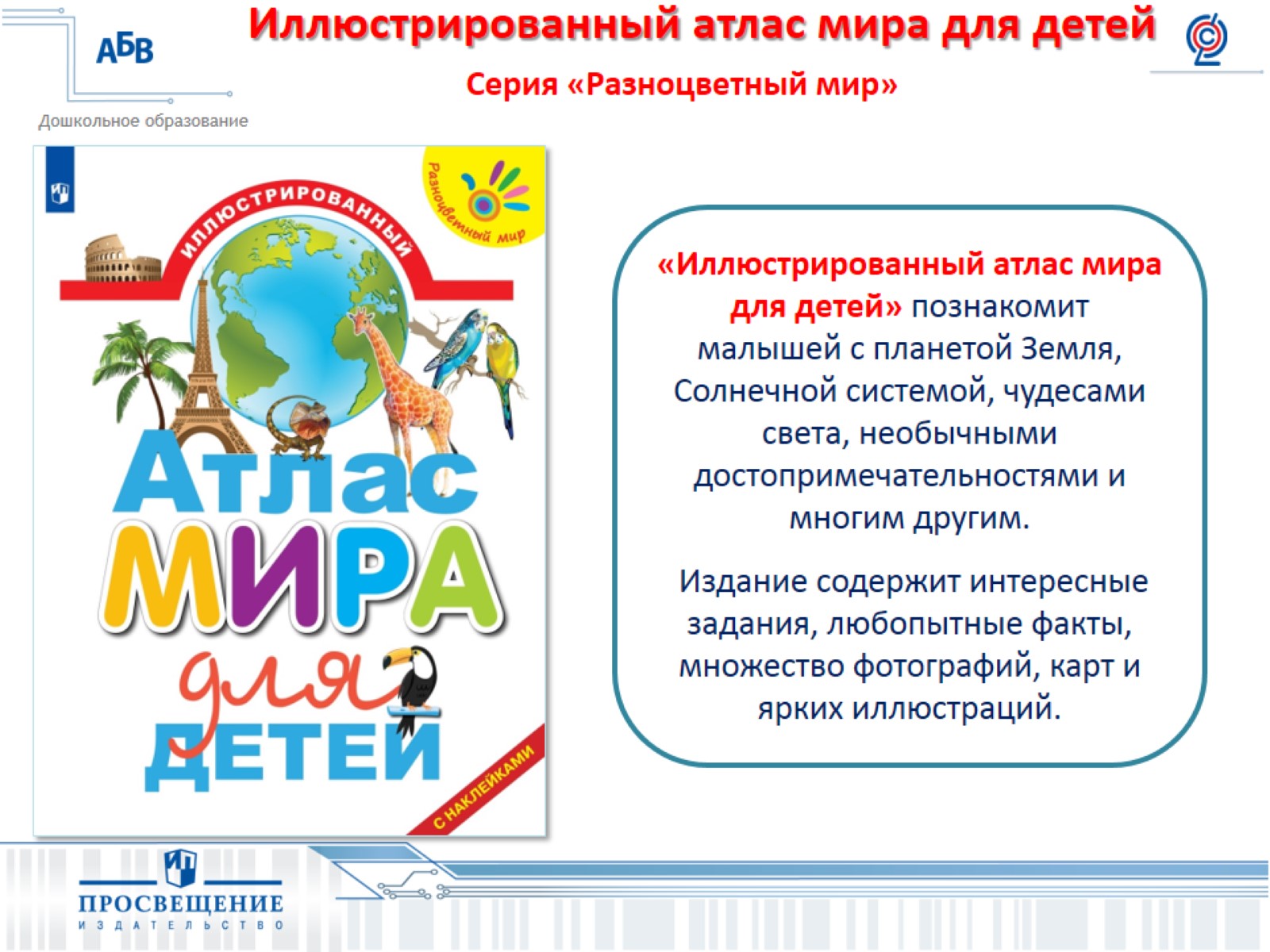 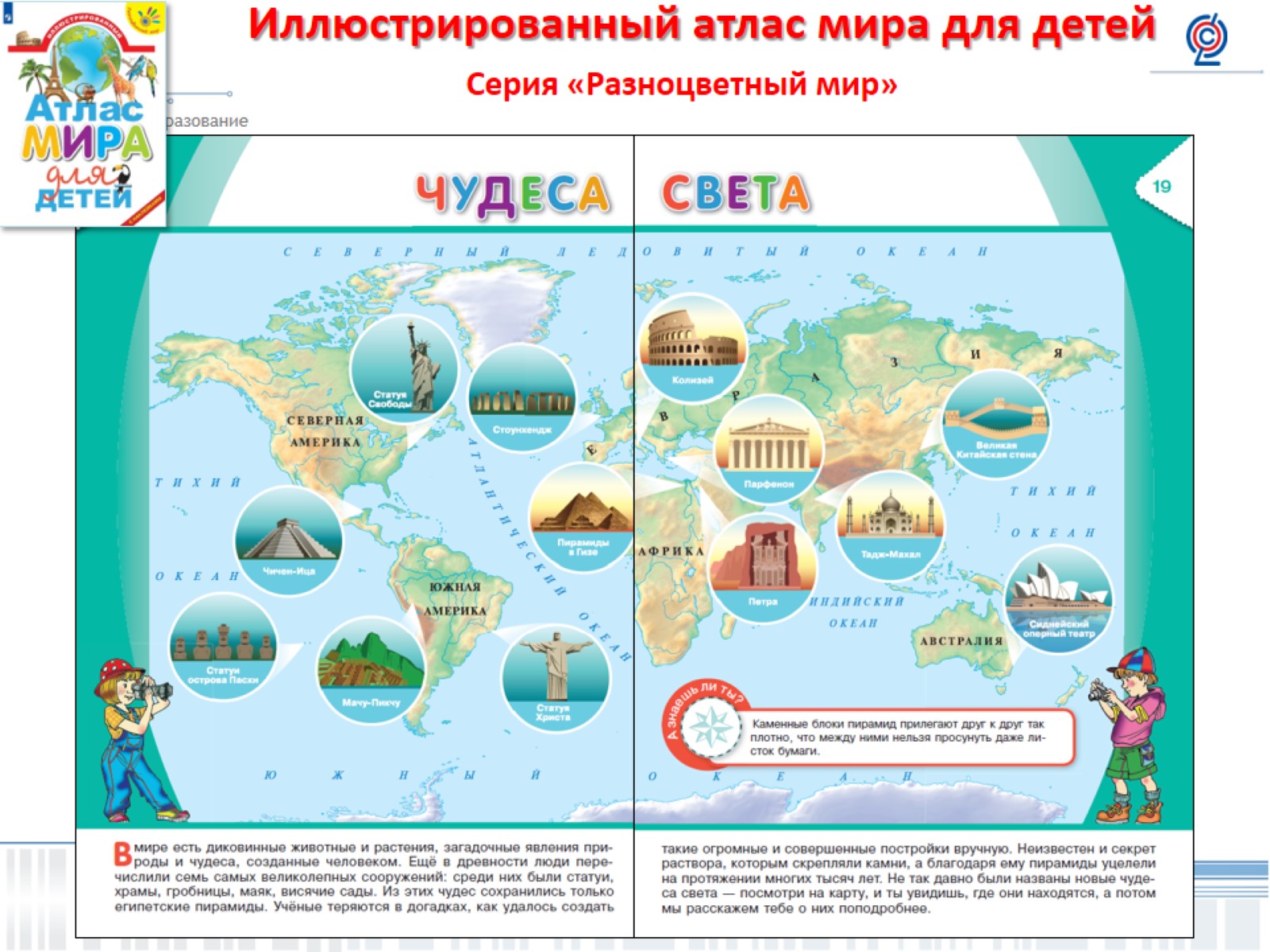 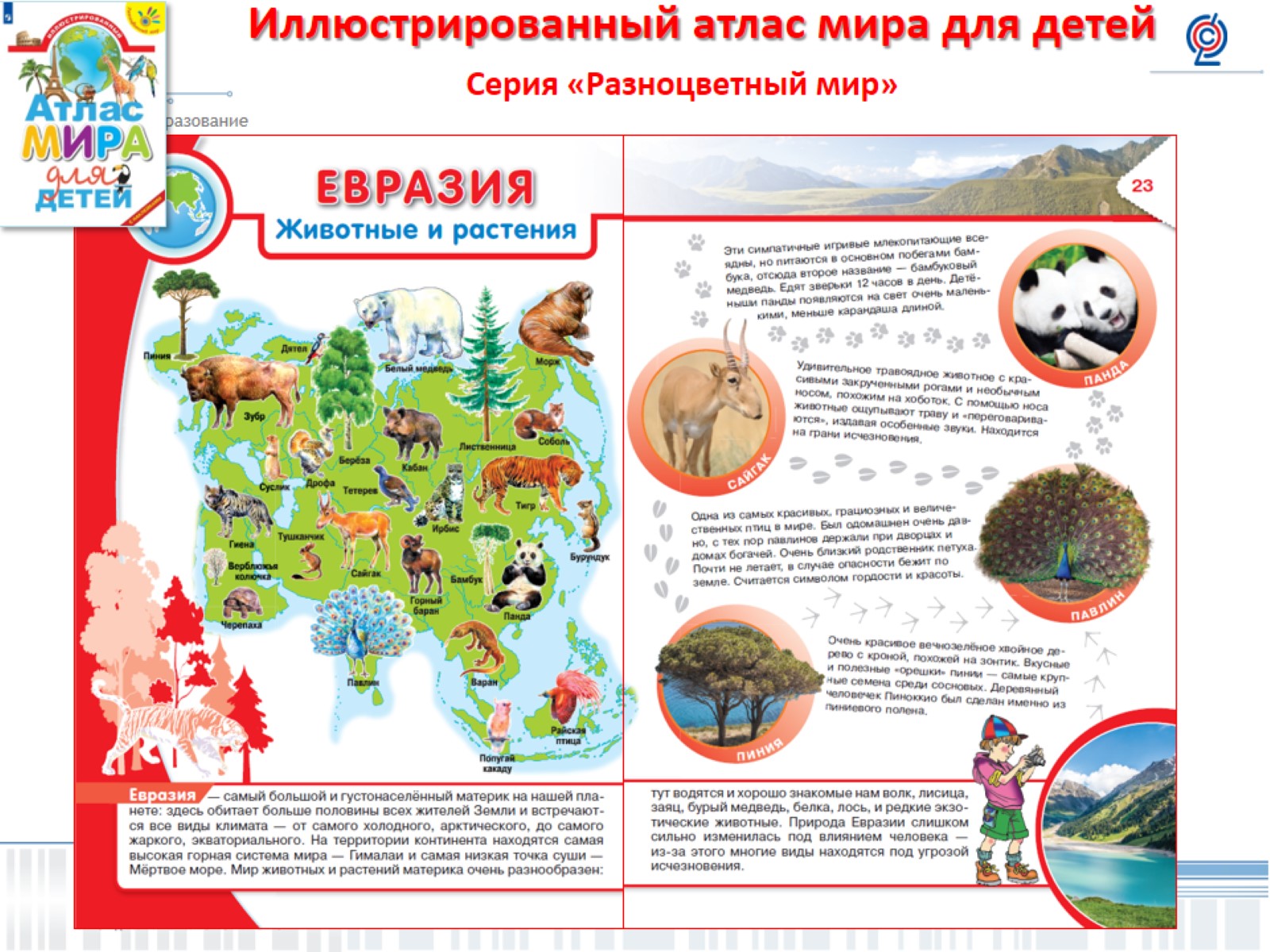 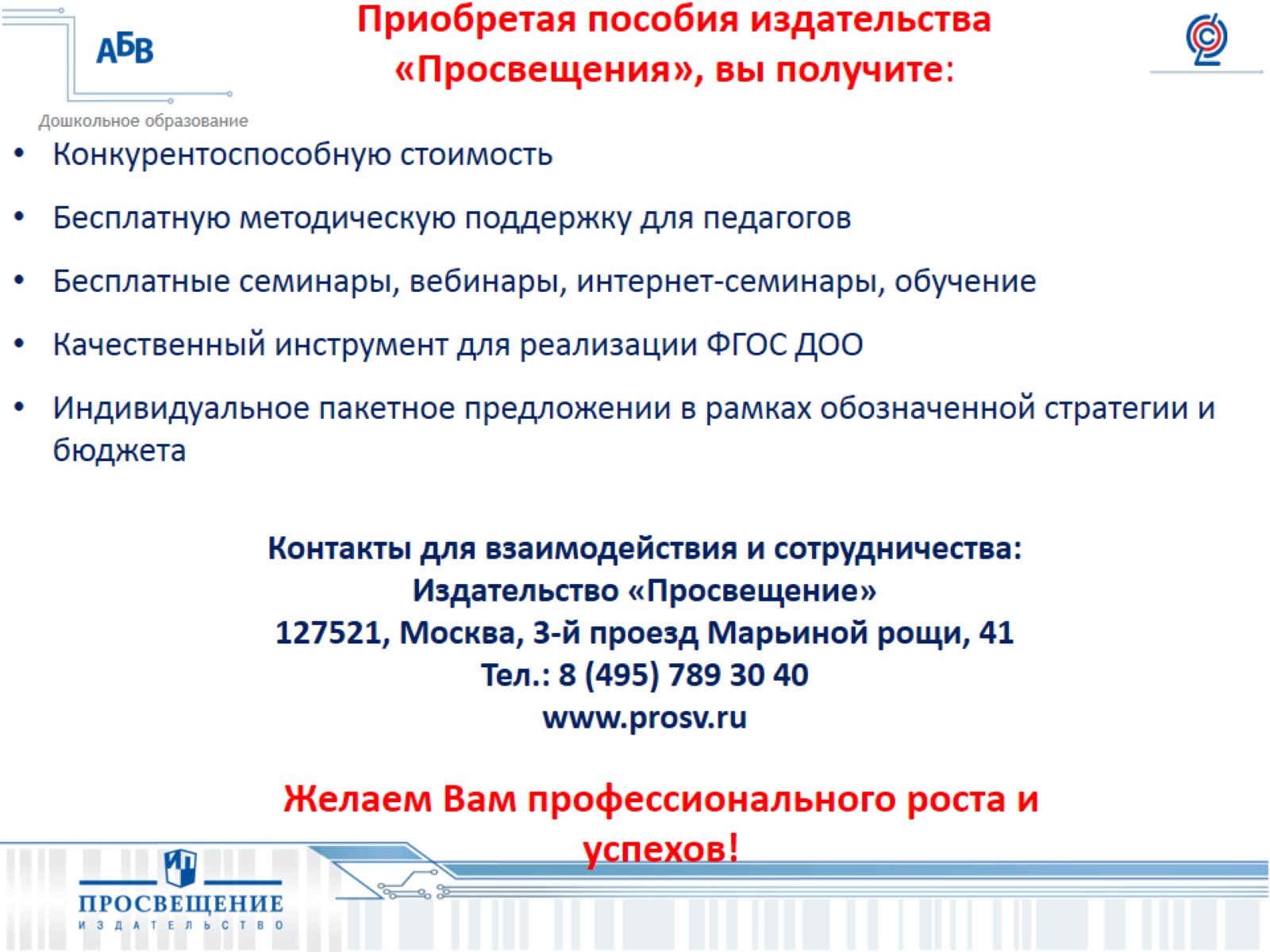